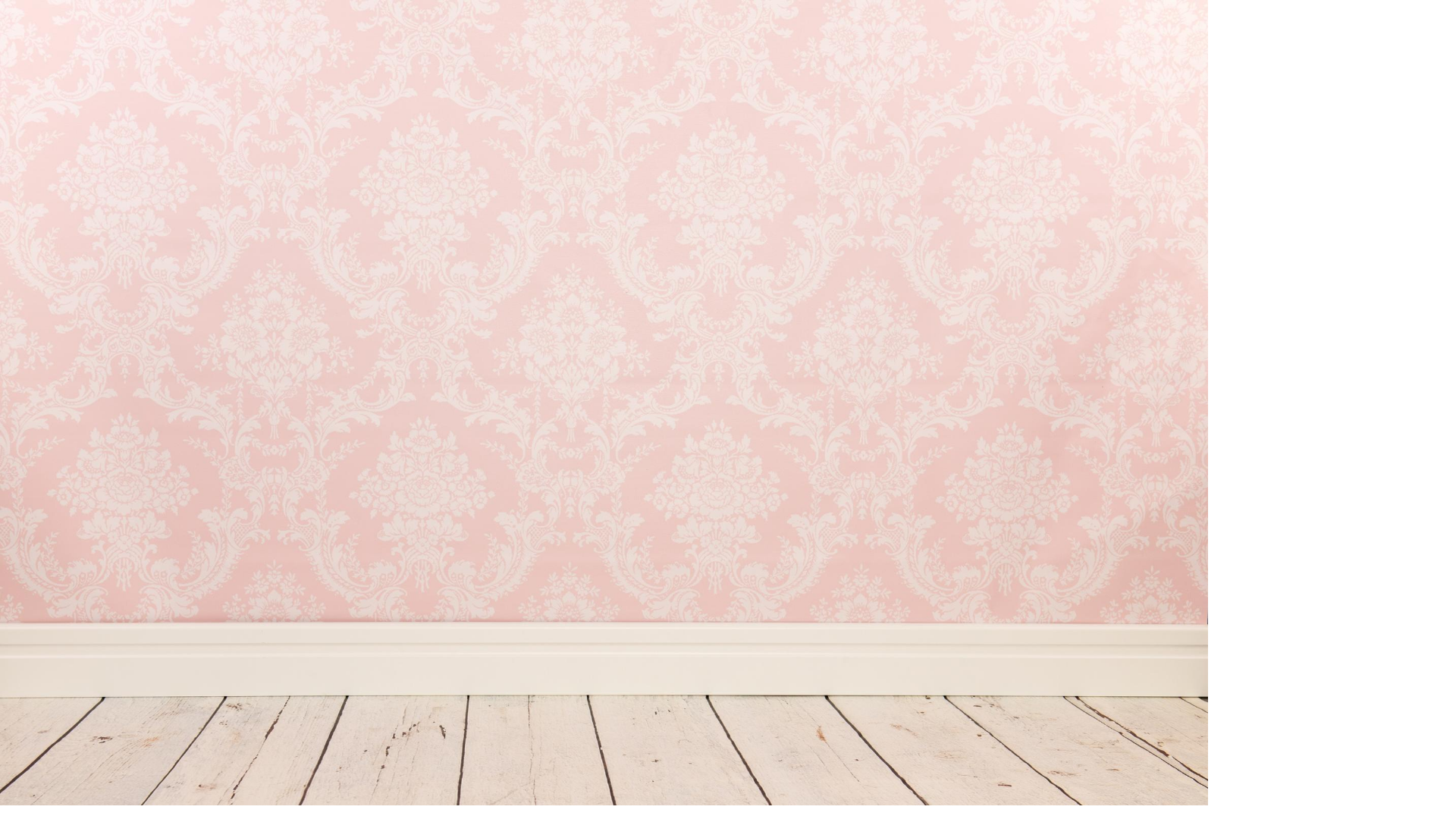 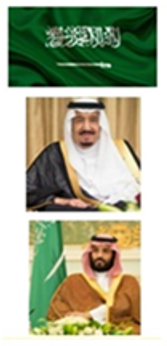 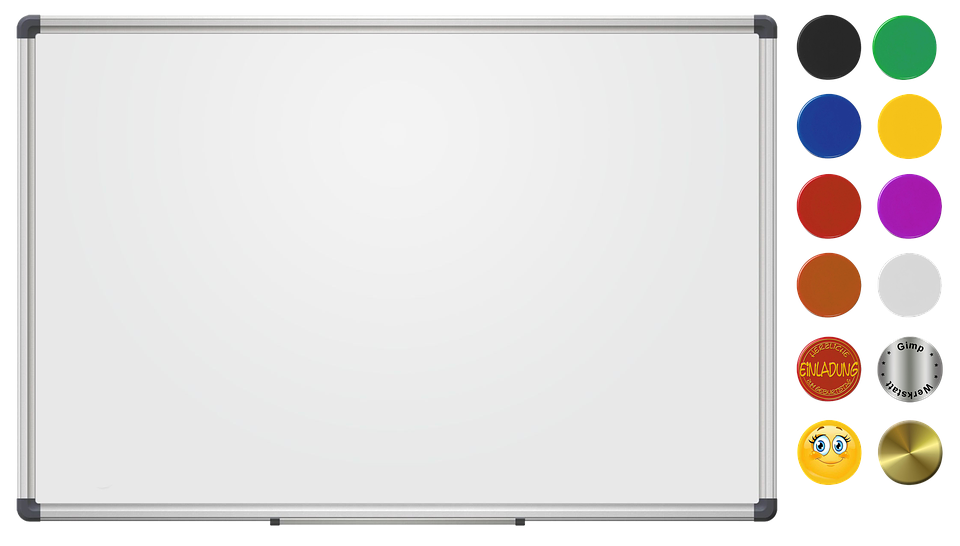 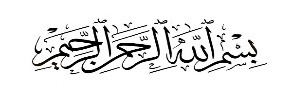 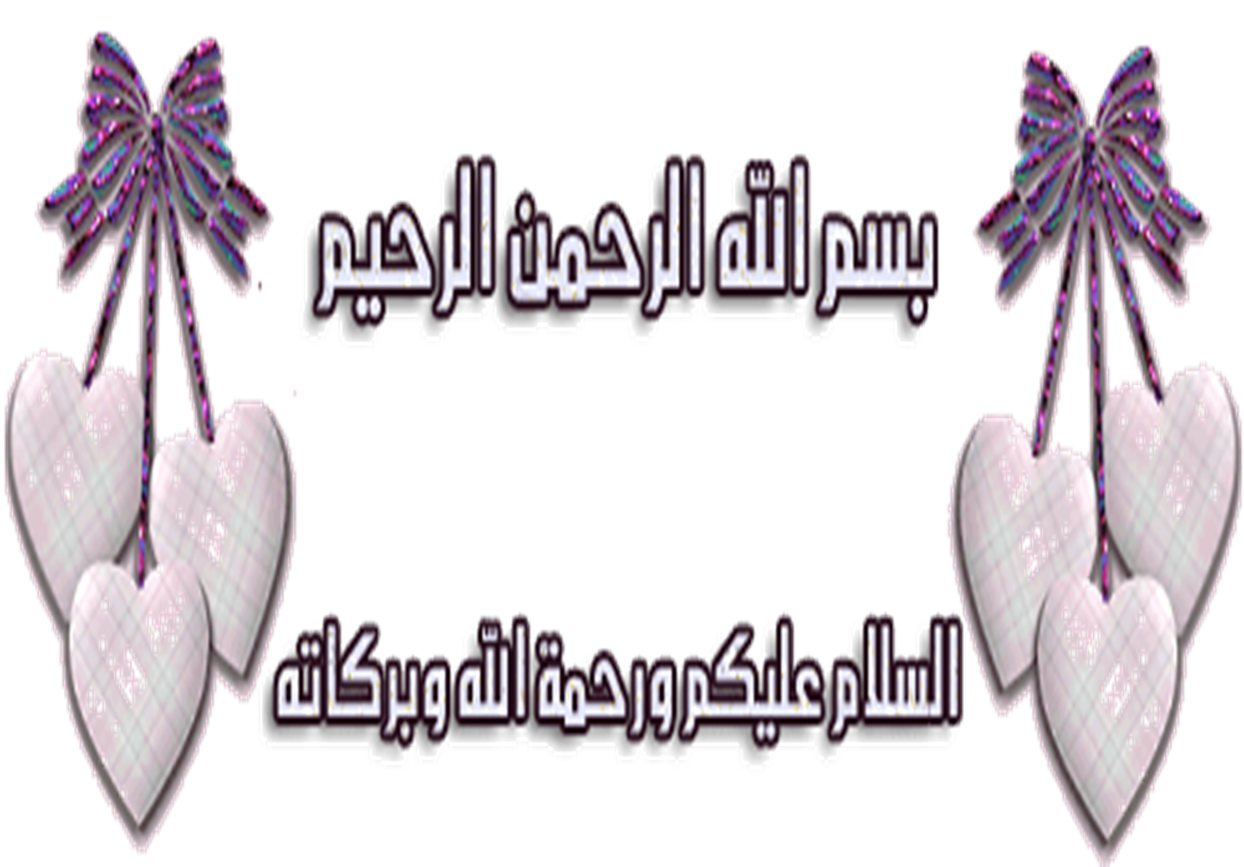 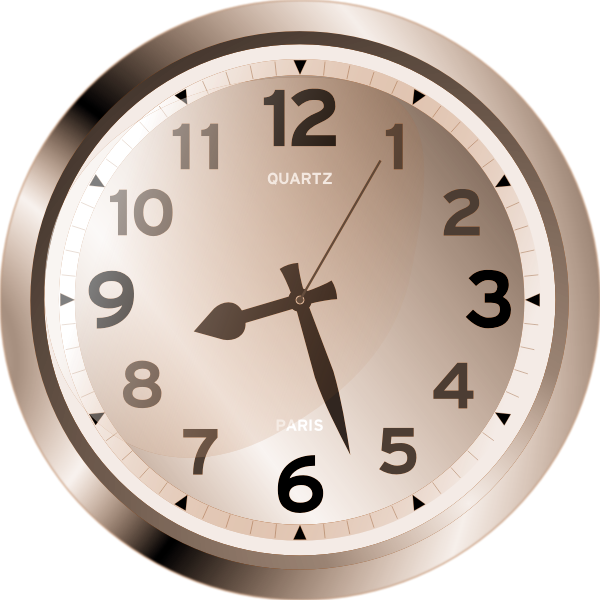 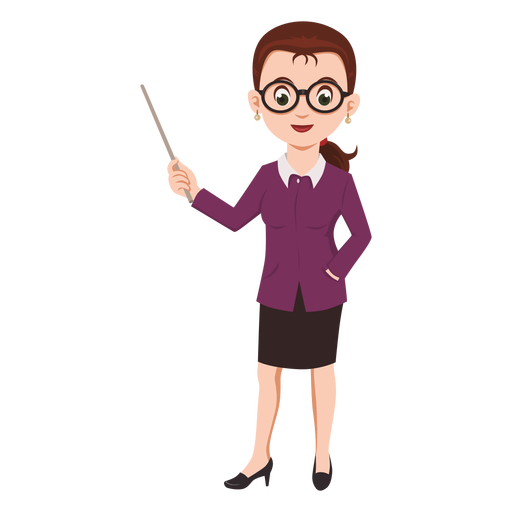 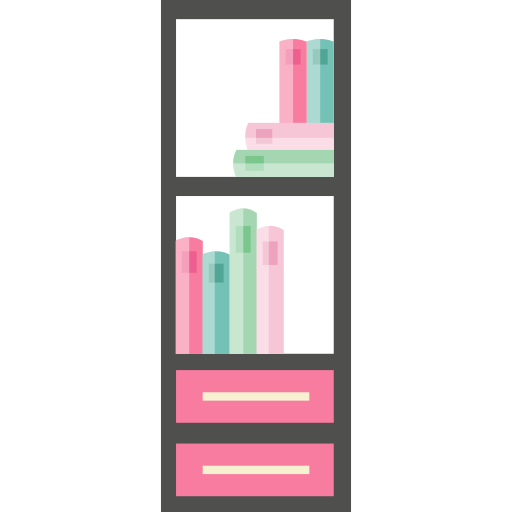 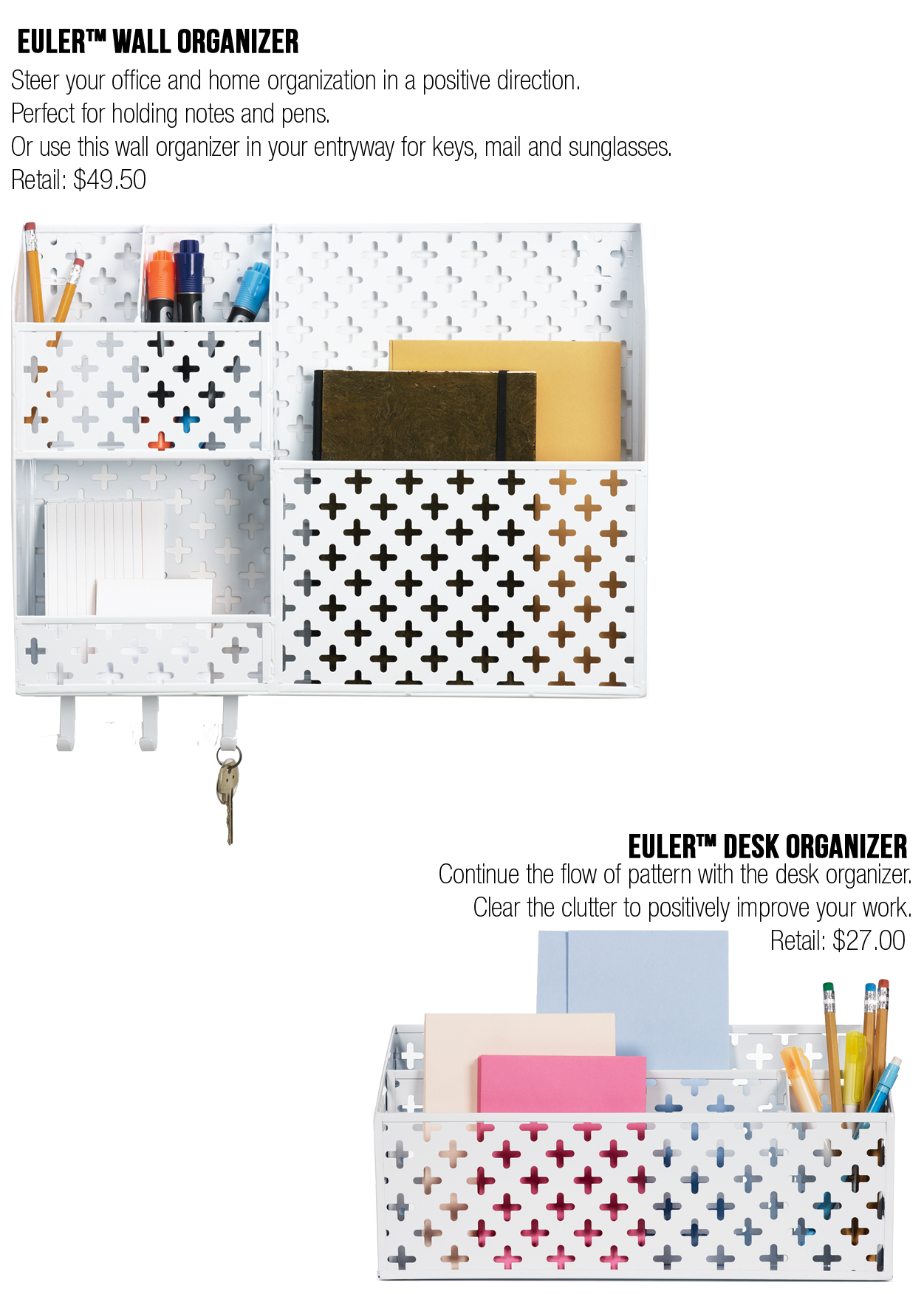 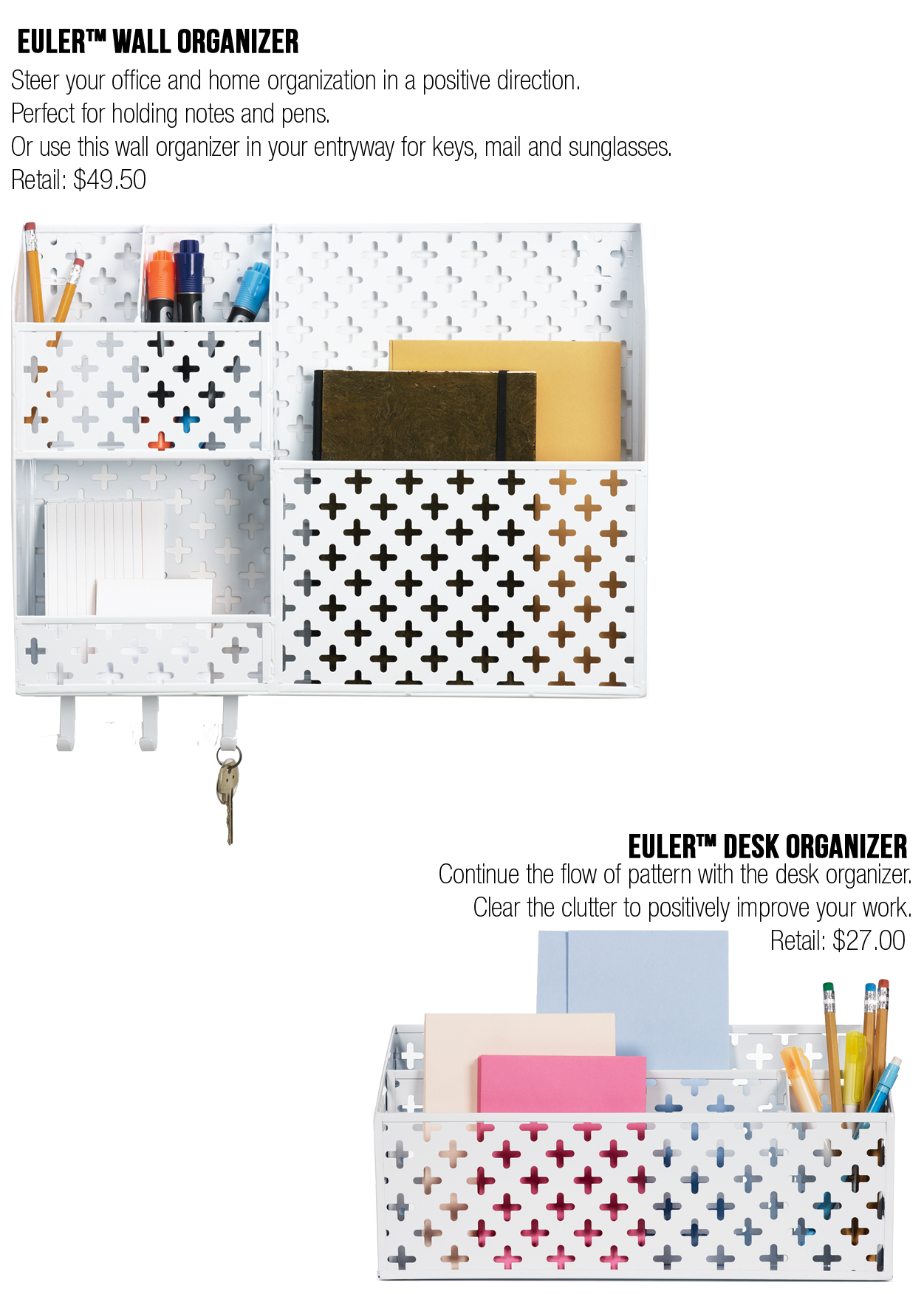 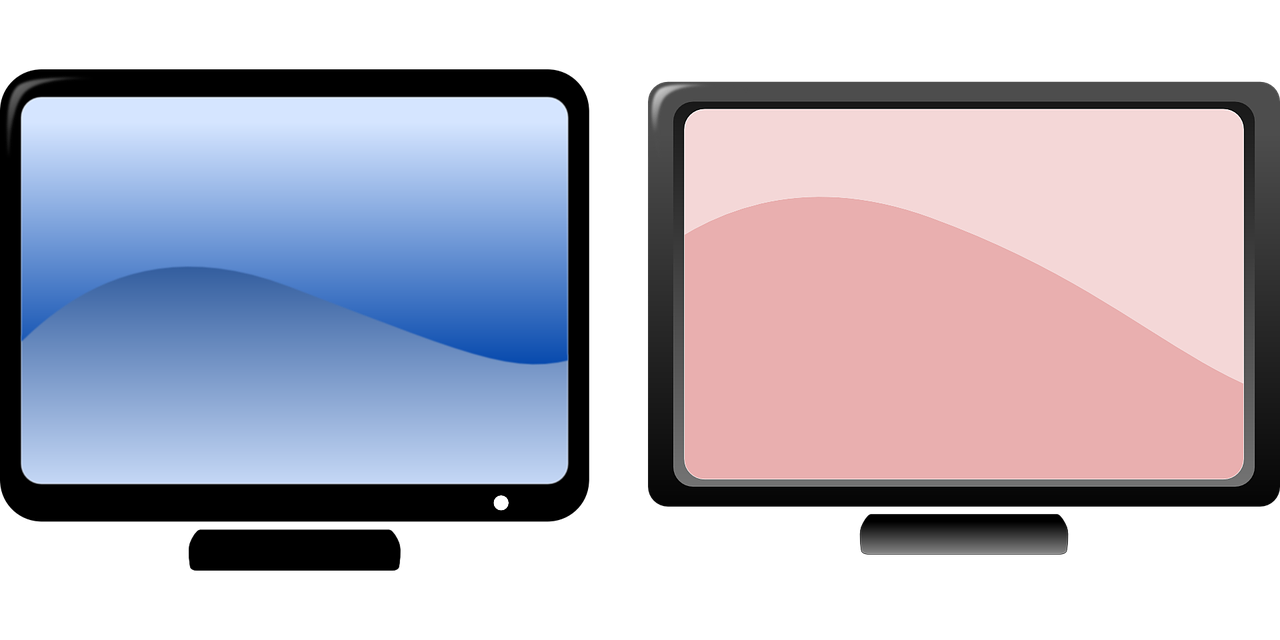 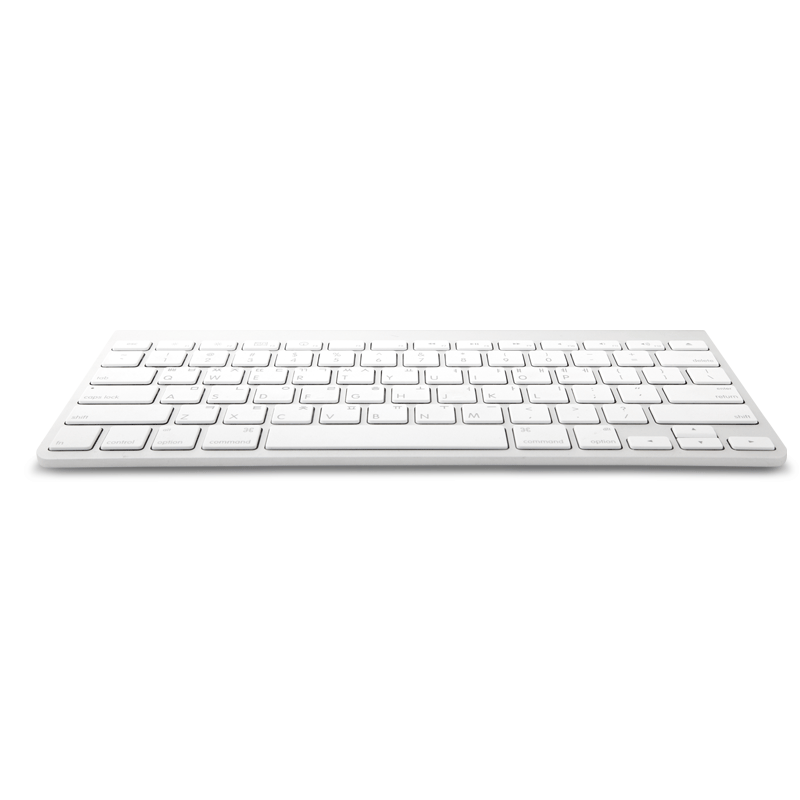 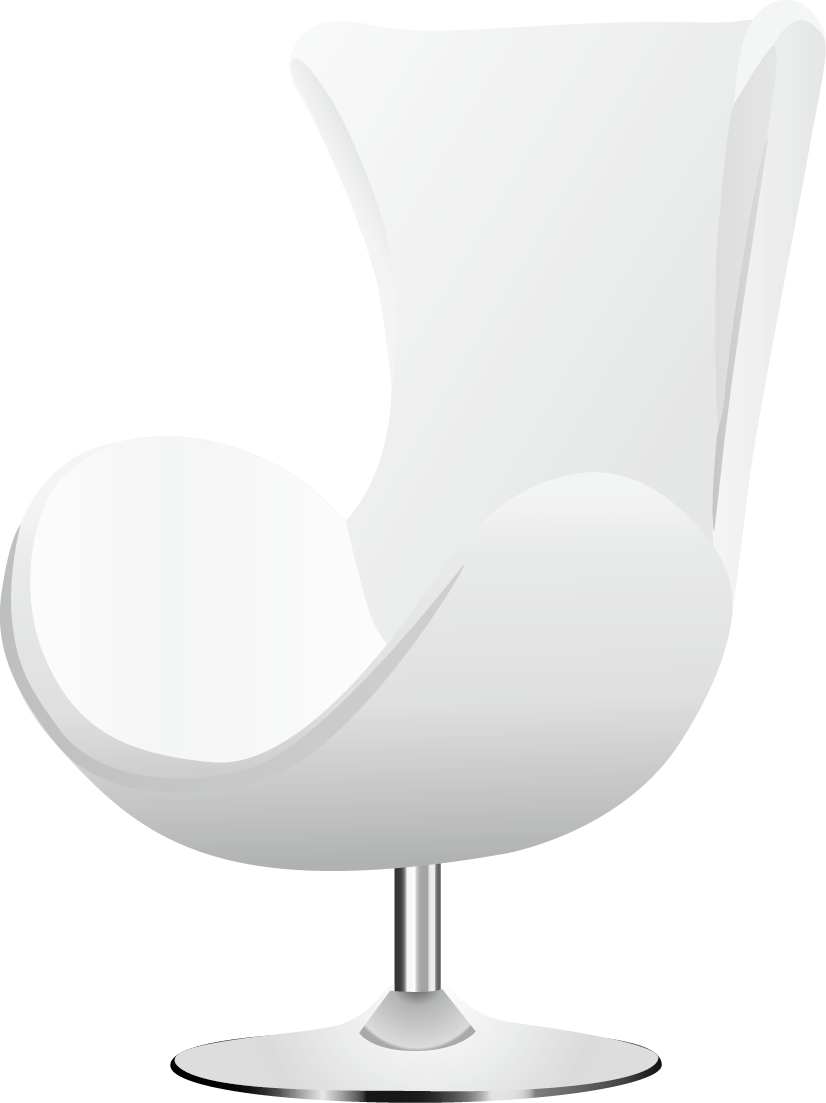 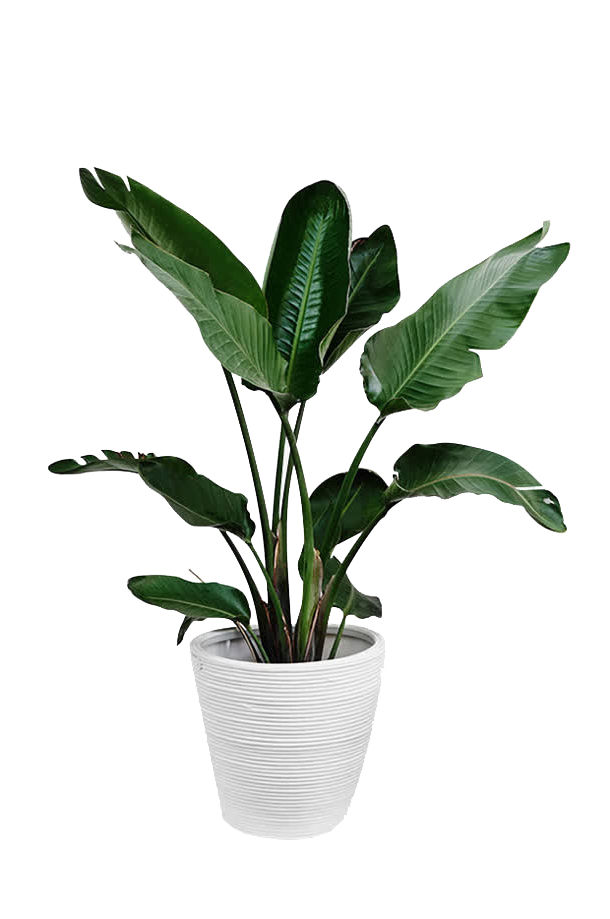 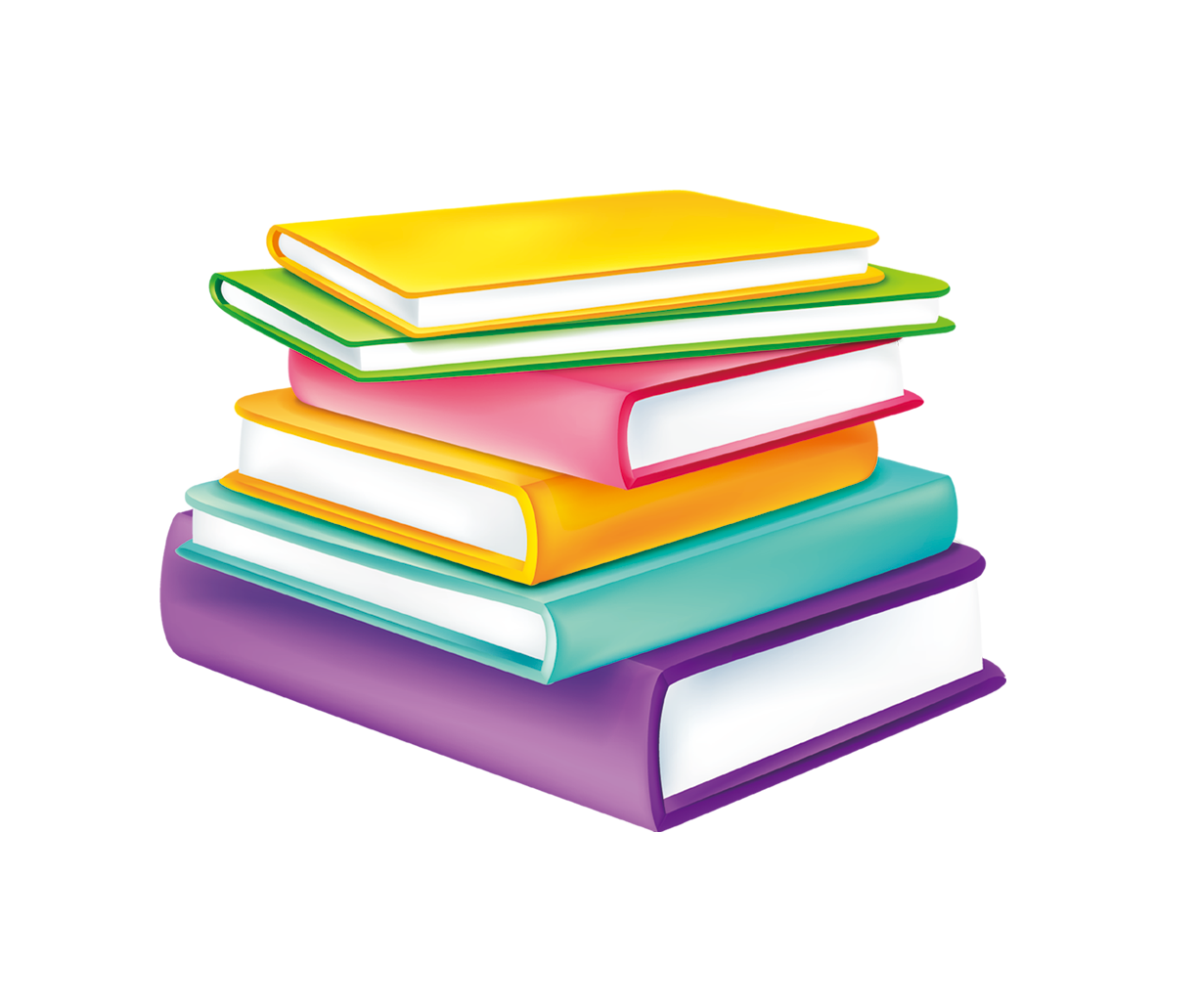 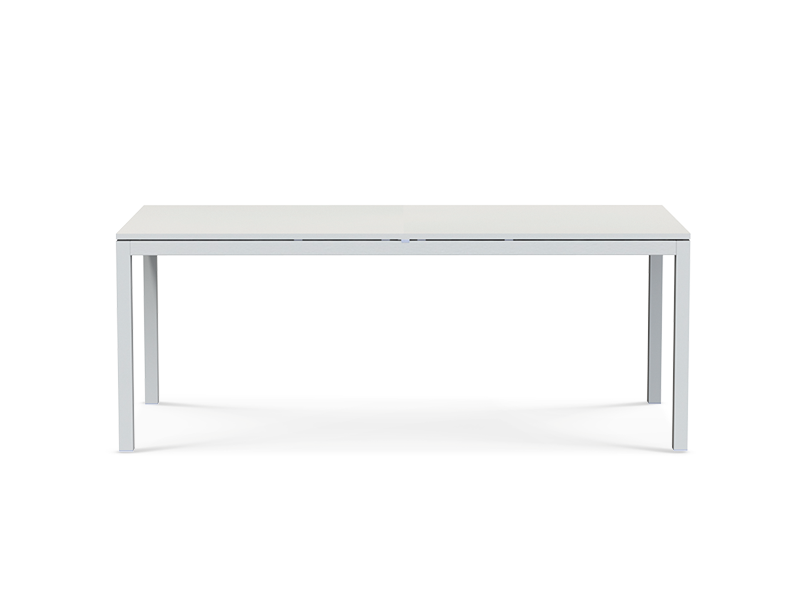 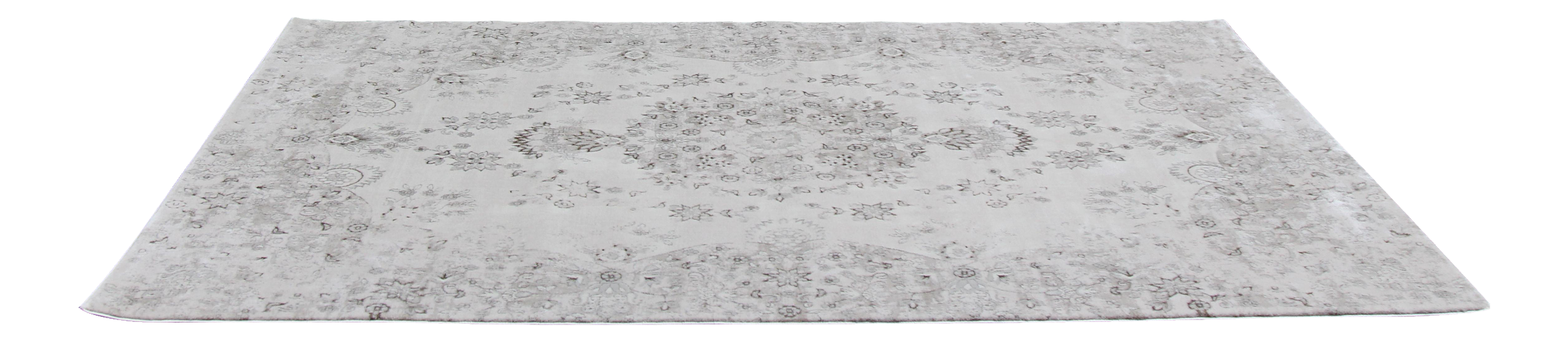 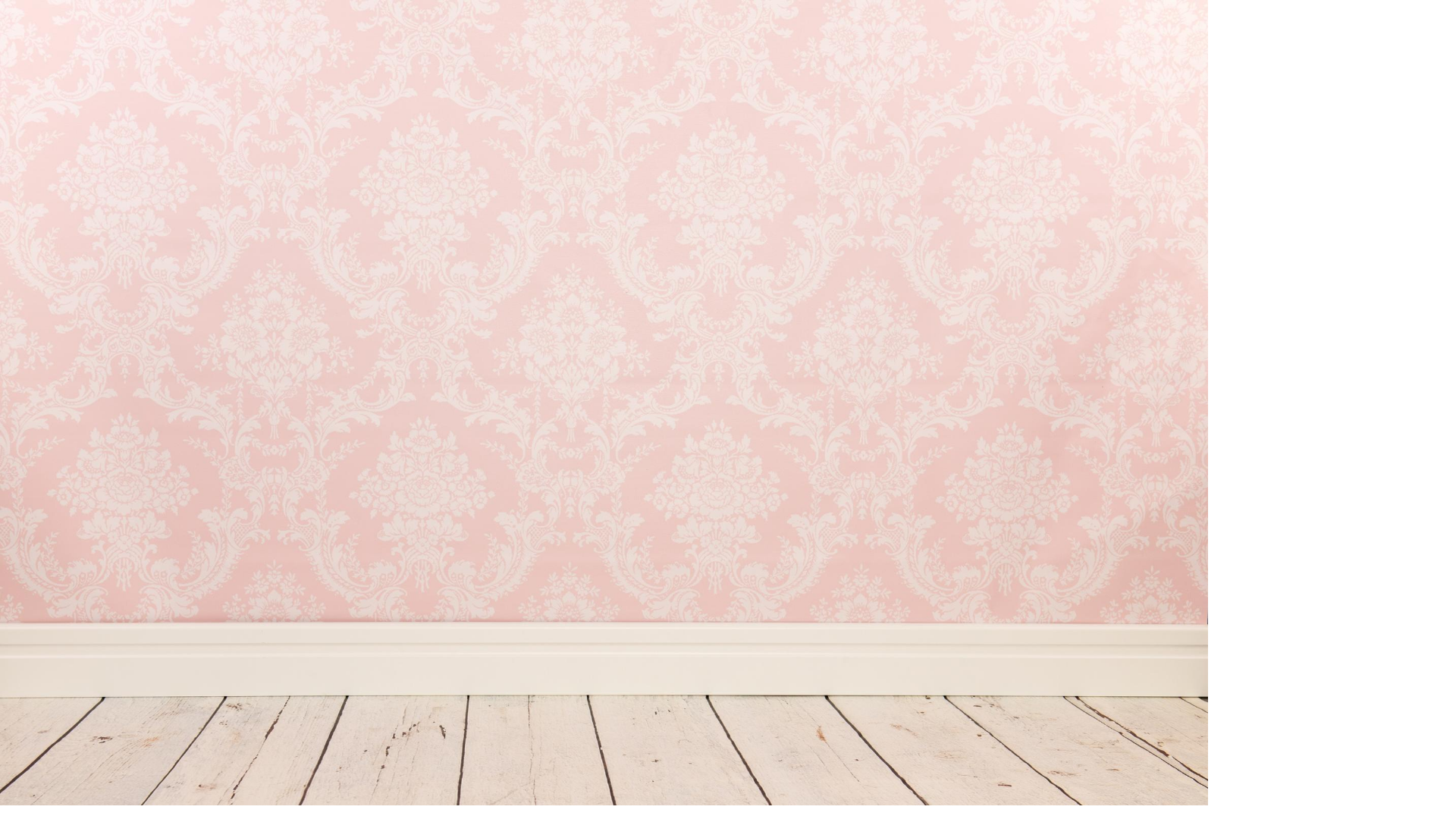 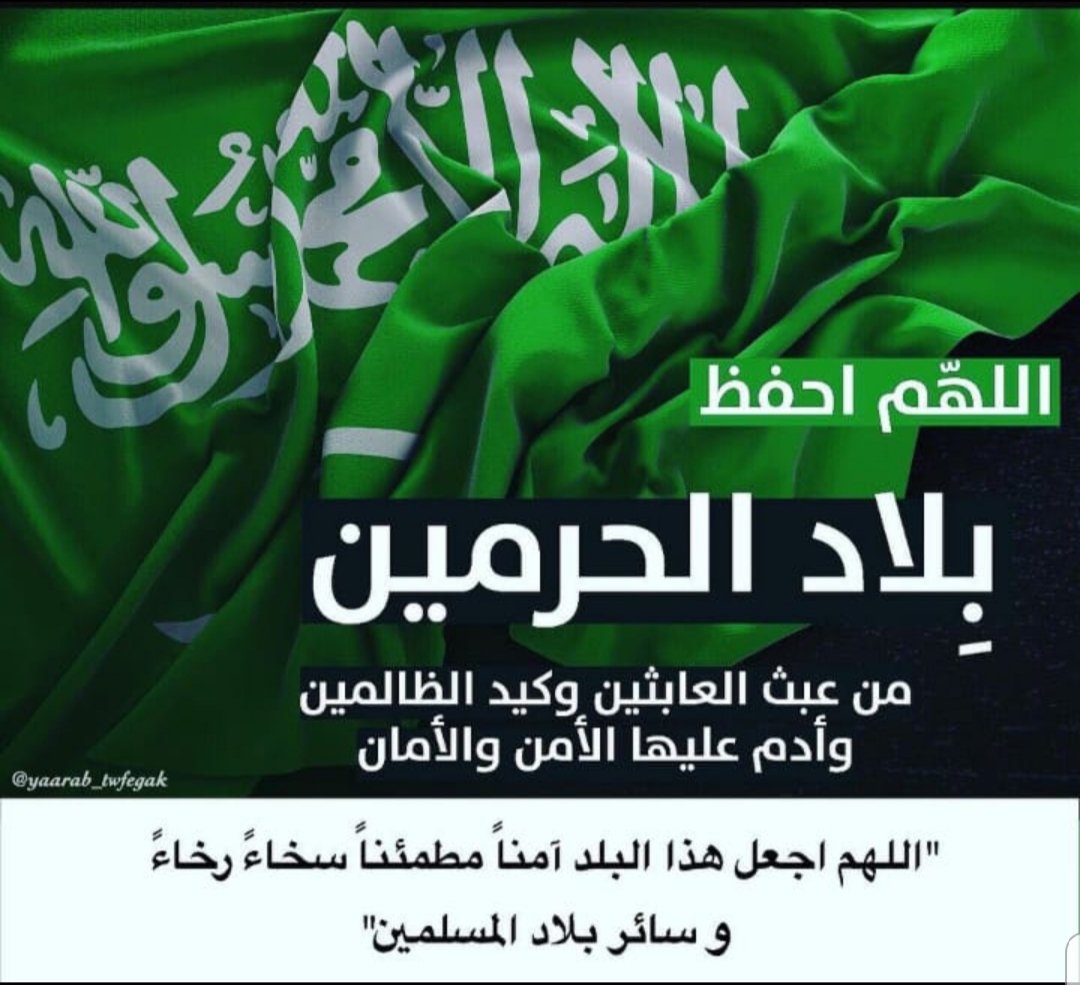 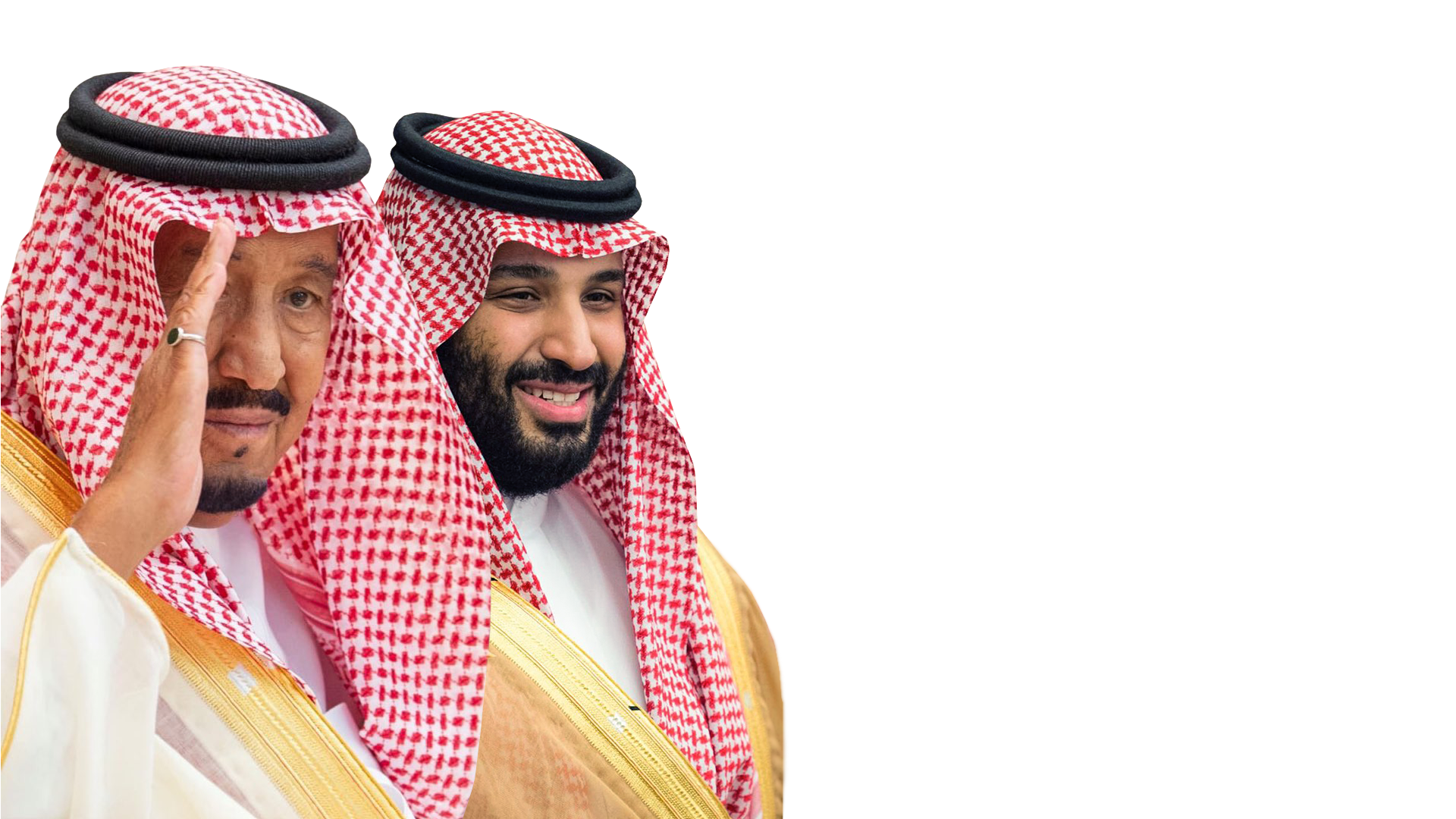 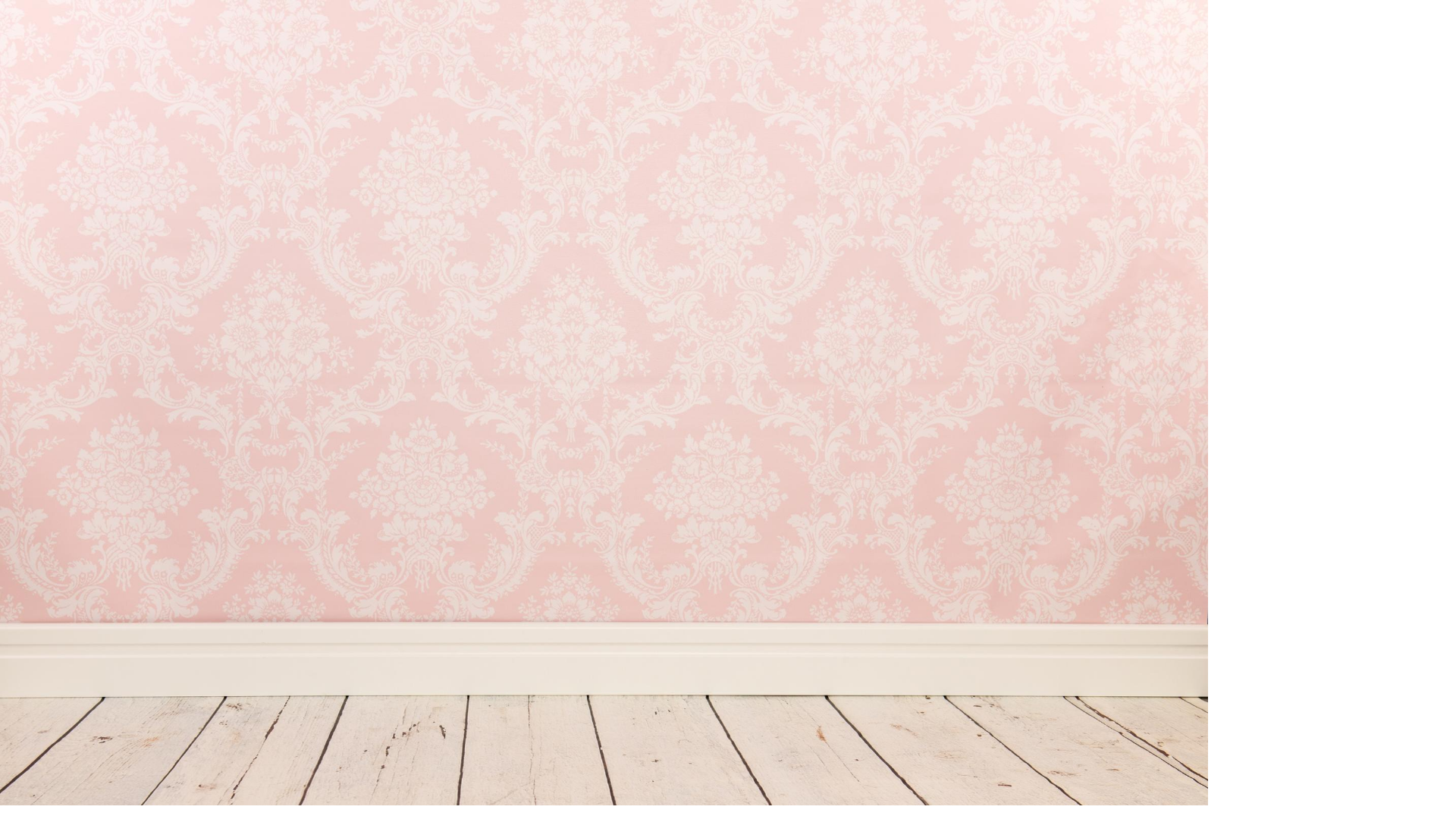 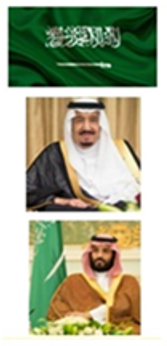 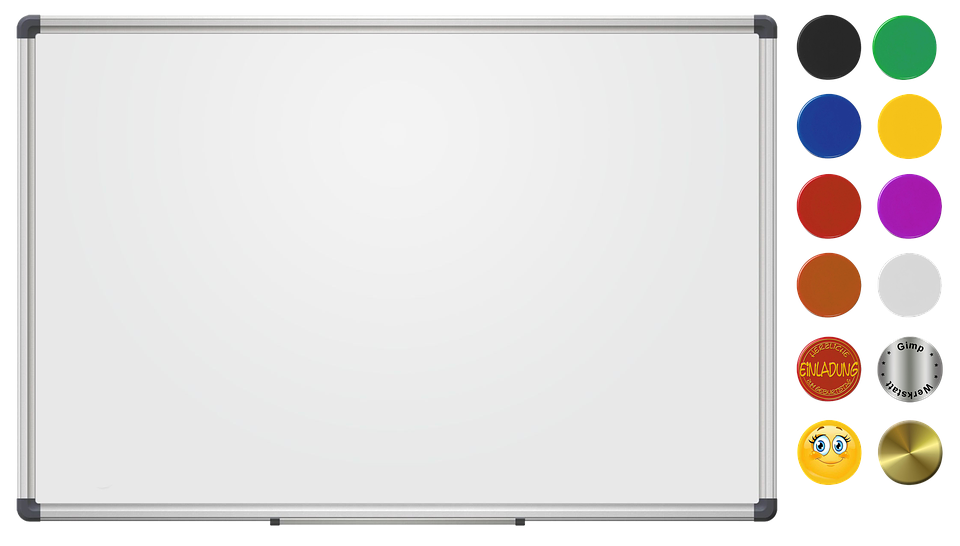 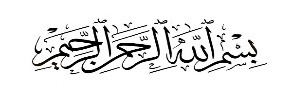 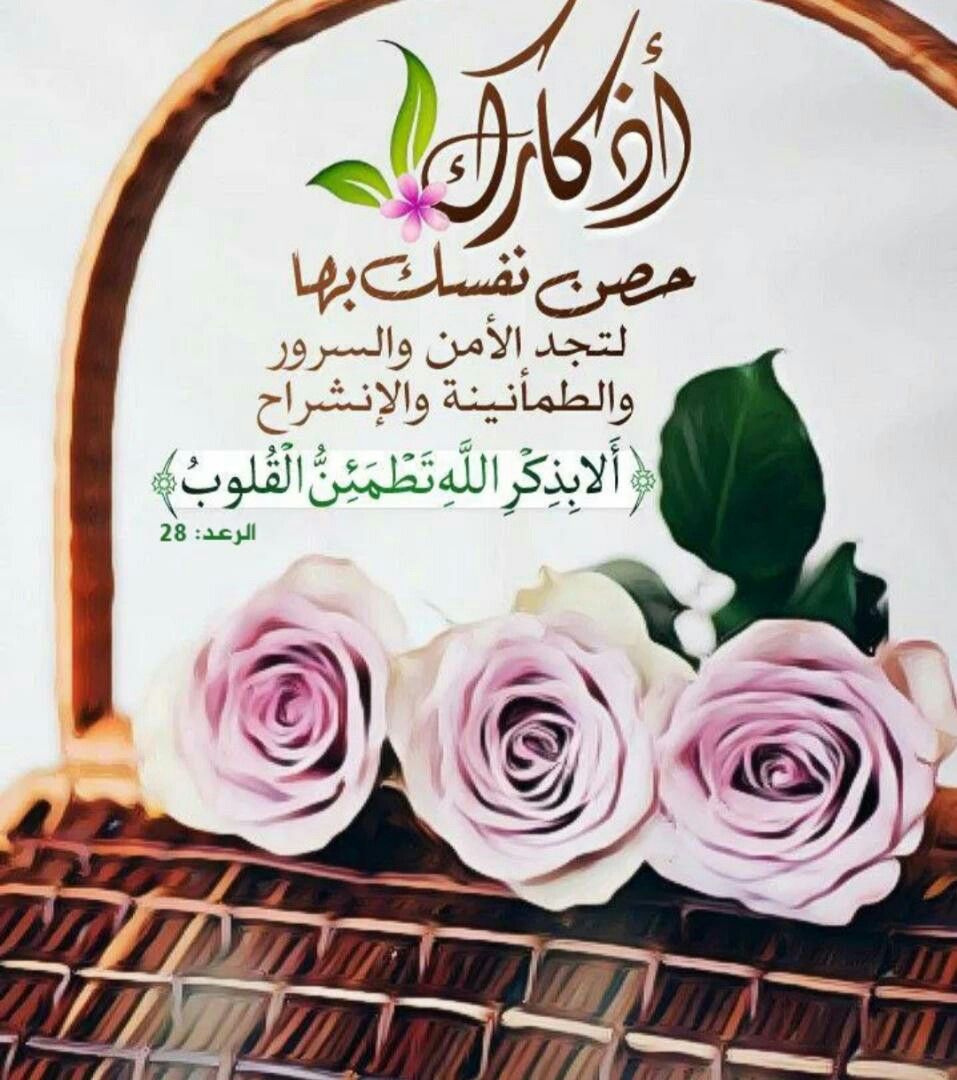 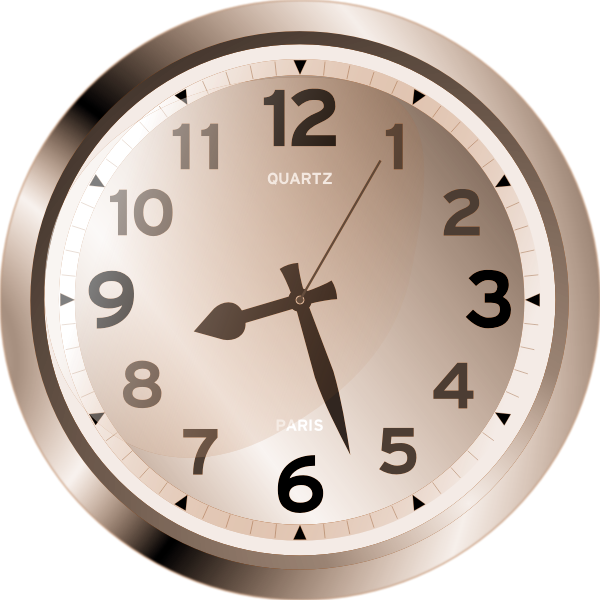 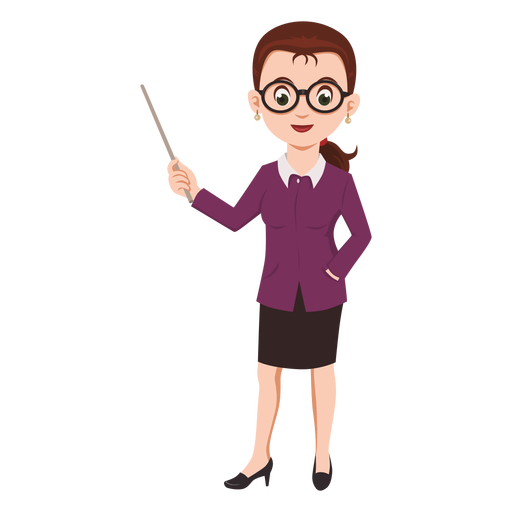 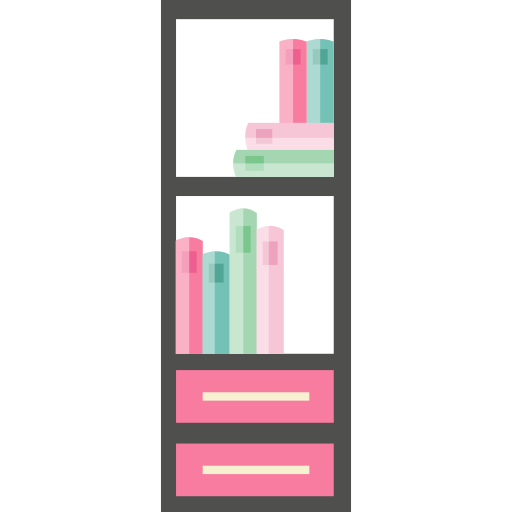 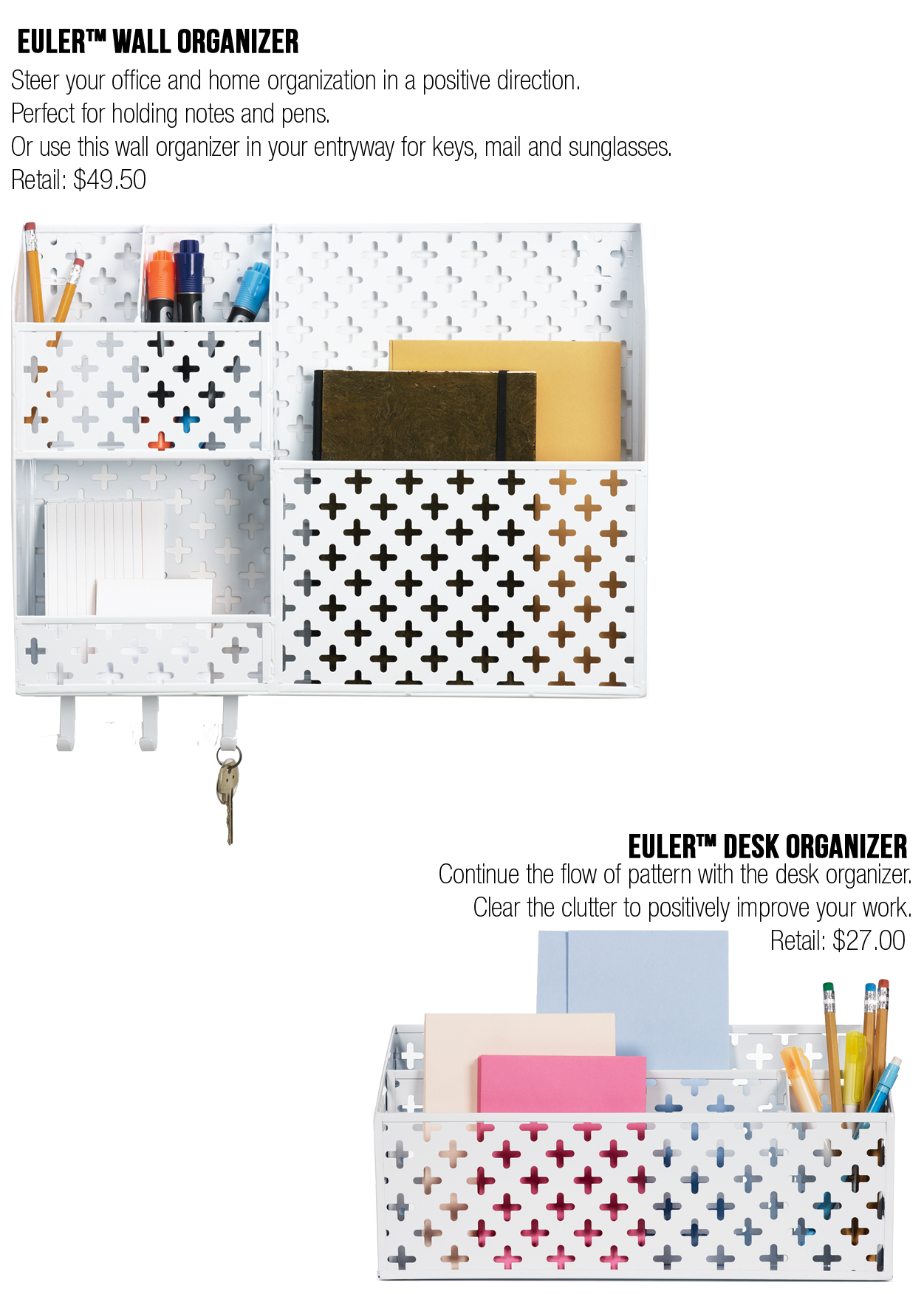 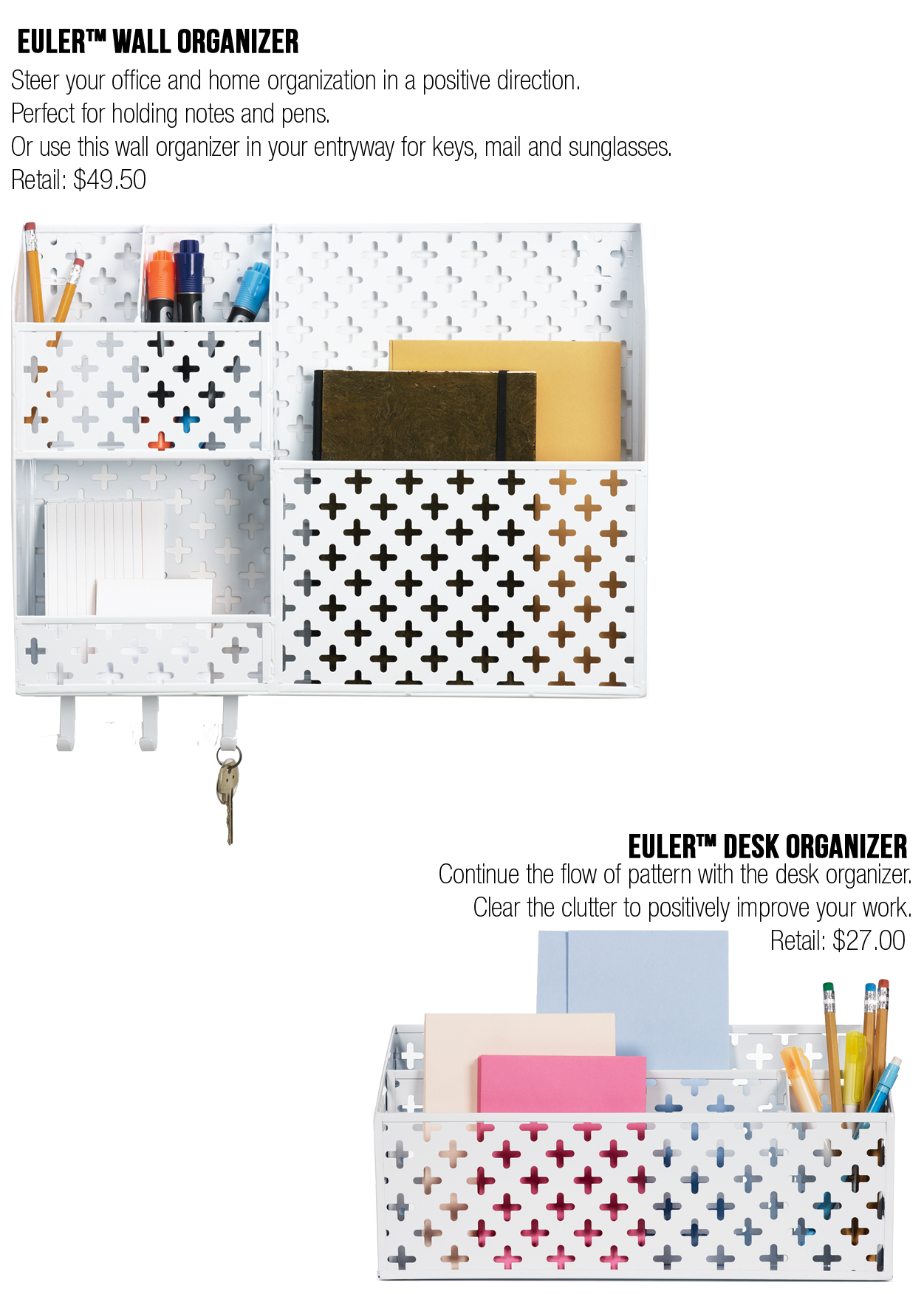 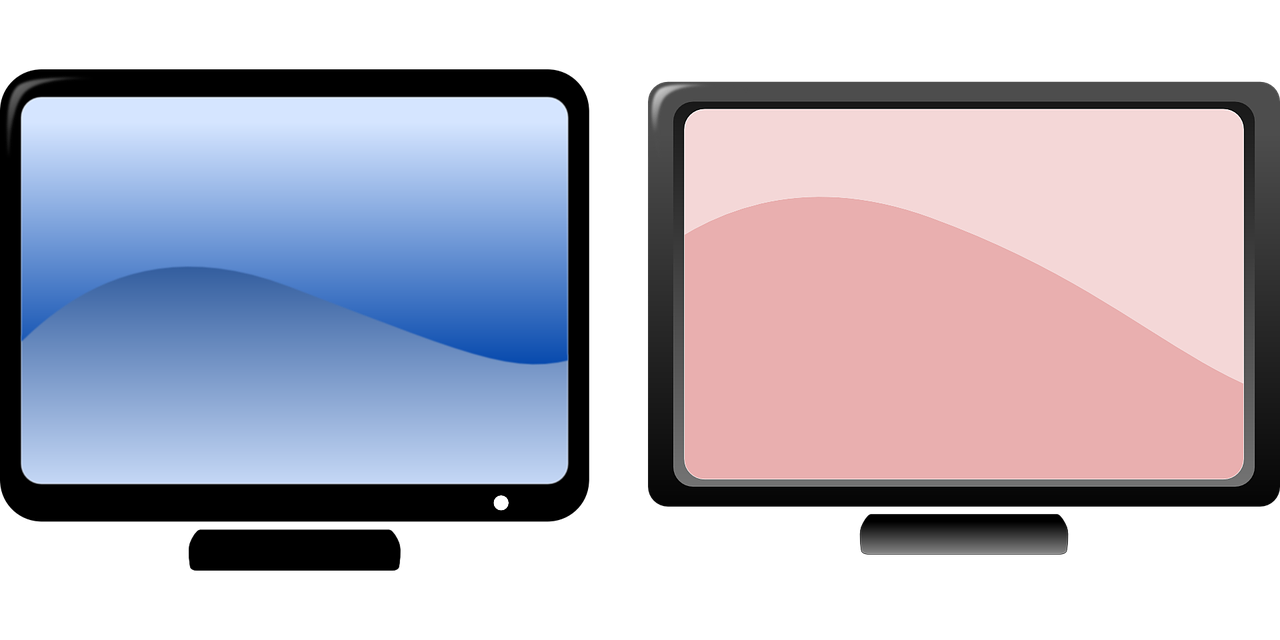 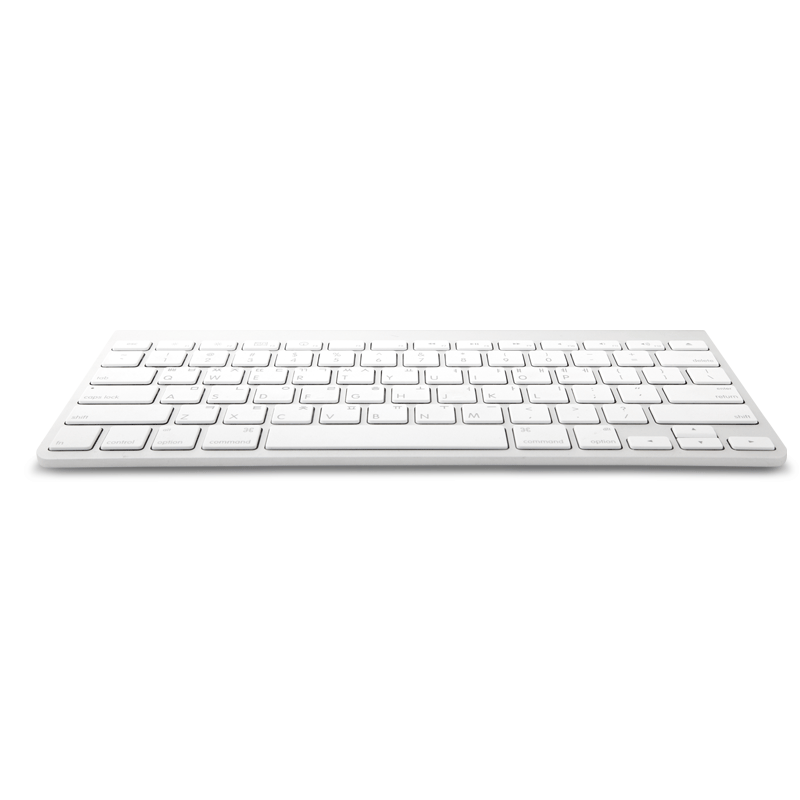 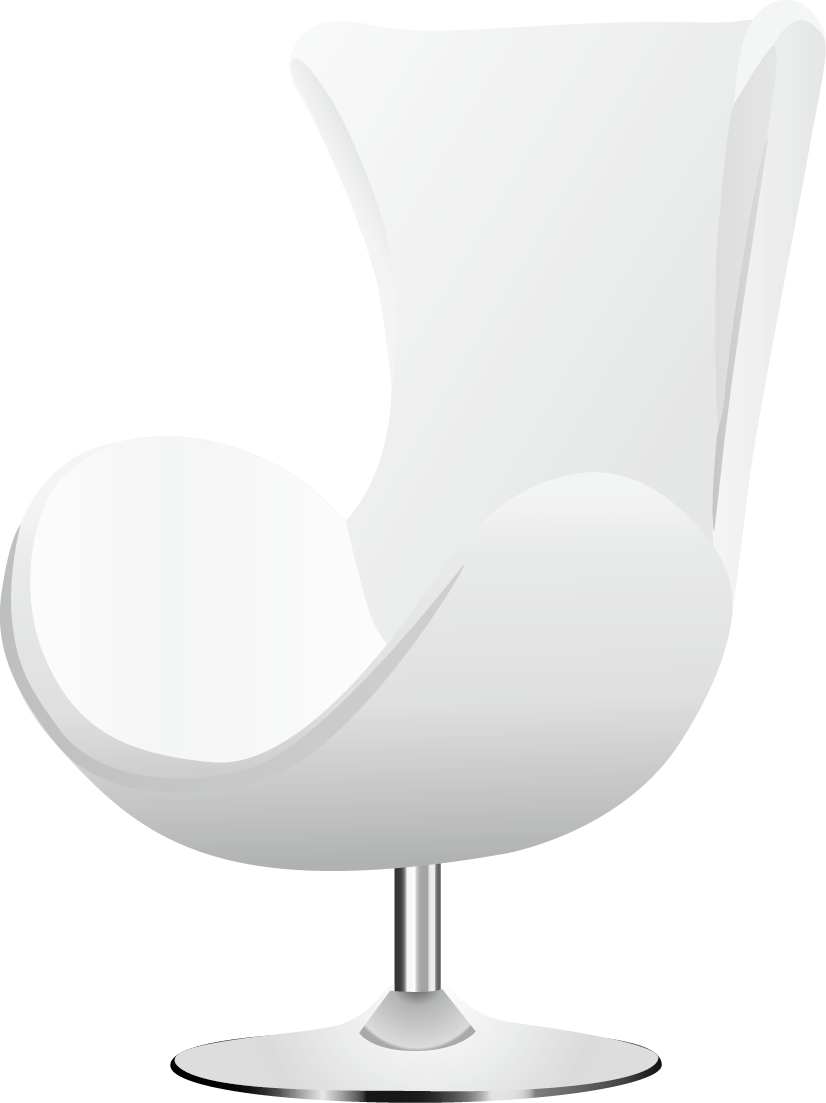 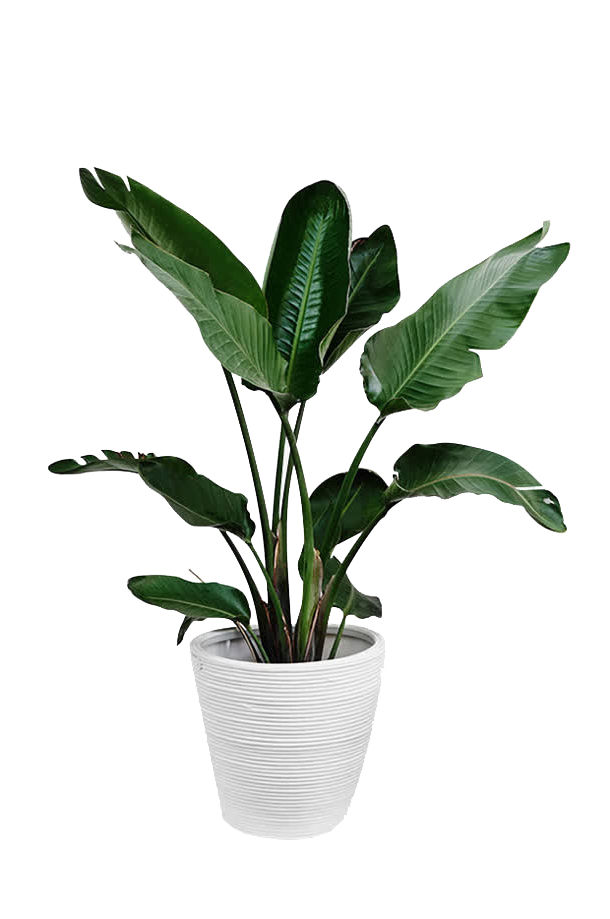 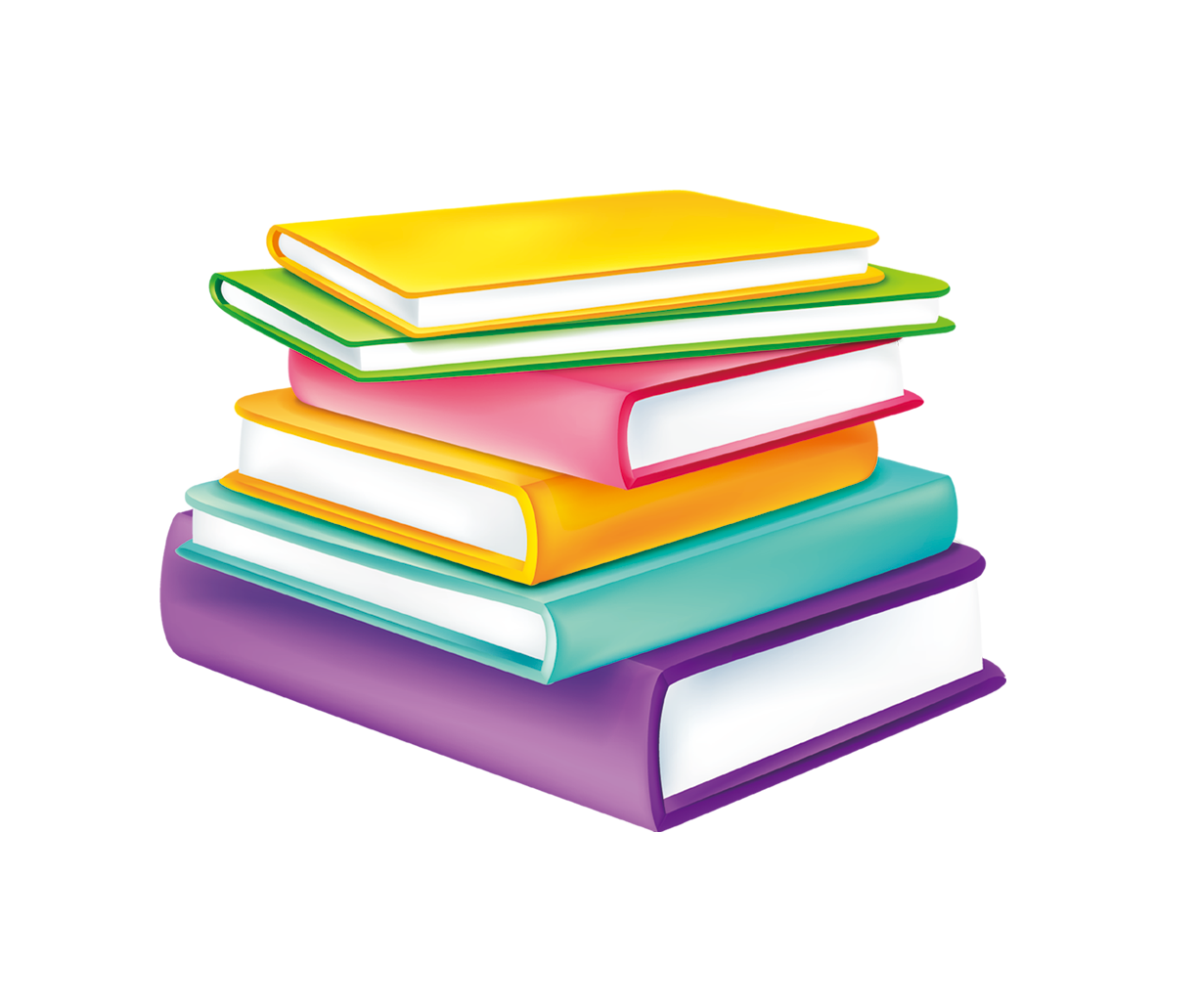 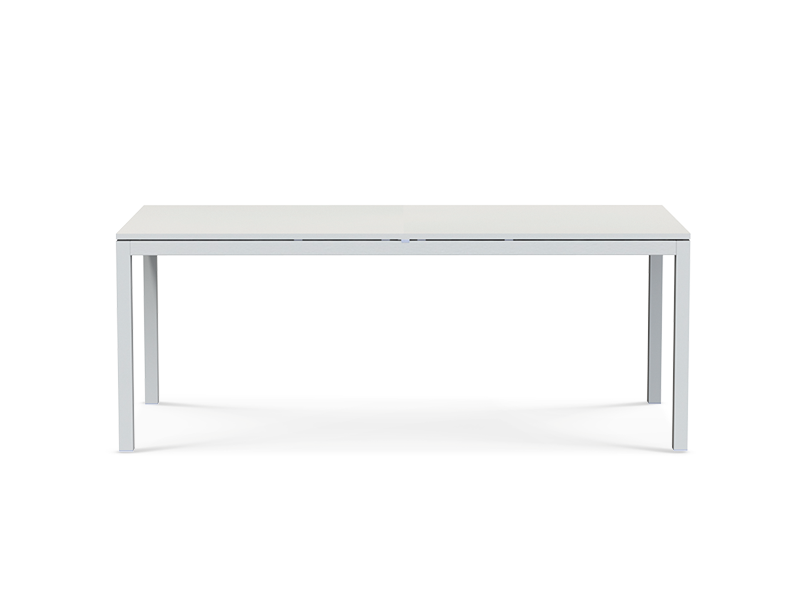 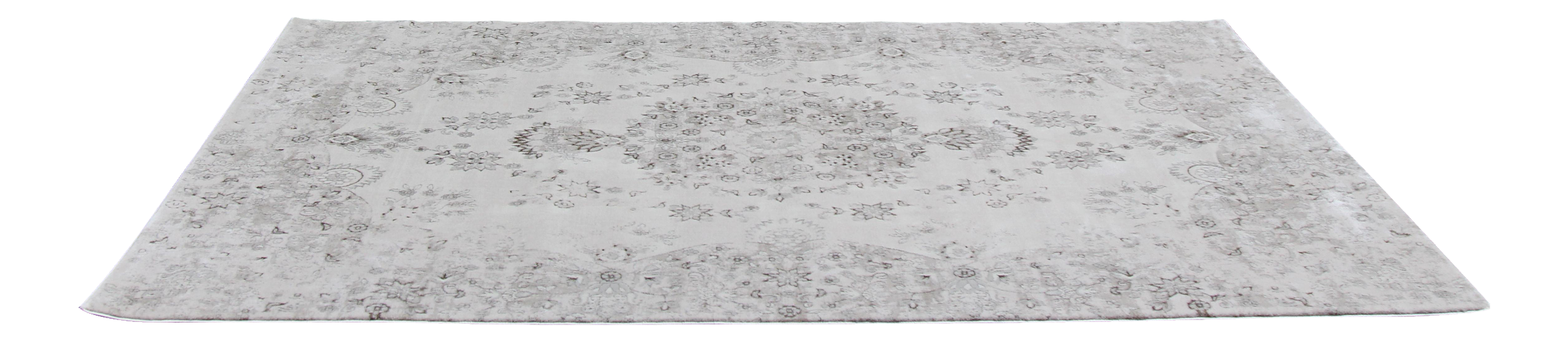 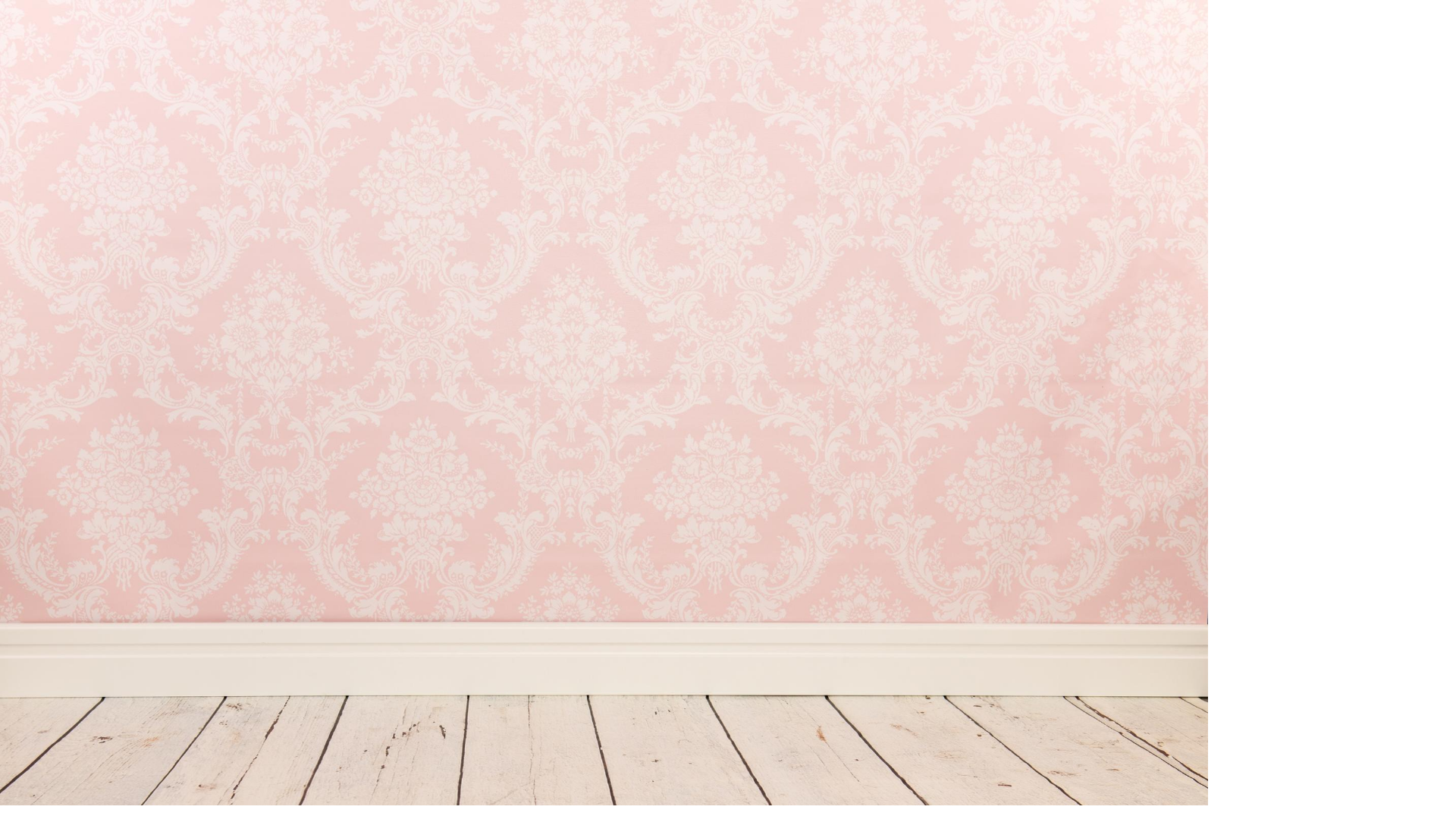 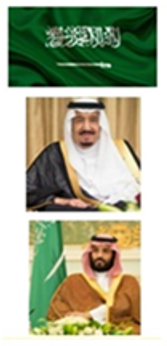 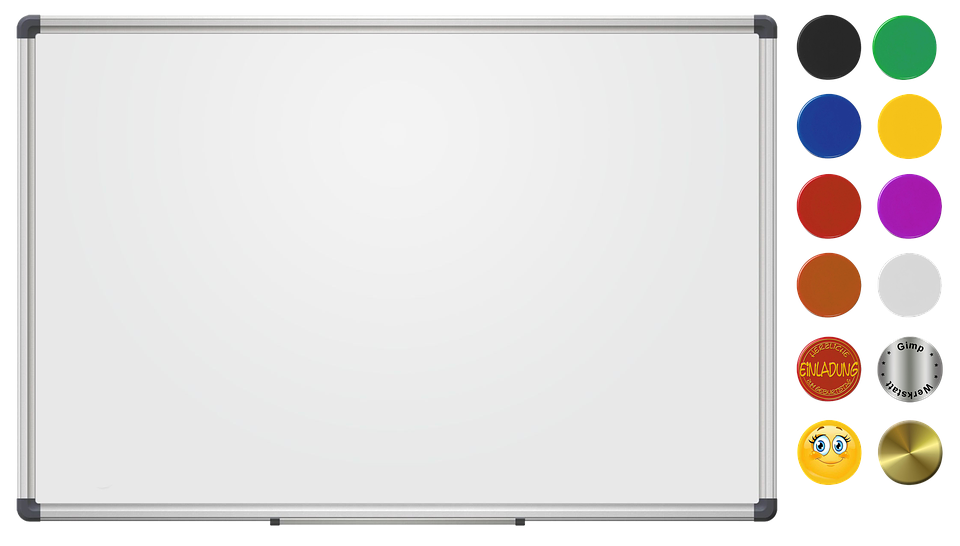 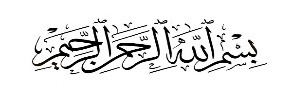 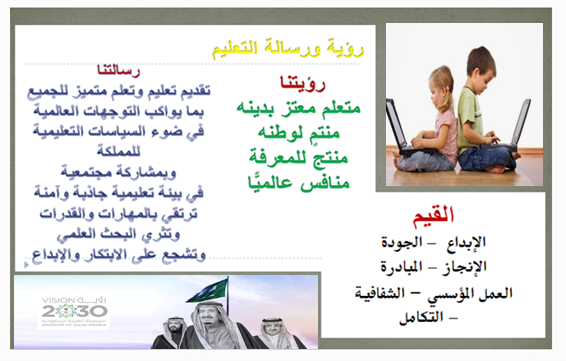 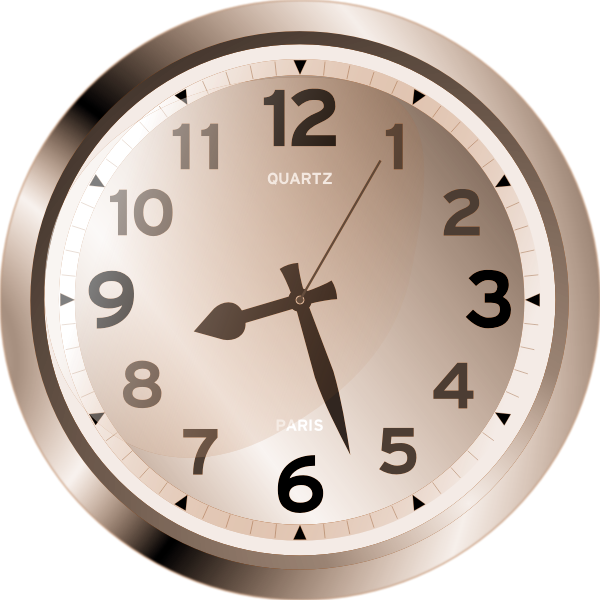 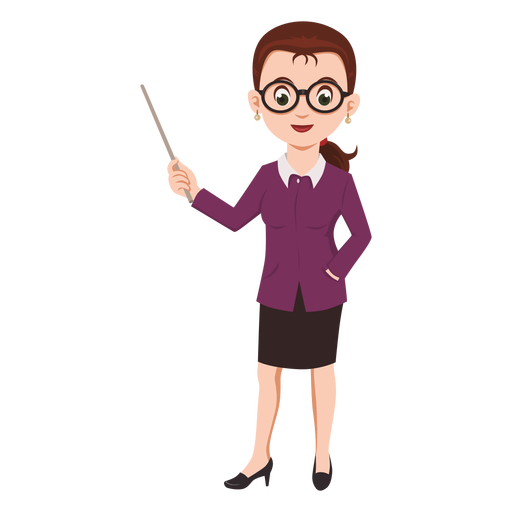 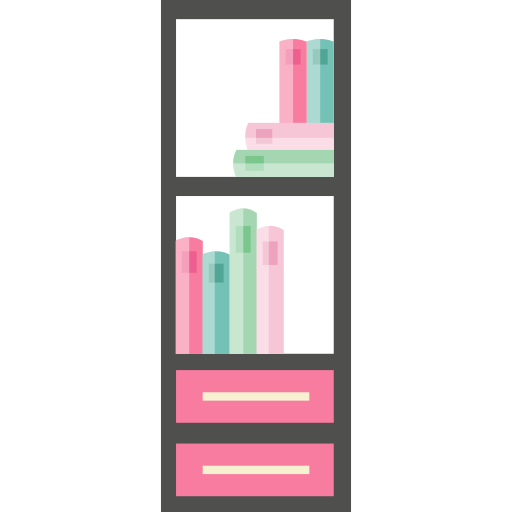 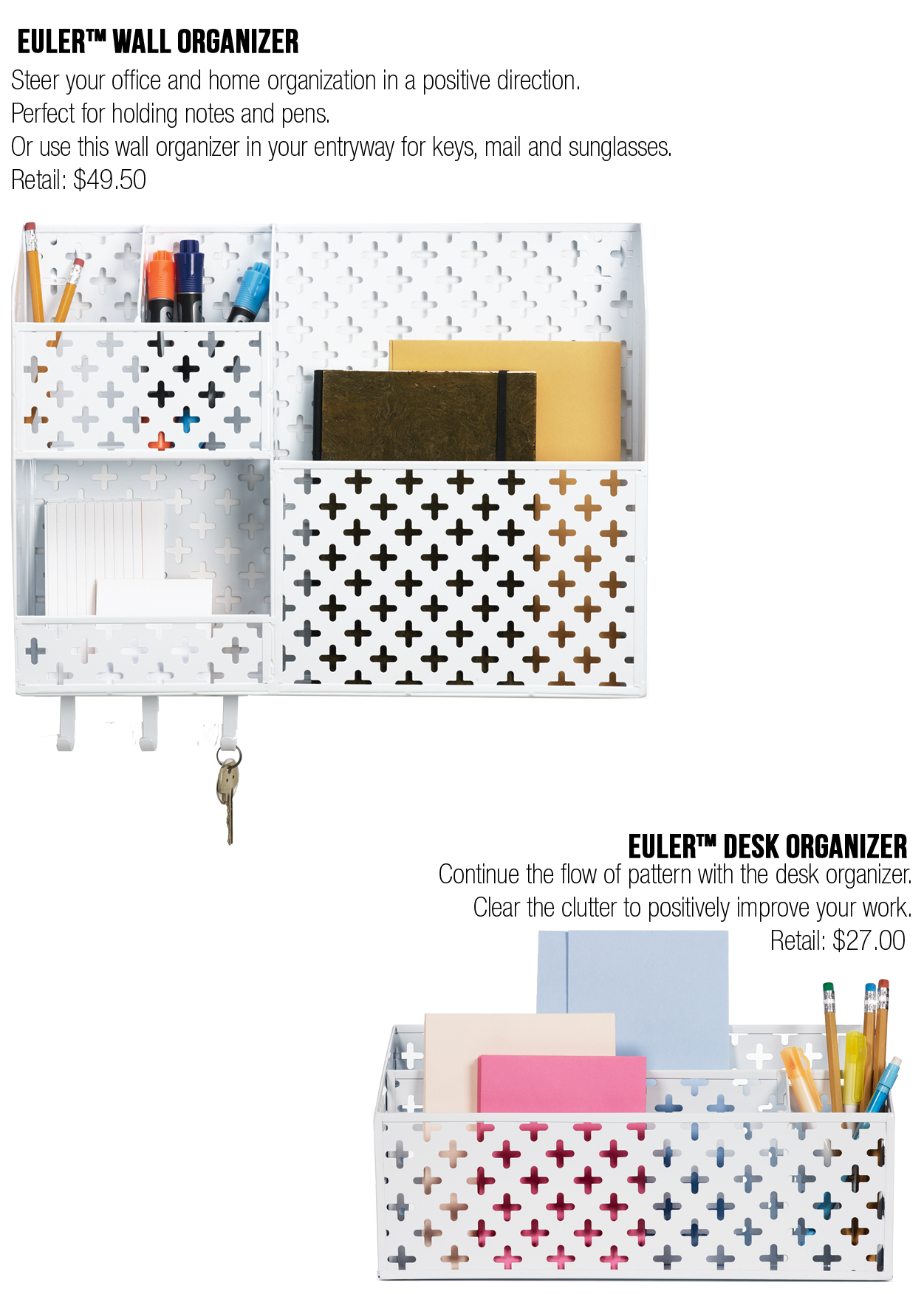 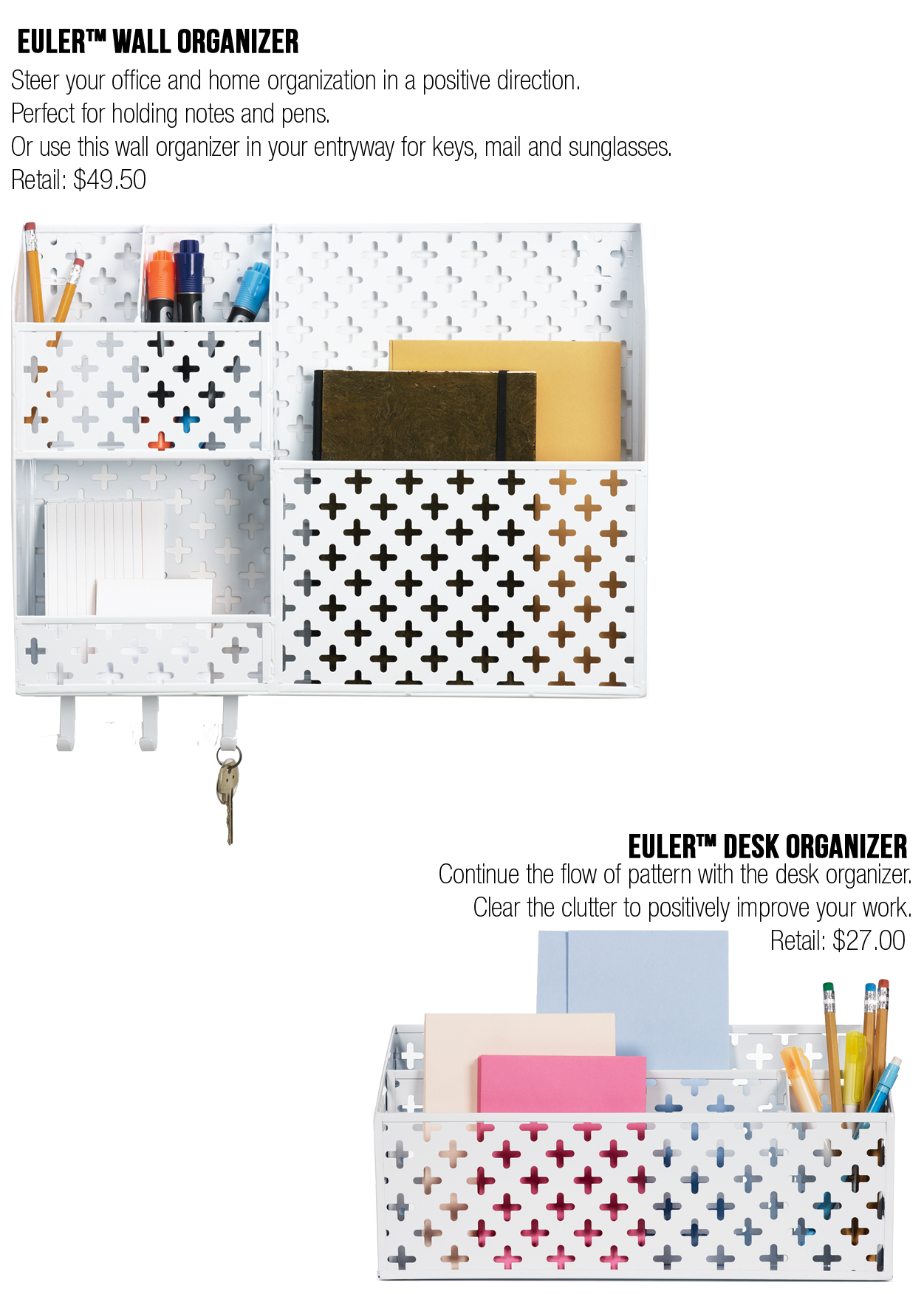 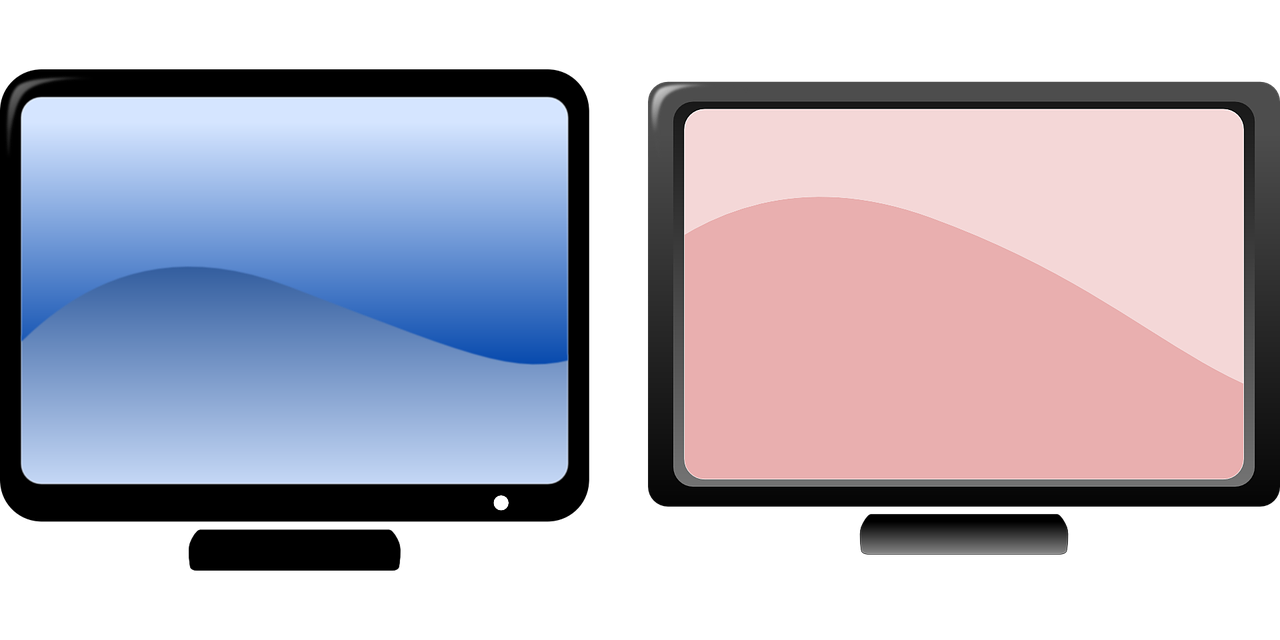 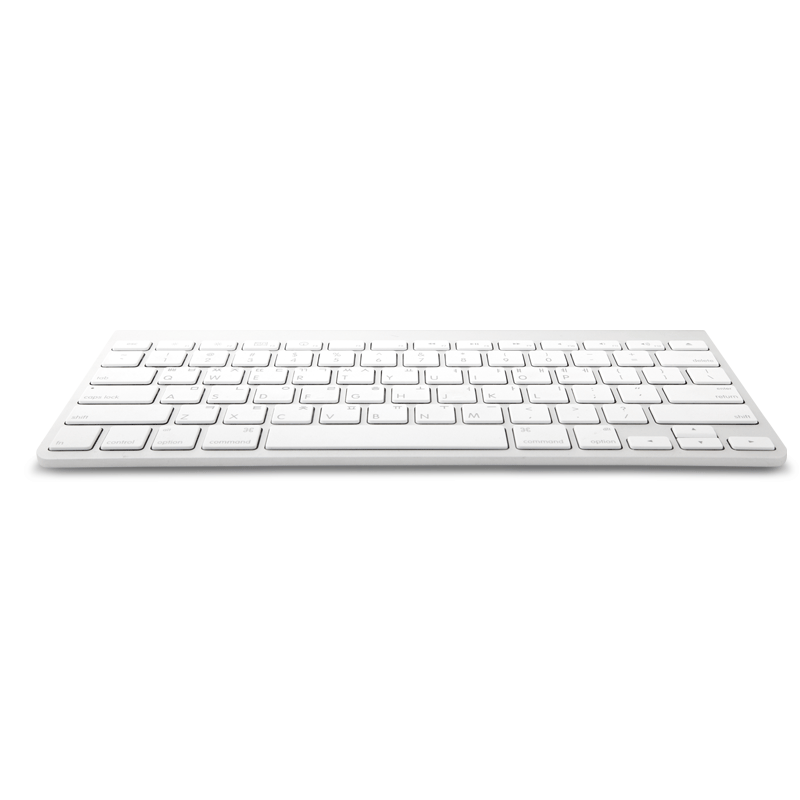 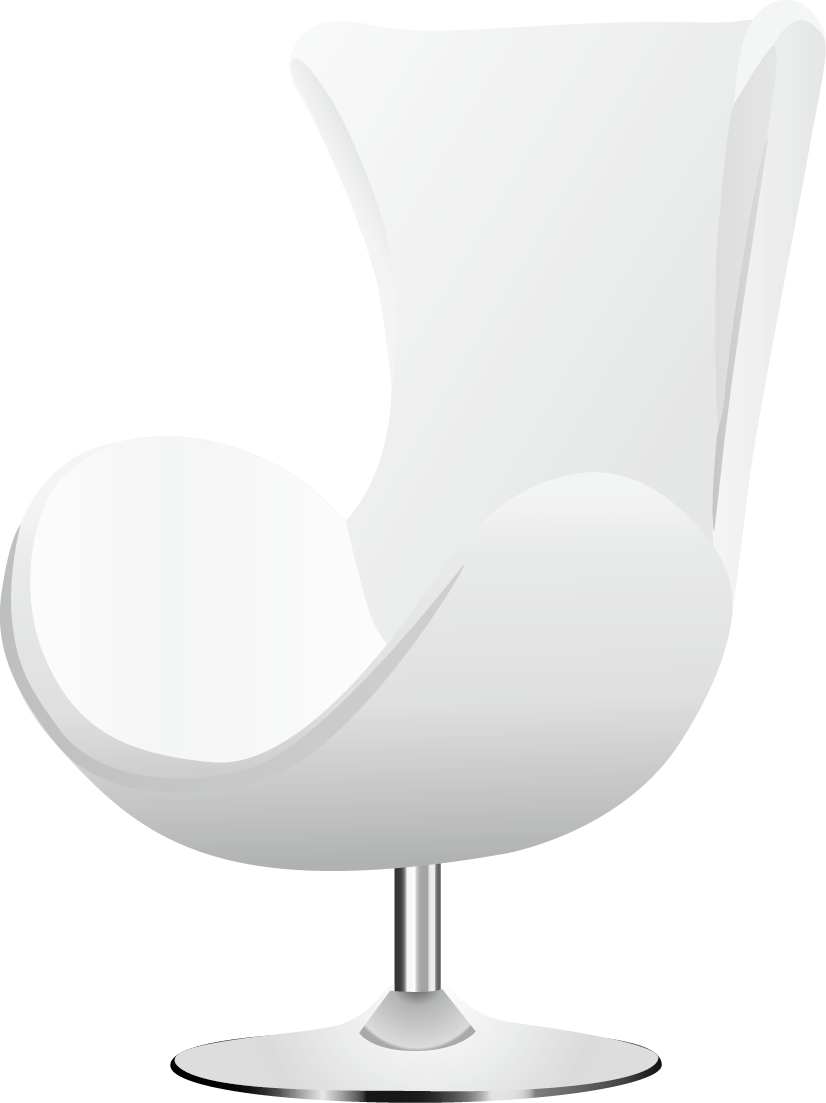 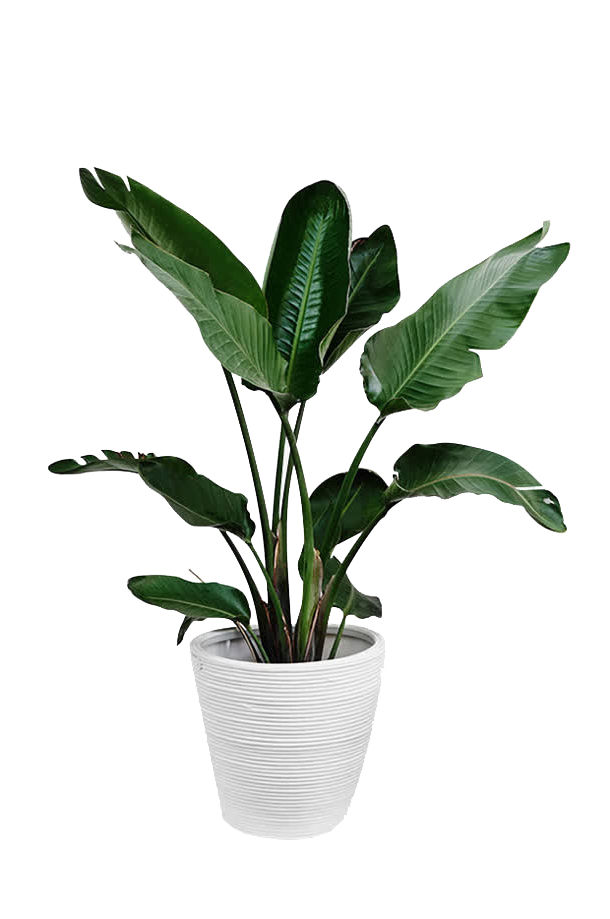 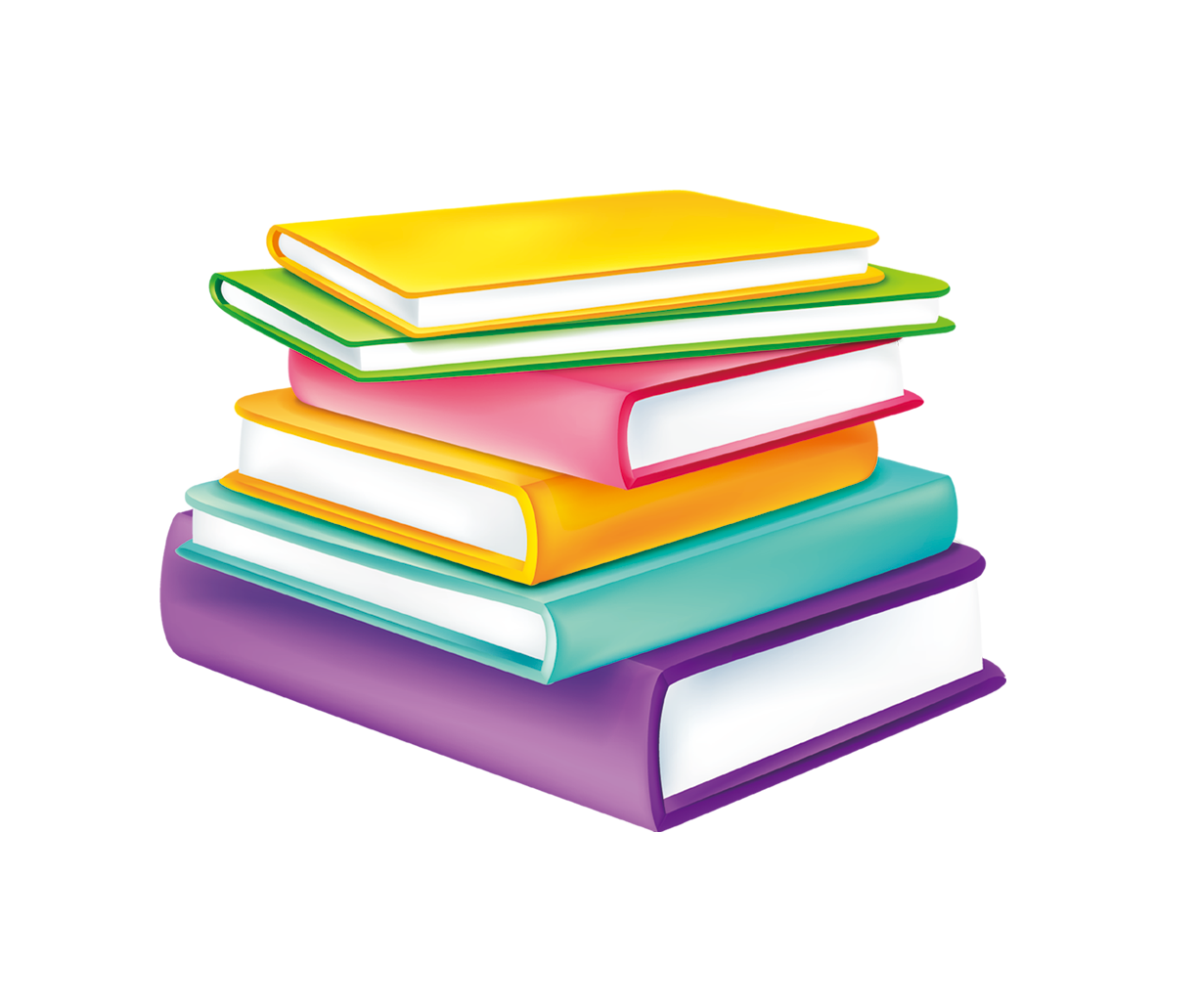 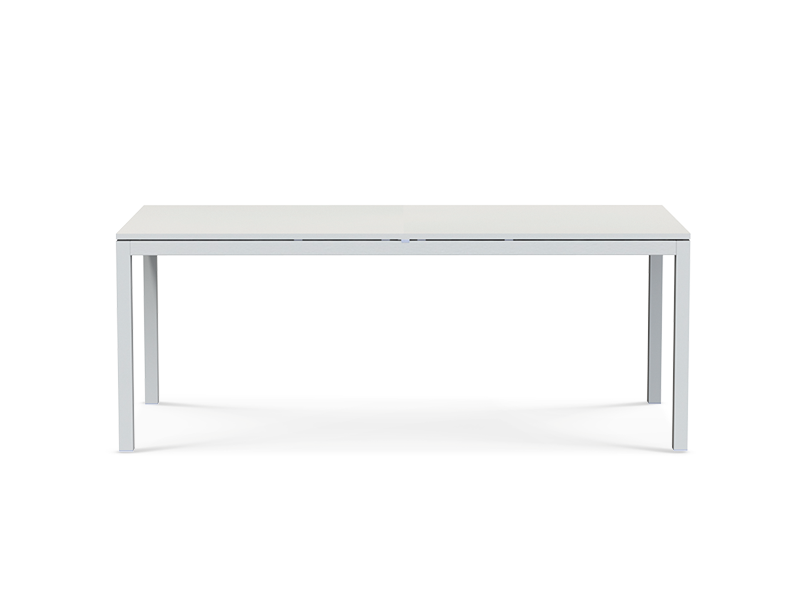 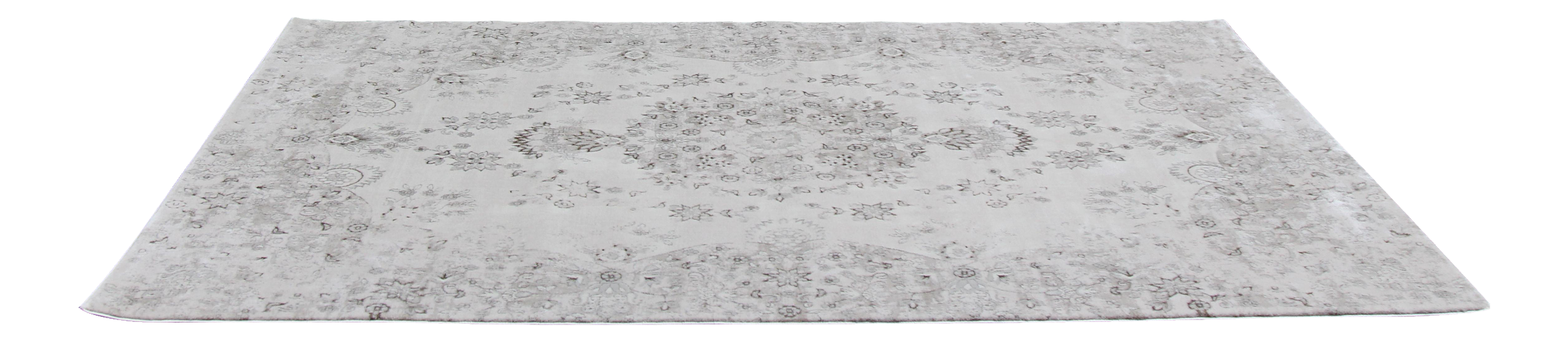 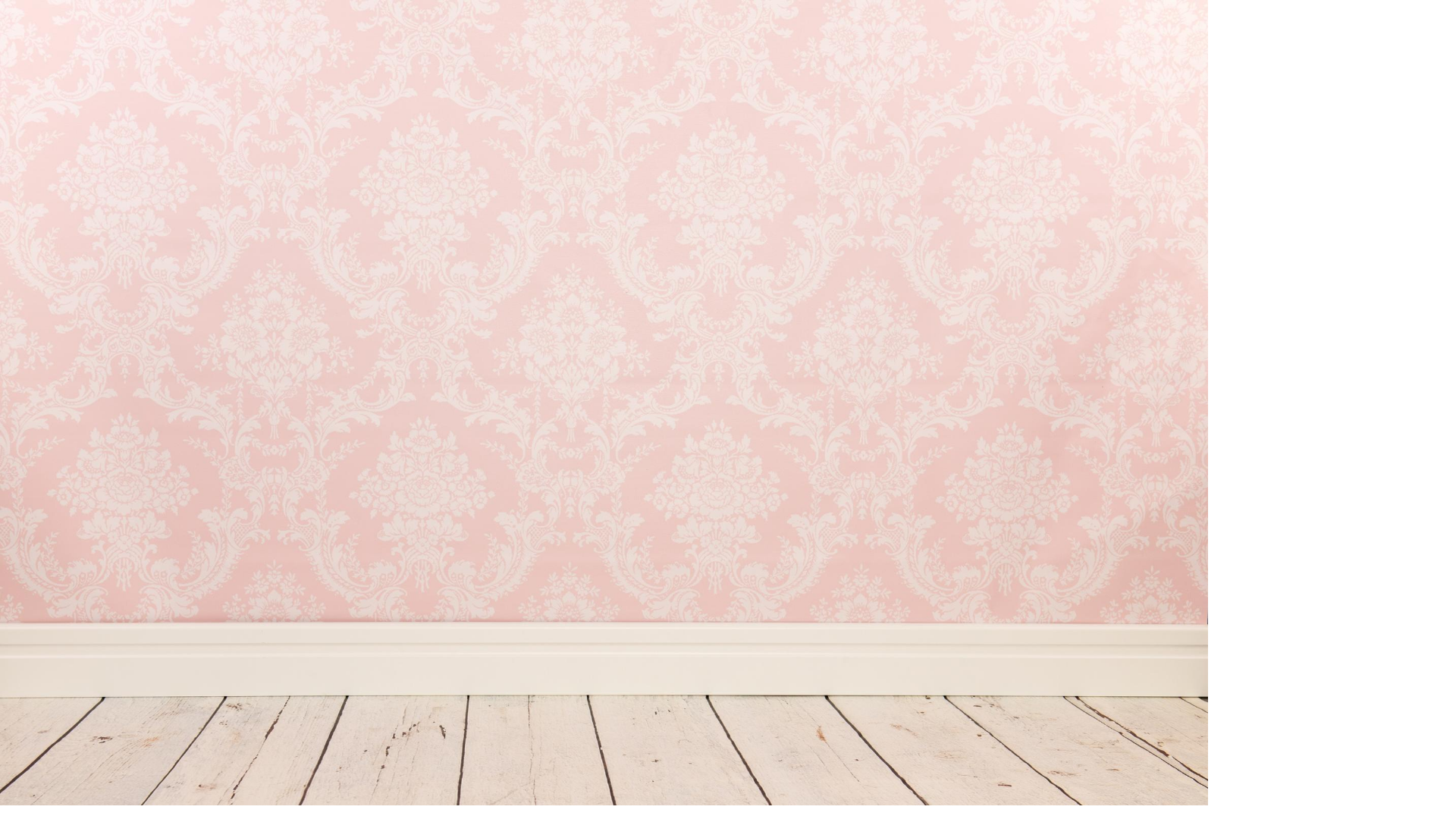 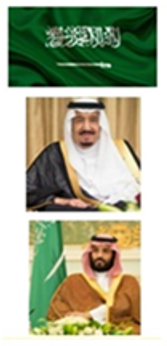 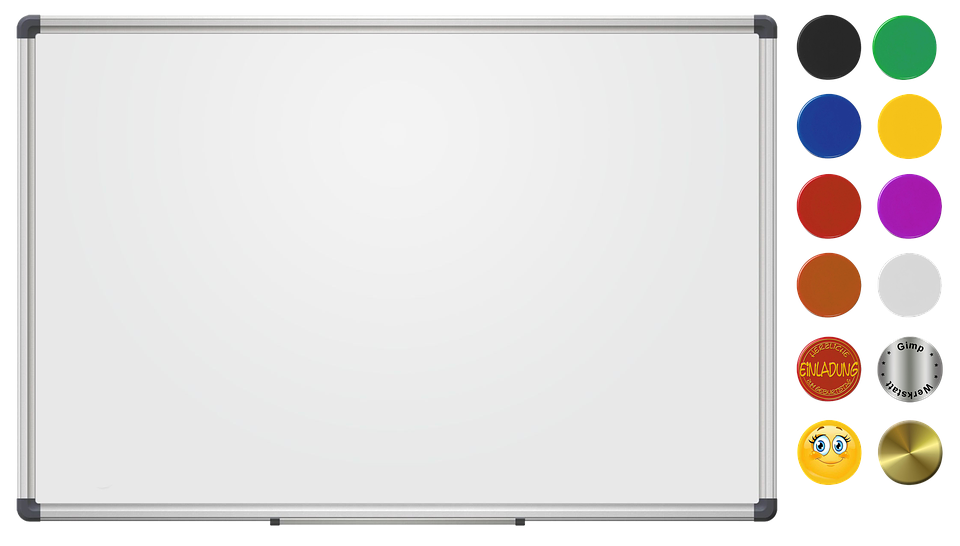 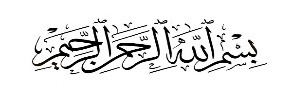 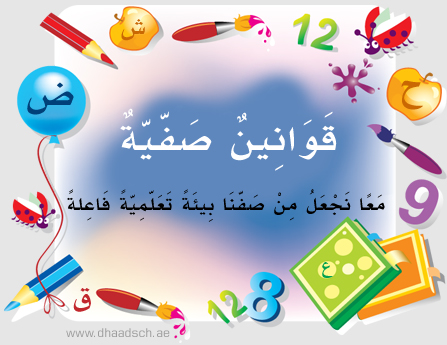 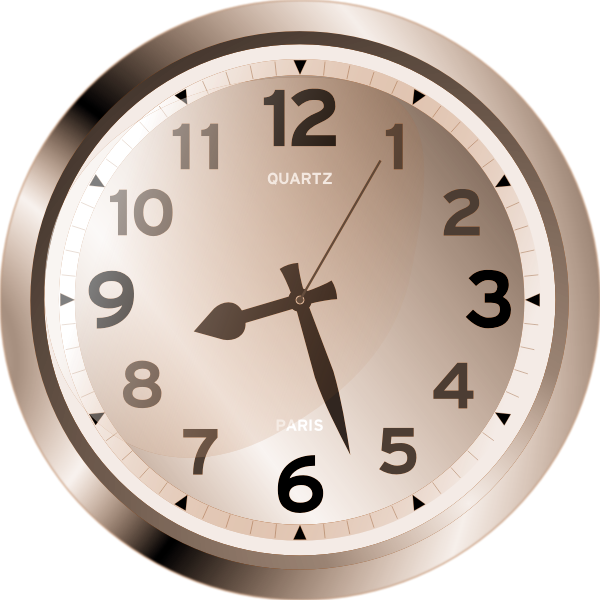 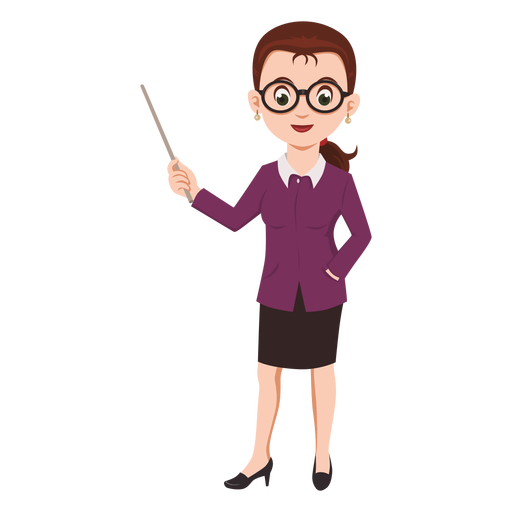 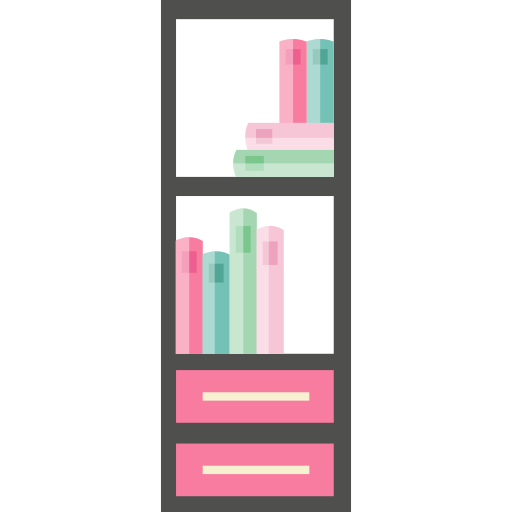 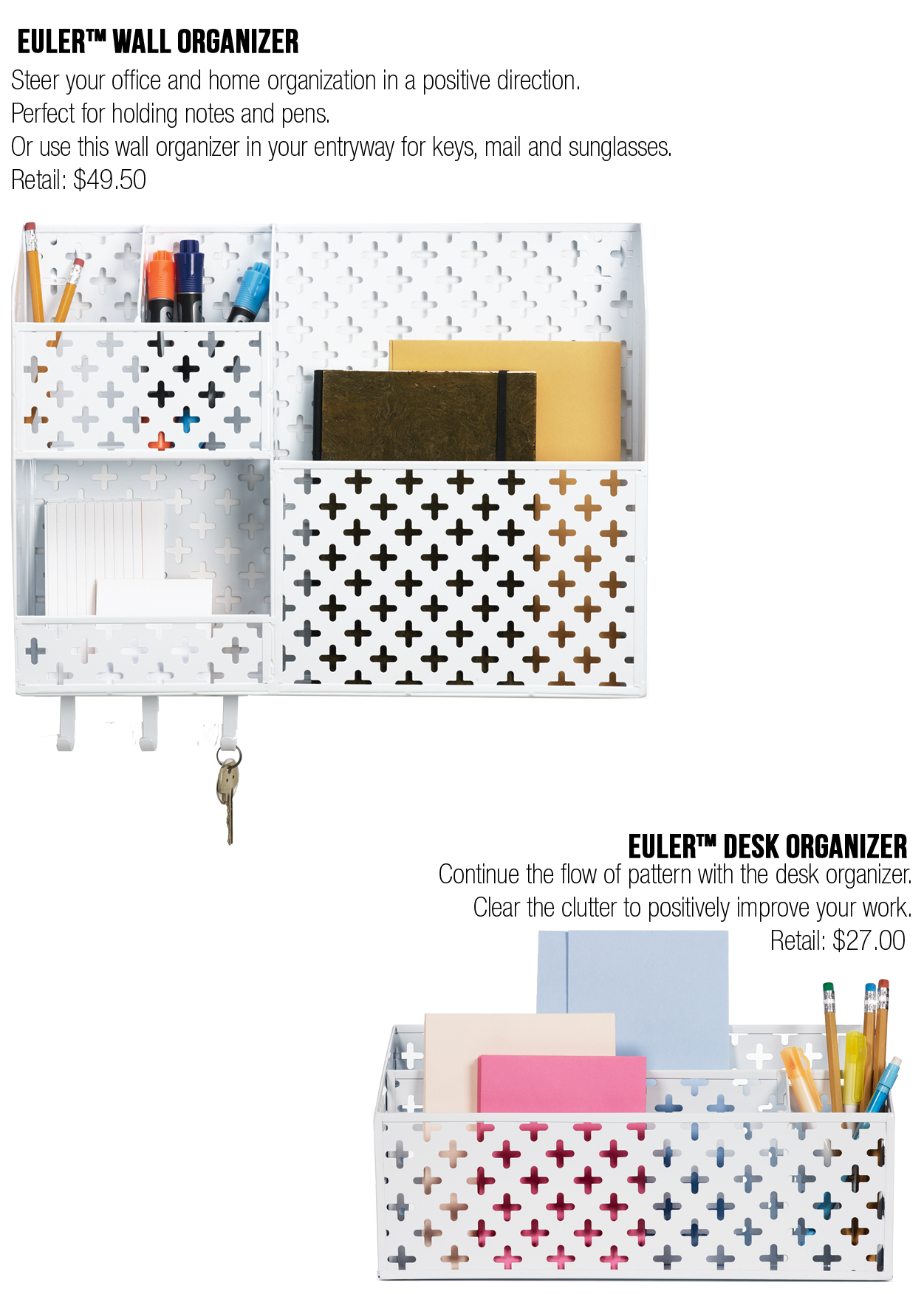 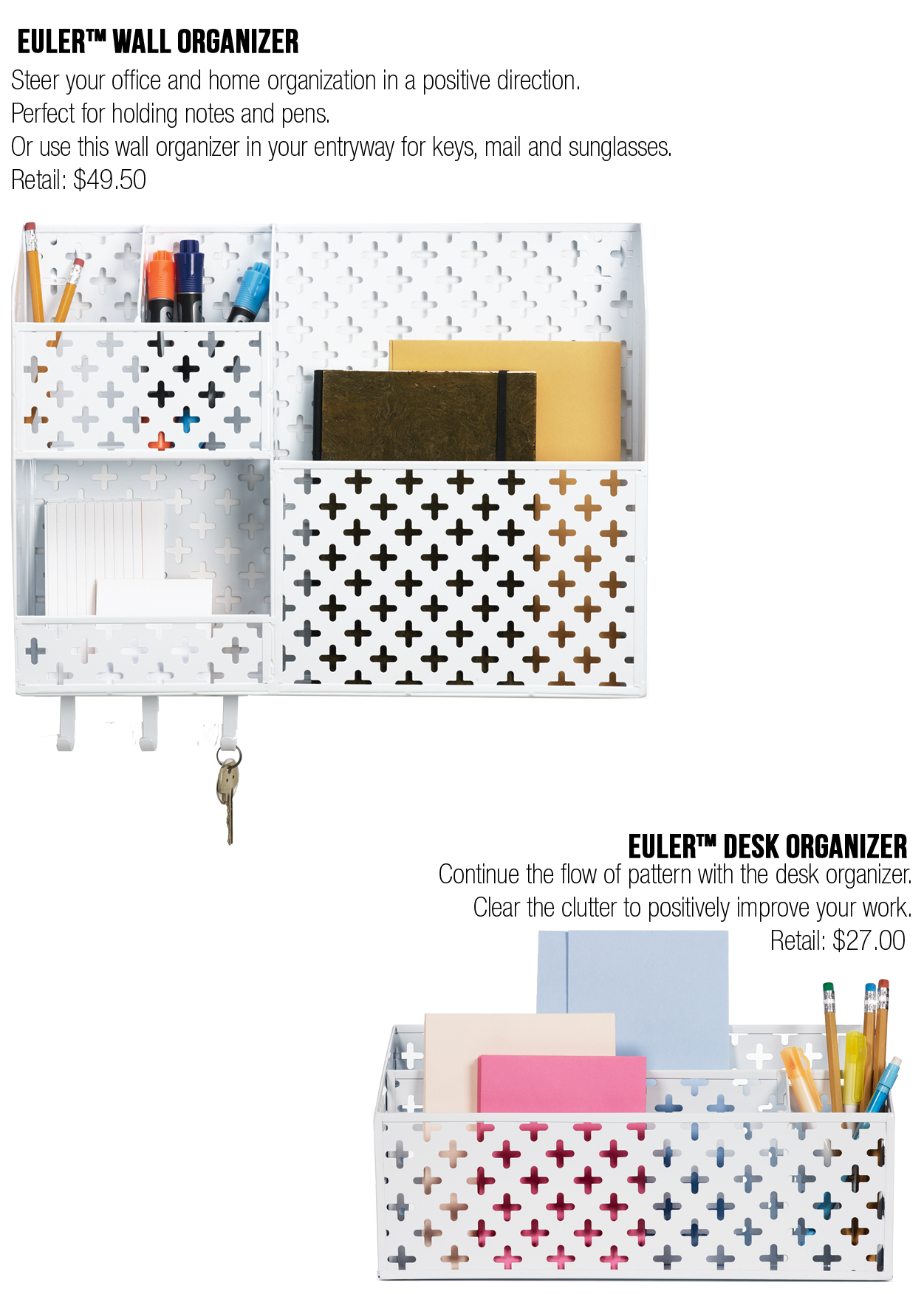 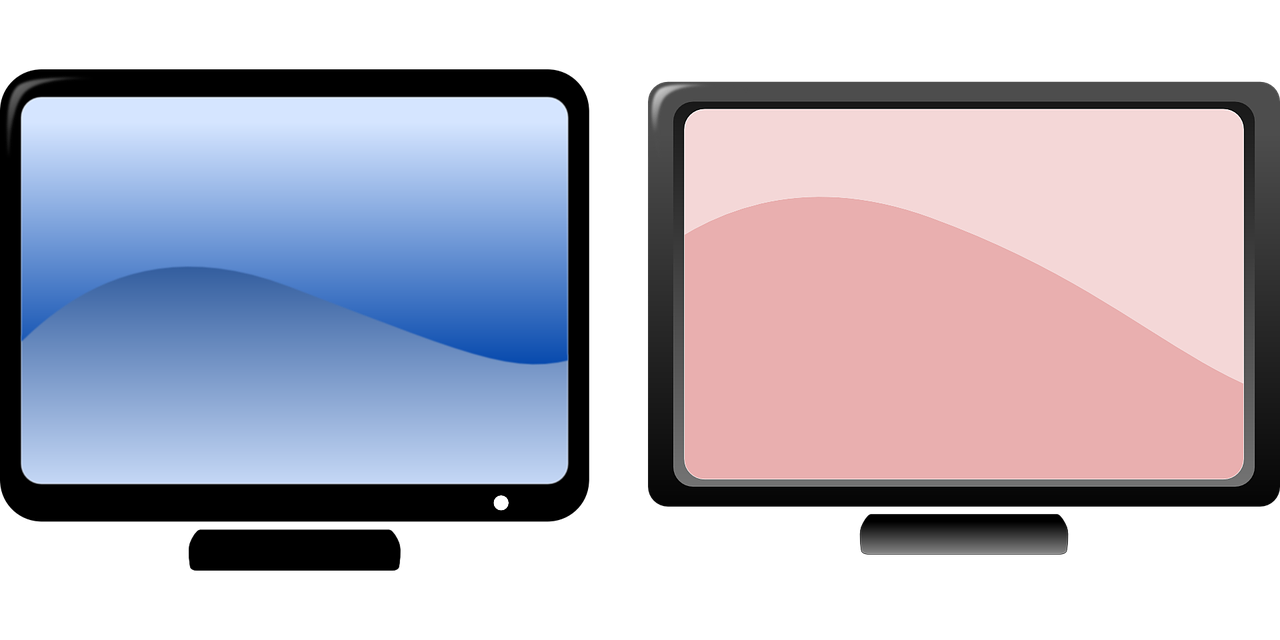 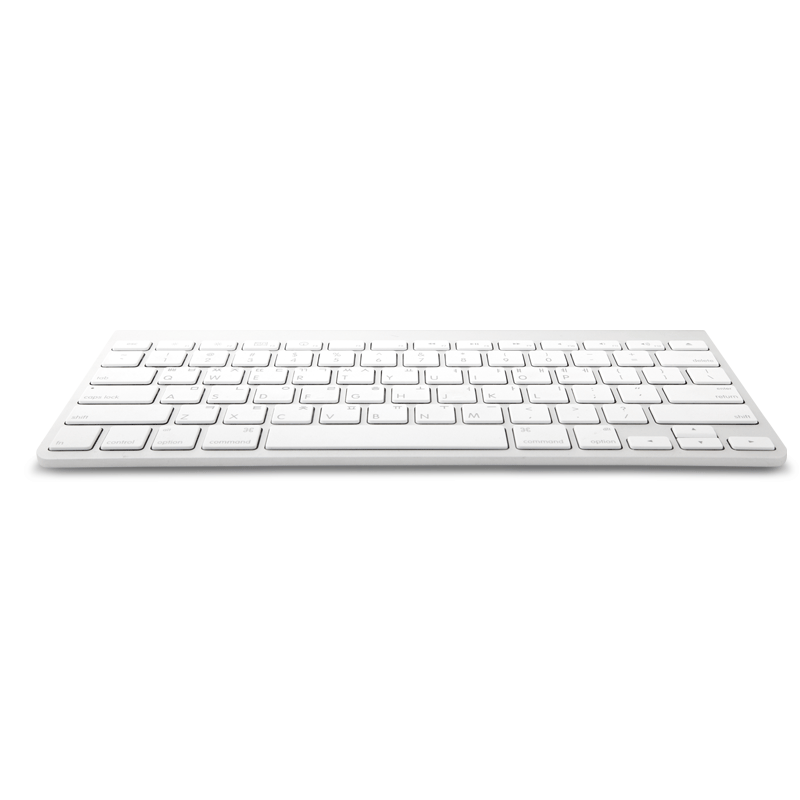 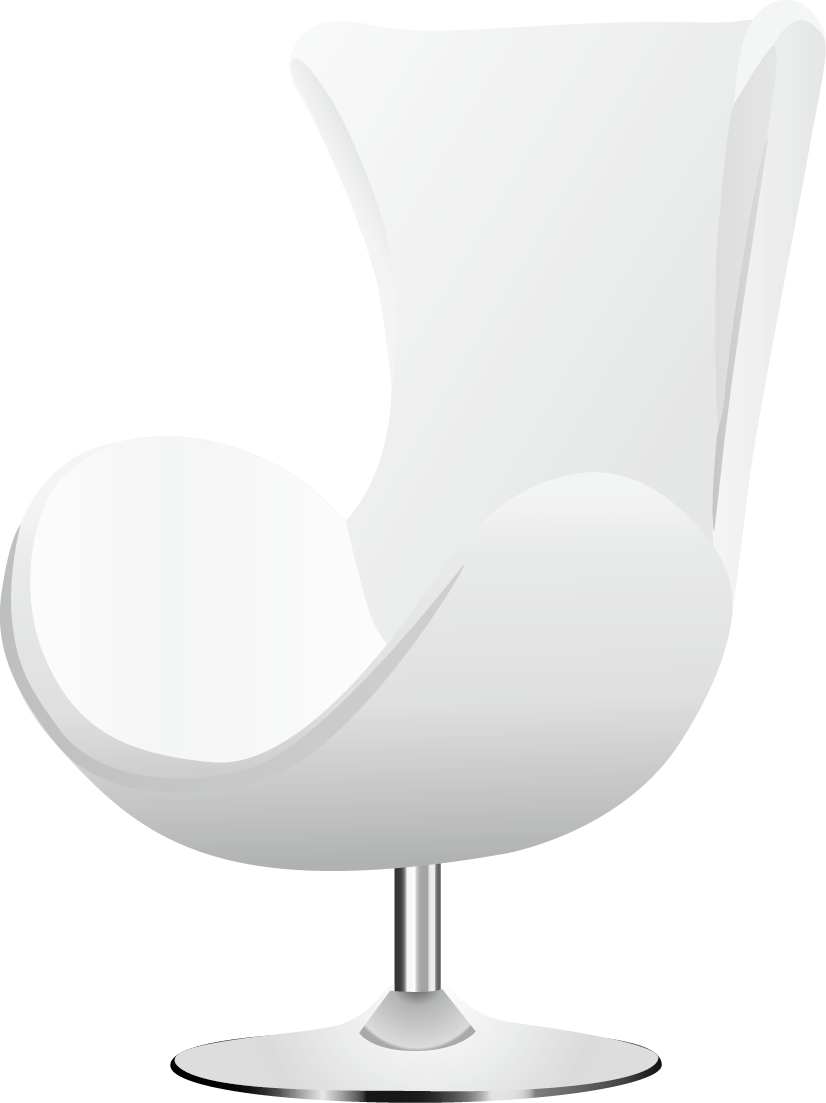 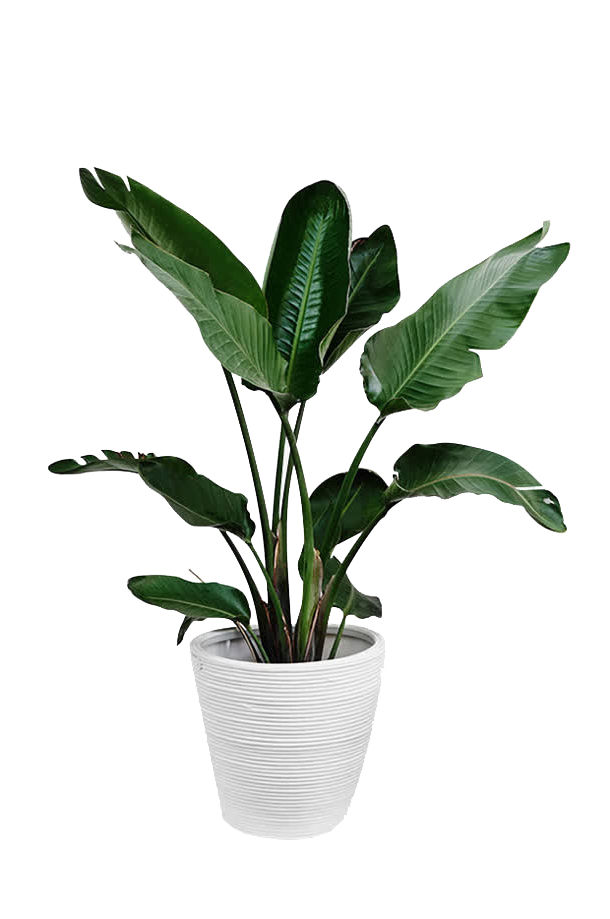 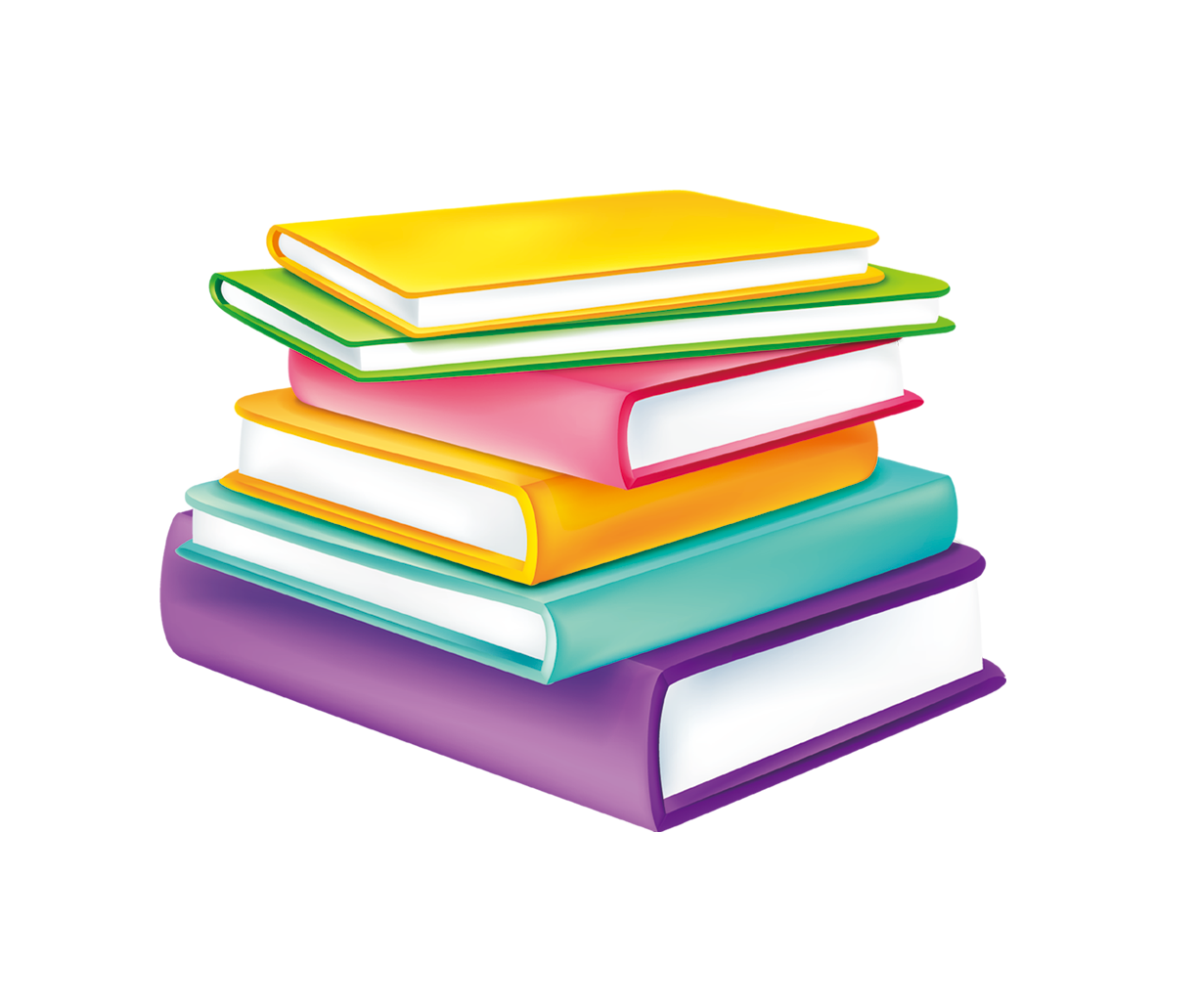 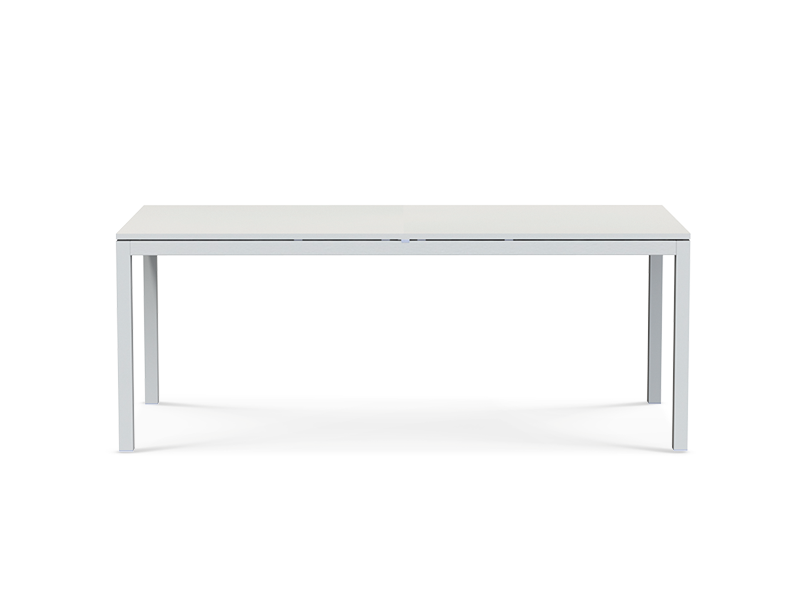 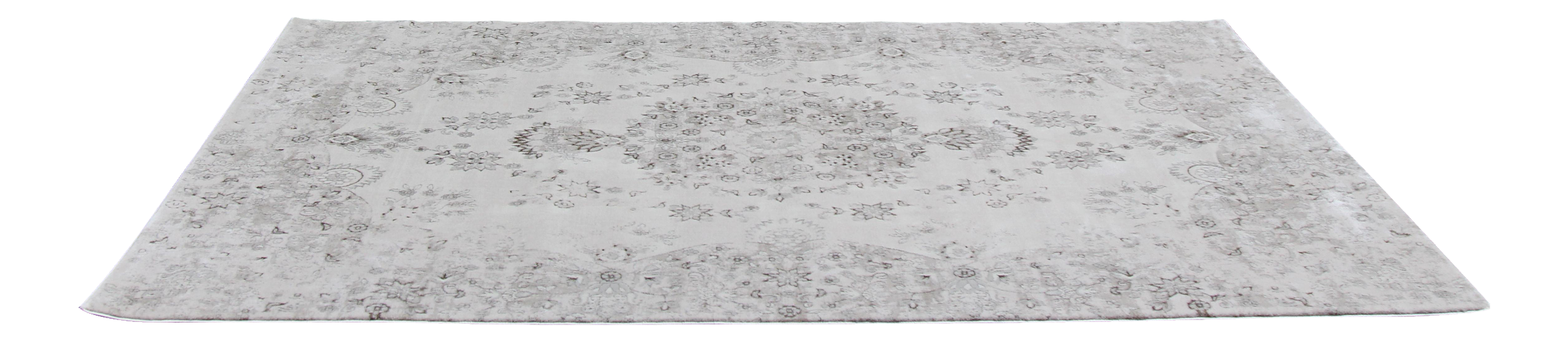 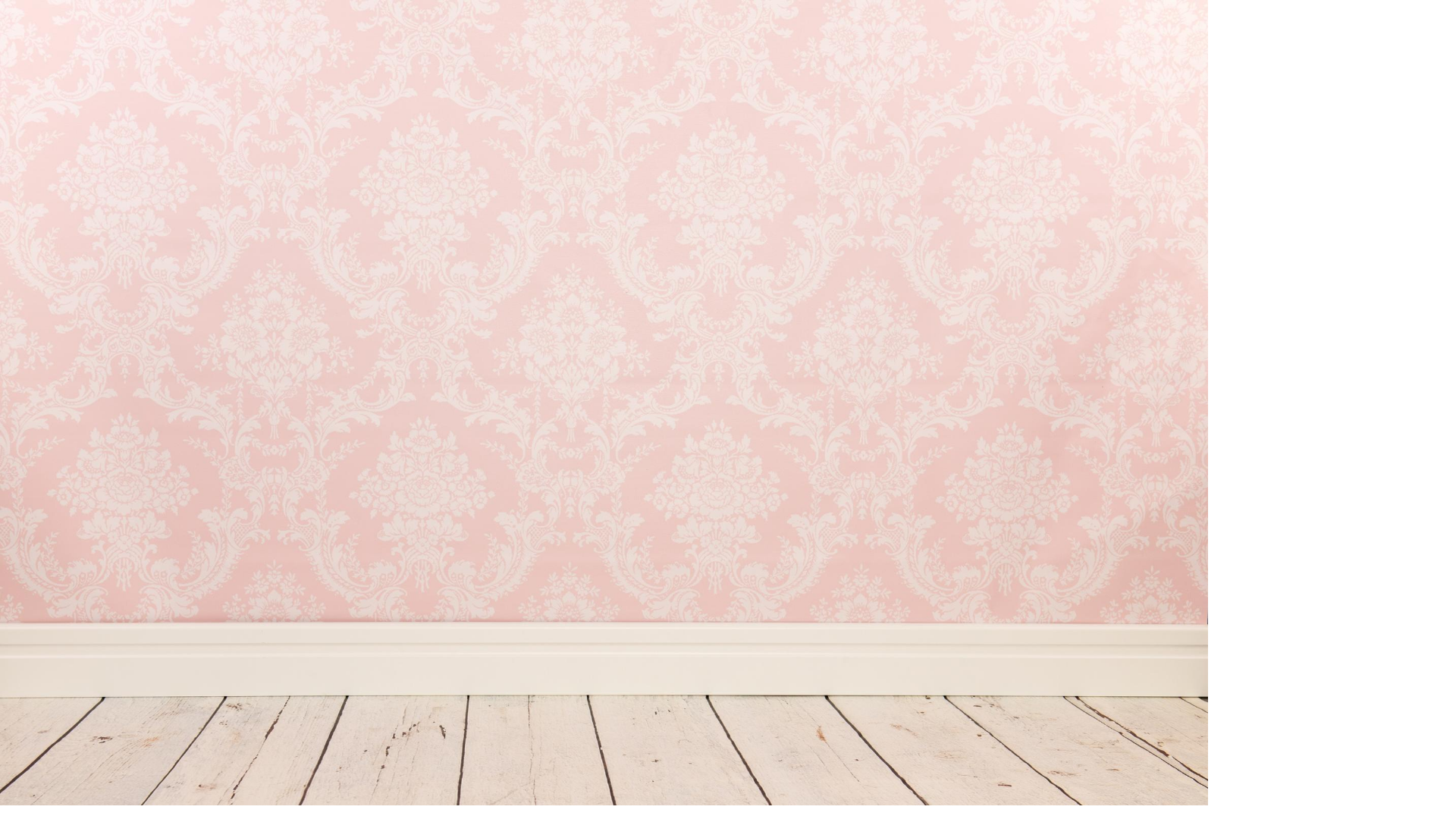 الفصل الخامس
الأعداد 
حتى 20
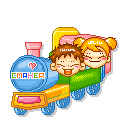 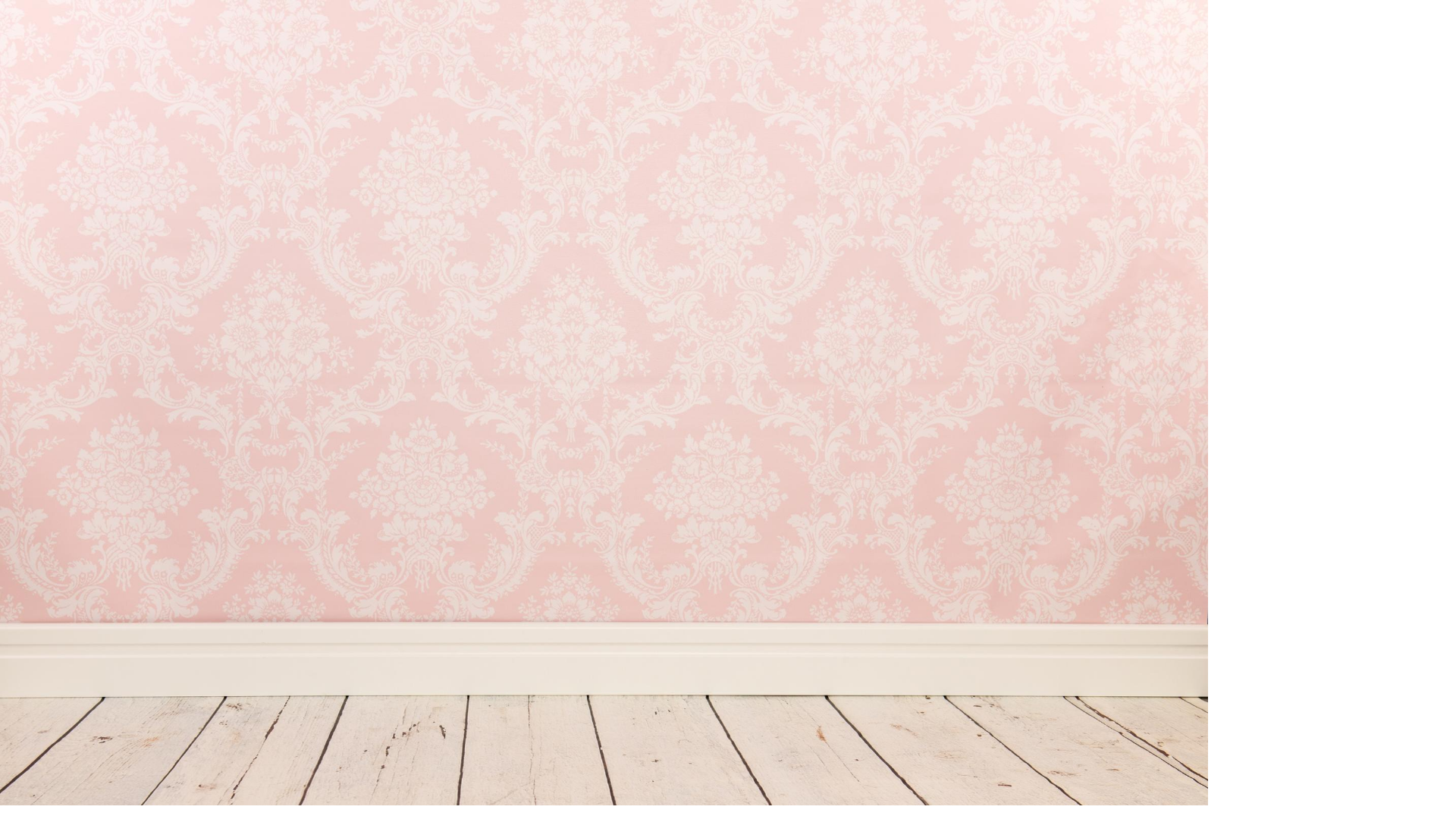 نشاهد المقطع لنتعرف على درسنا
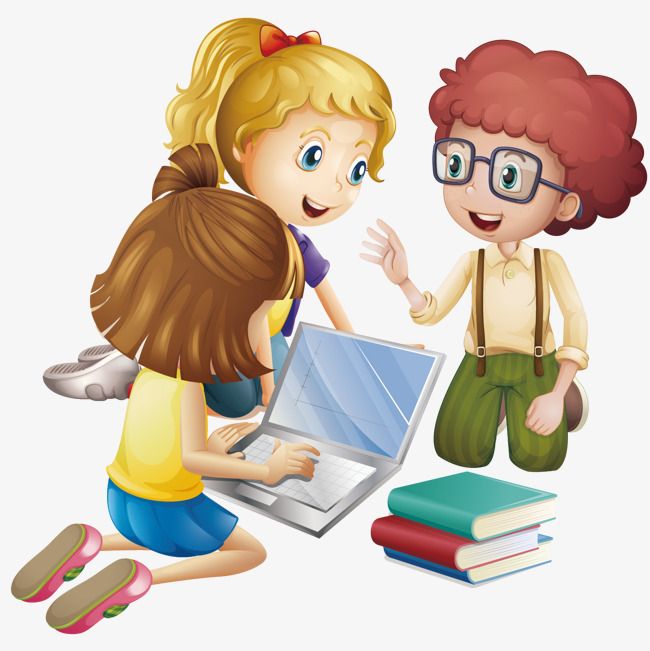 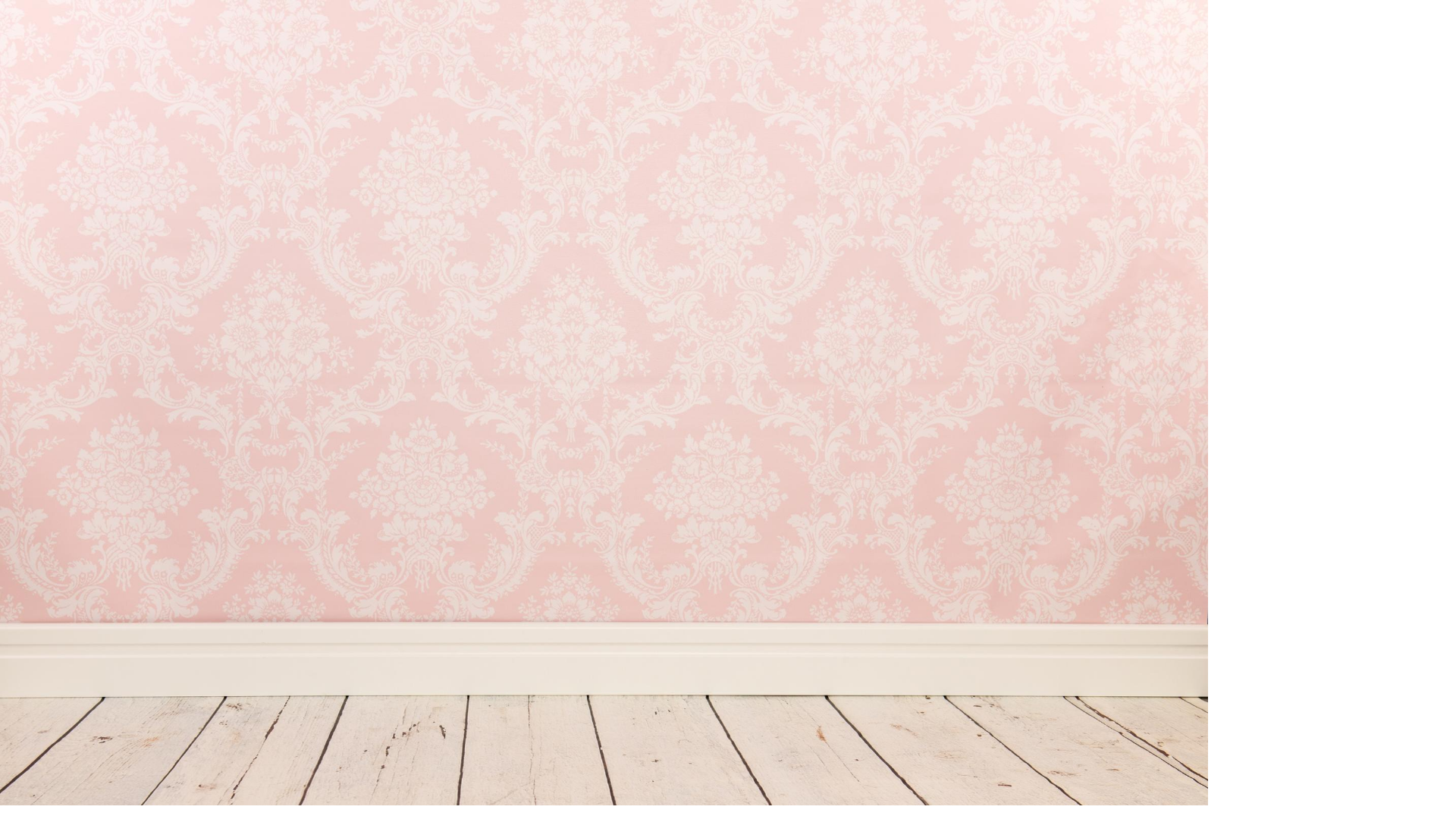 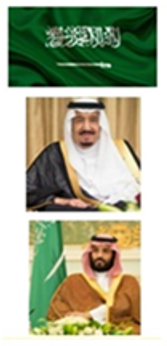 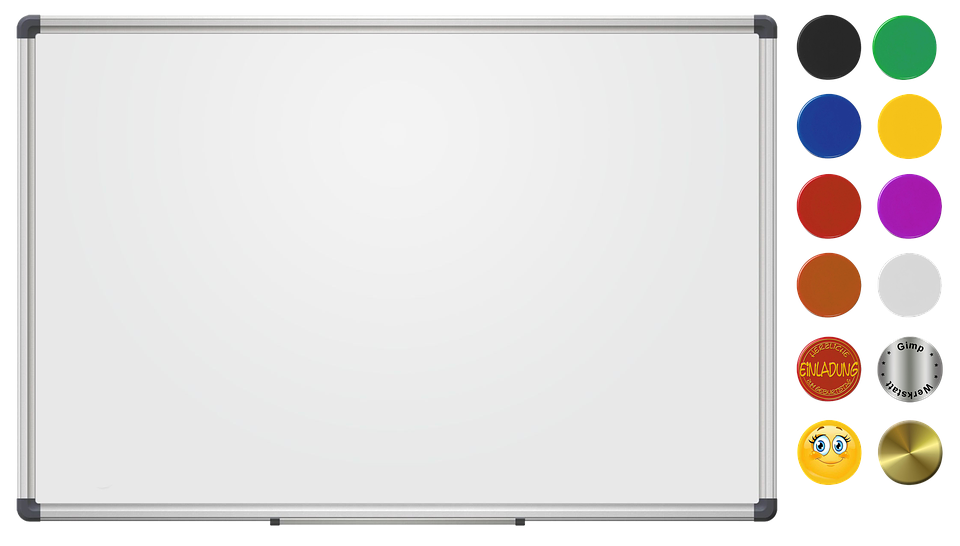 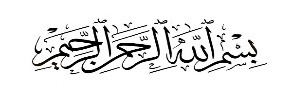 اليوم : الخميس
التاريخ  :14 / 5 / 1444هـ
المادة : رياضيات 
الفصل الخامس: الأعداد حتى 20
موضوع الدرس :العددان 11 – 12
فكرة الدرس والهدف منه : 
 تسمية العددان وكتابتهما وتميزهما باستخدام أشياء ملموسة
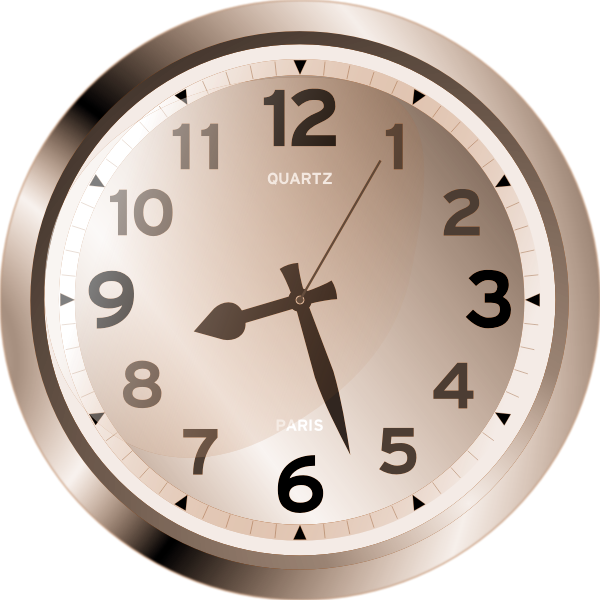 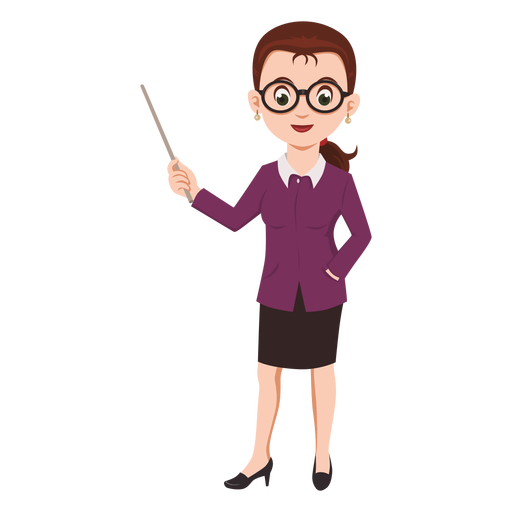 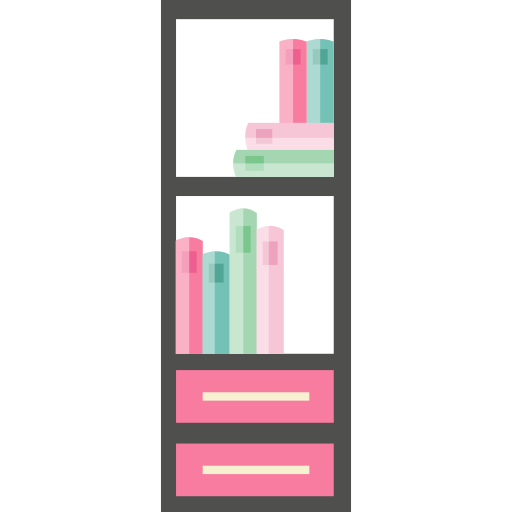 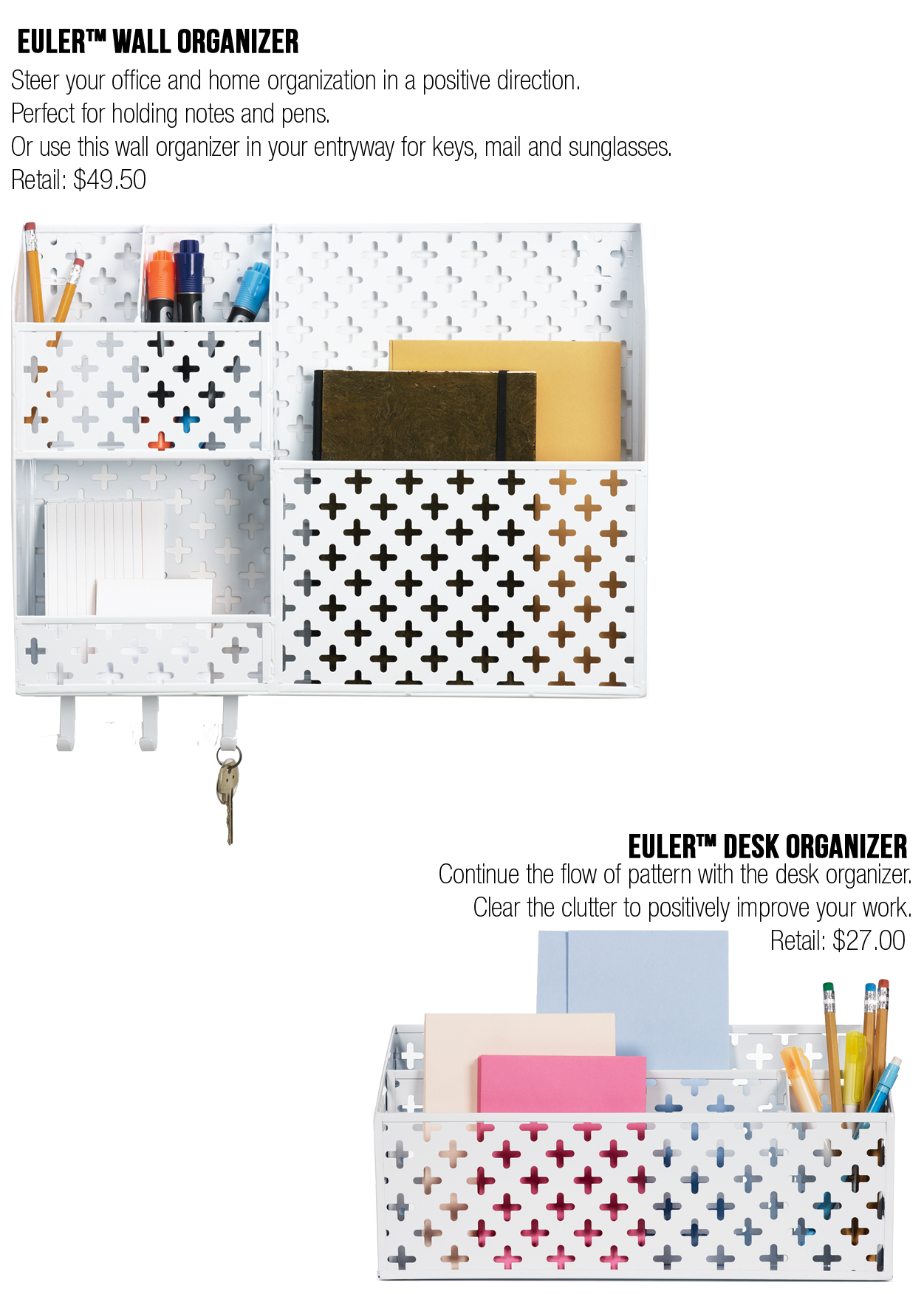 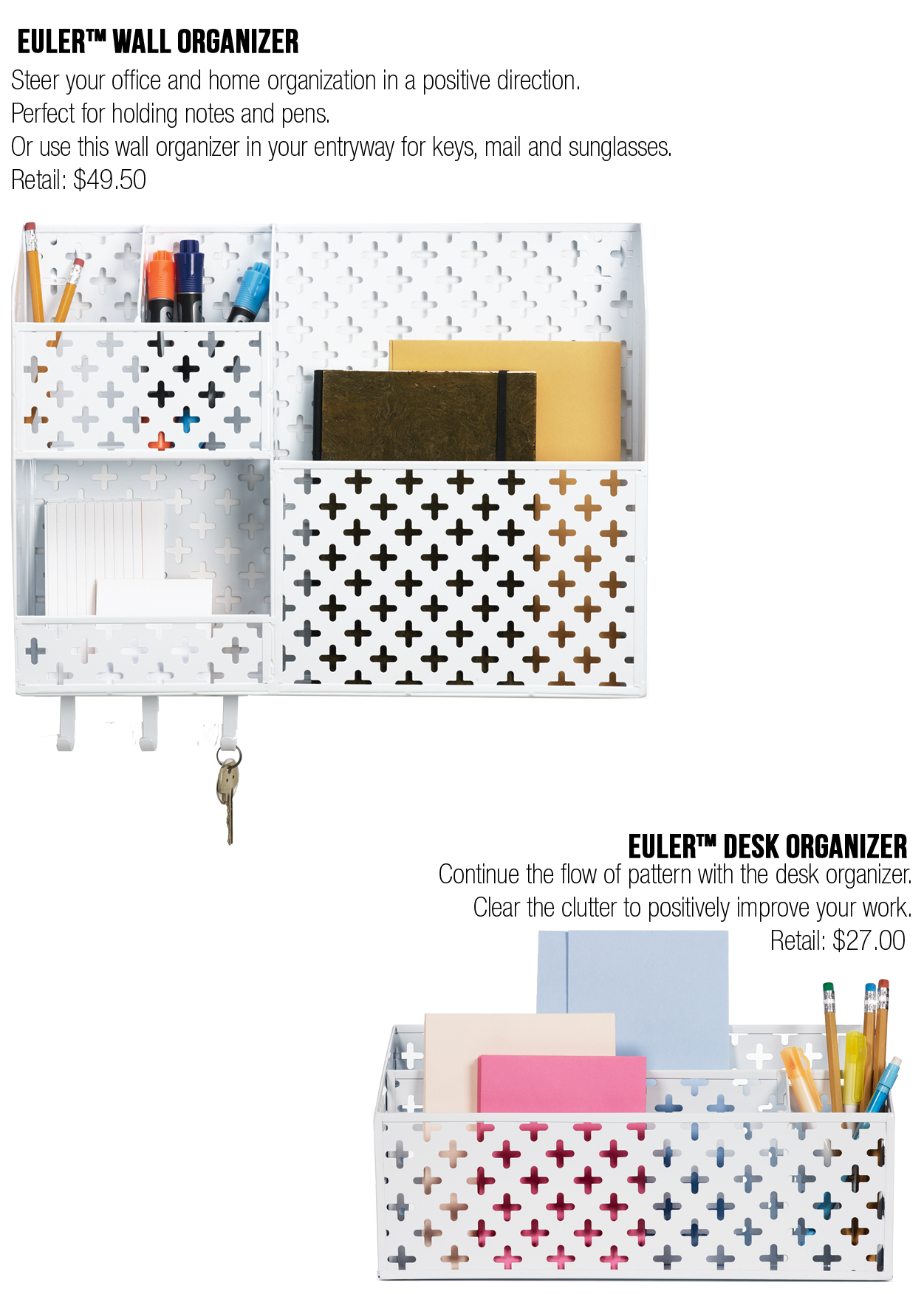 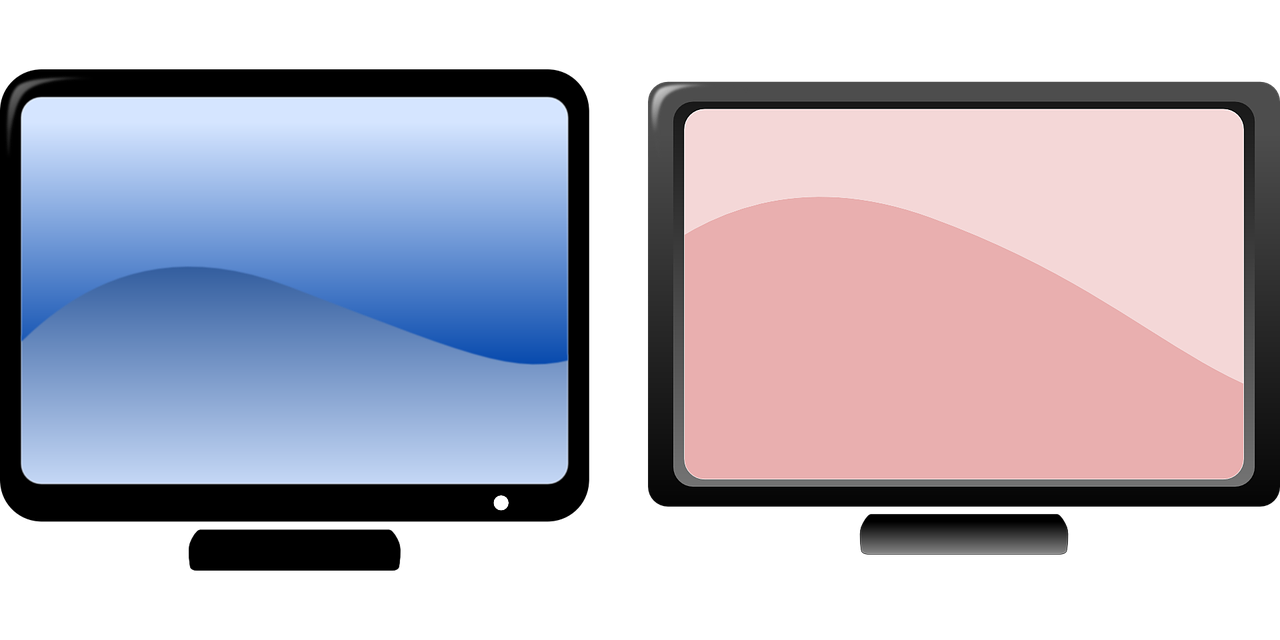 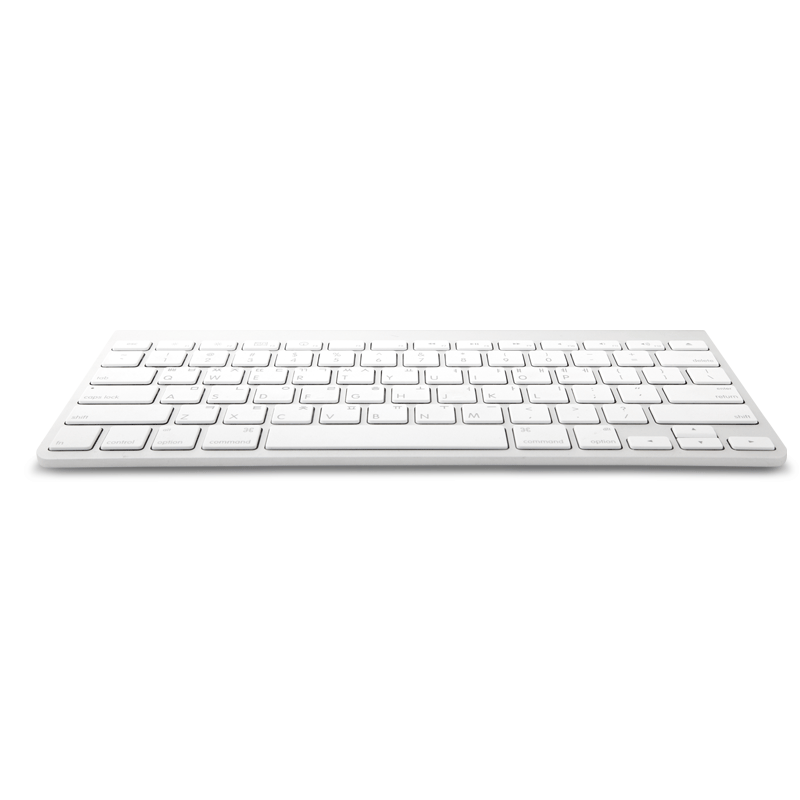 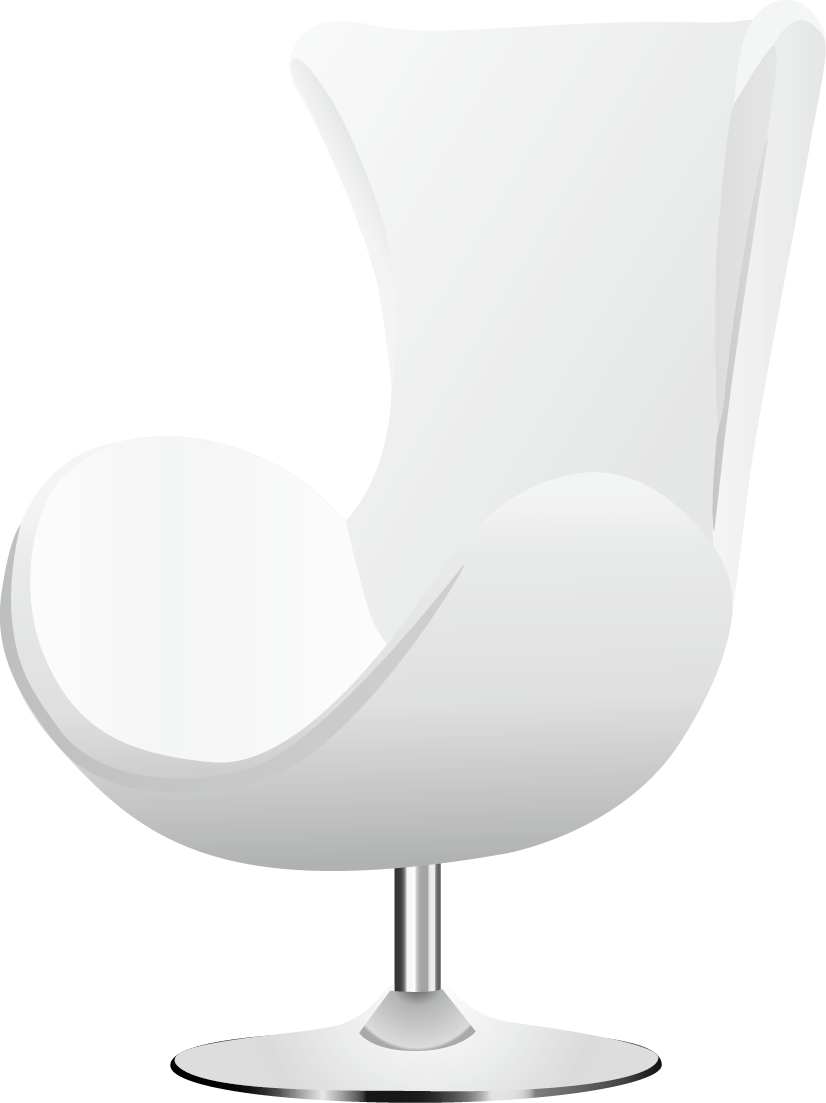 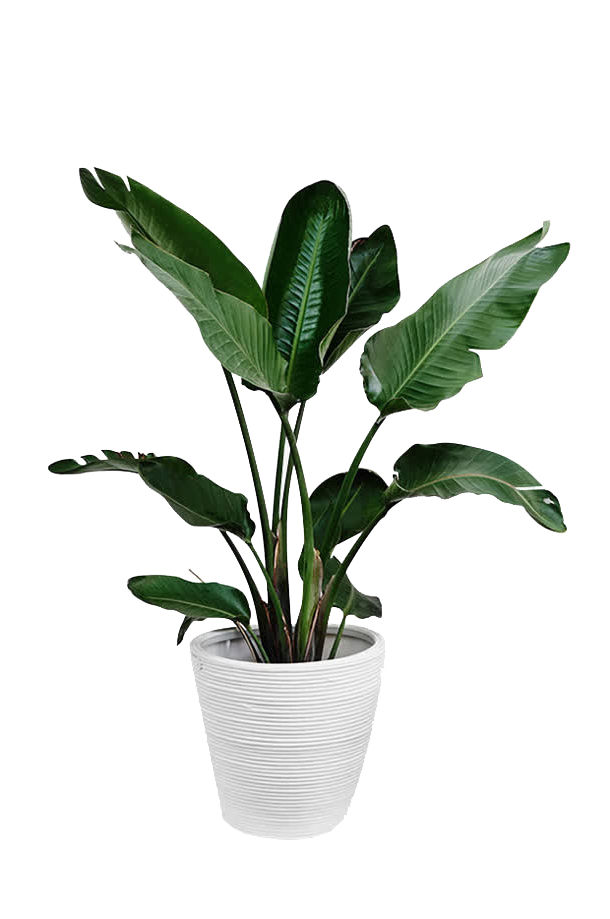 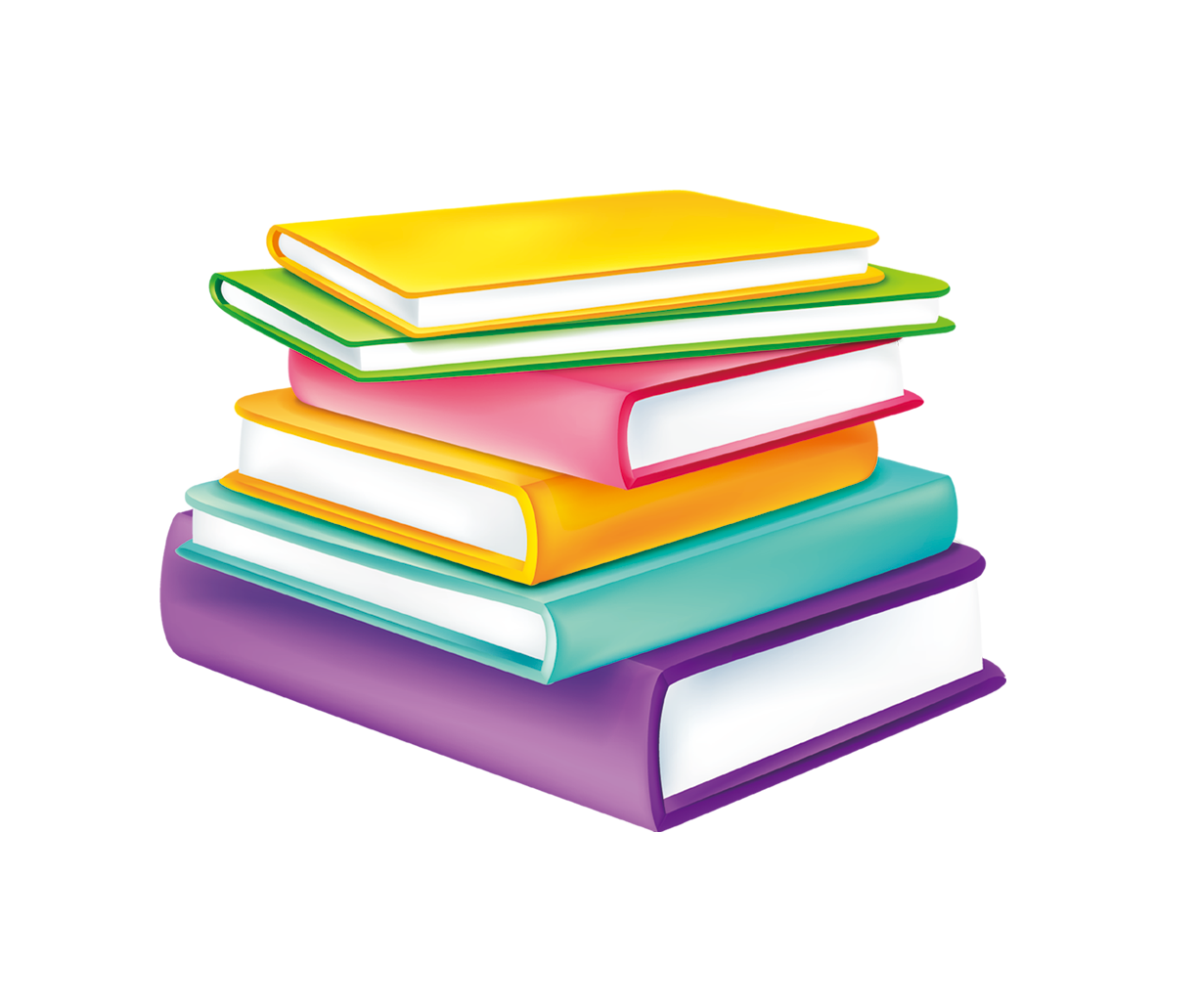 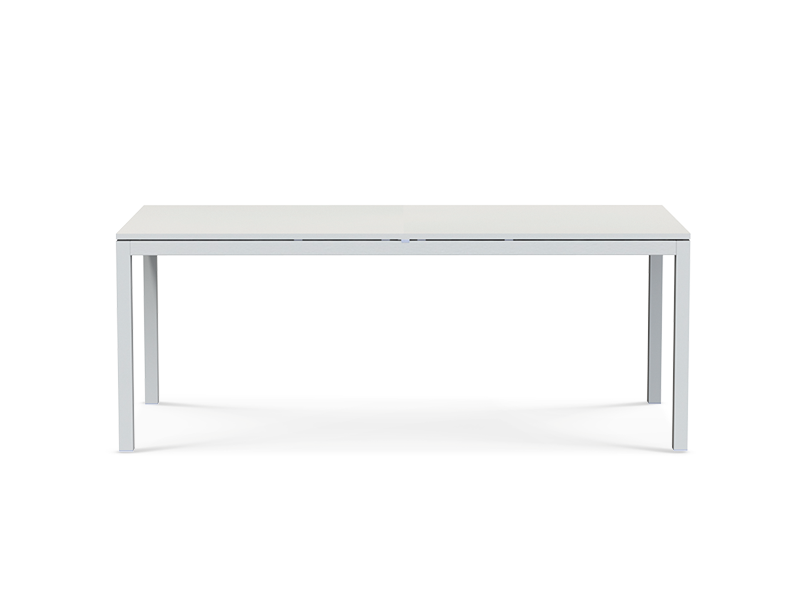 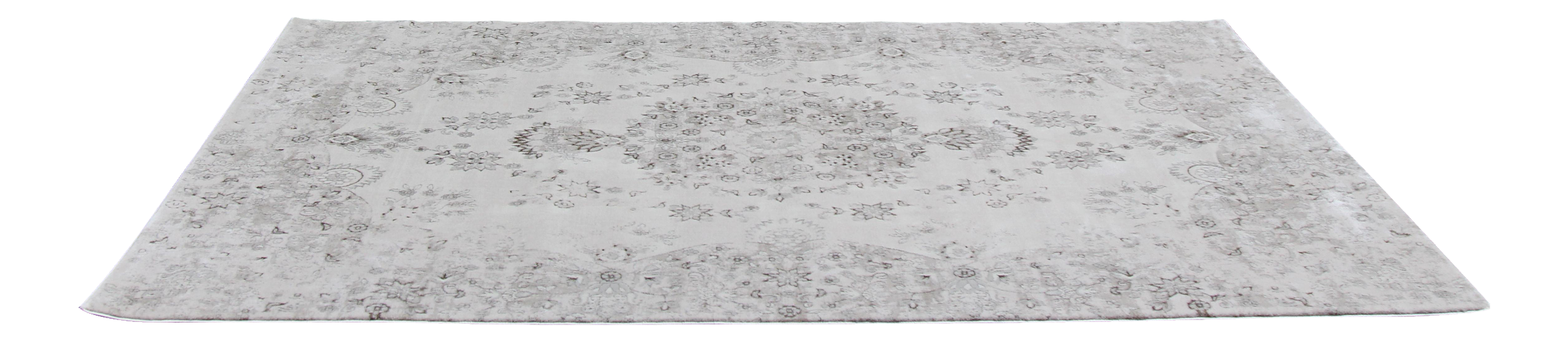 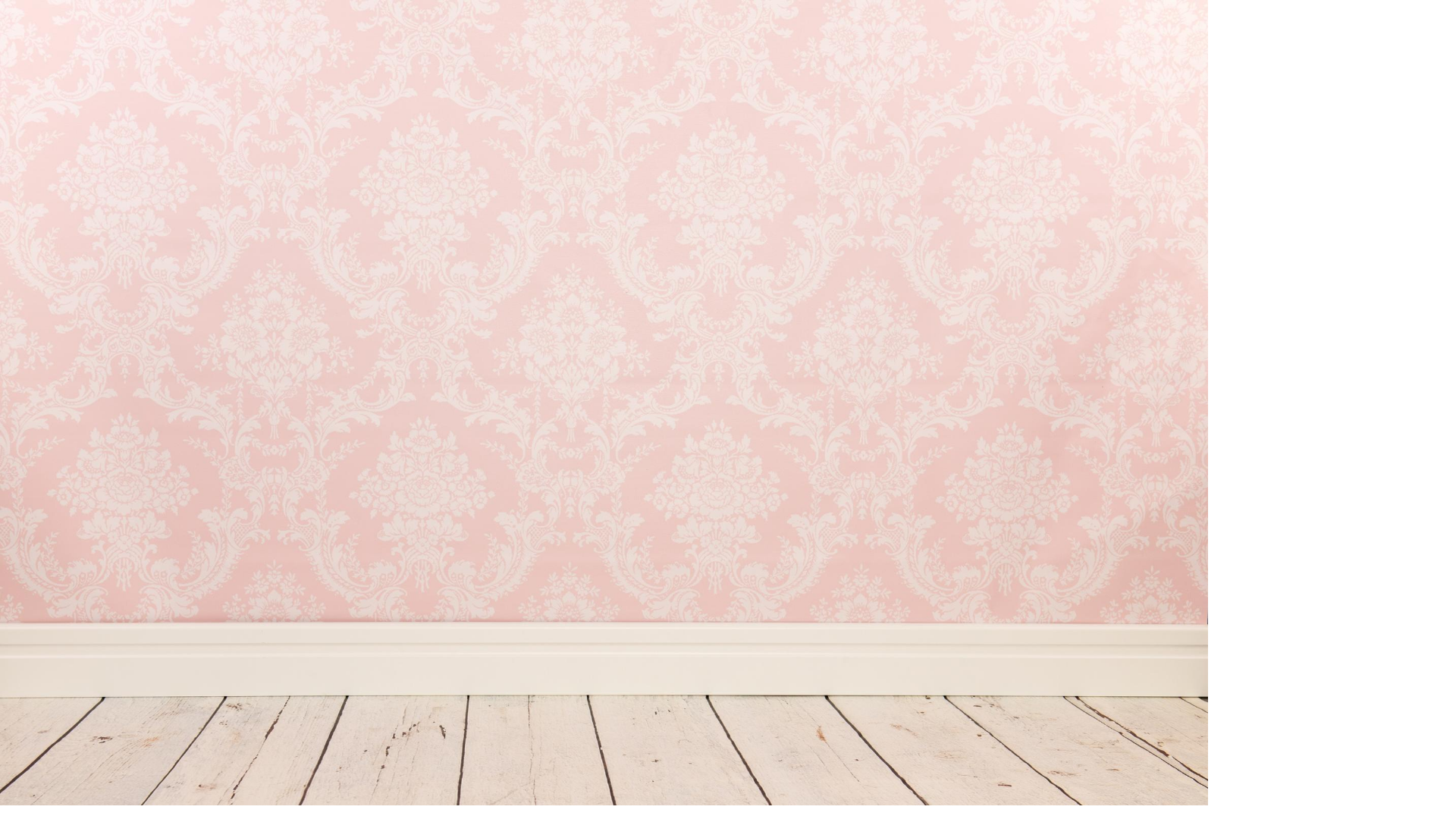 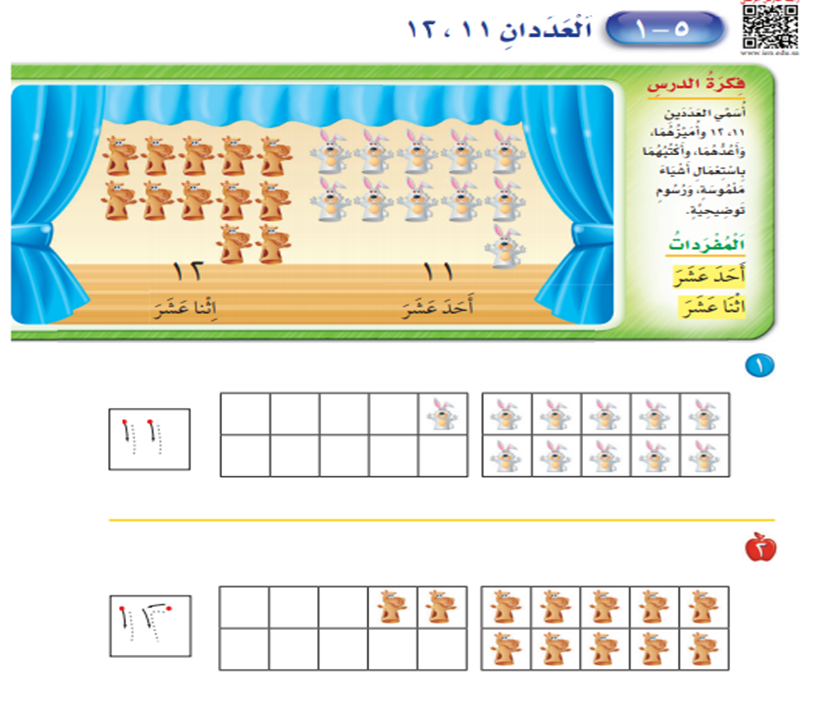 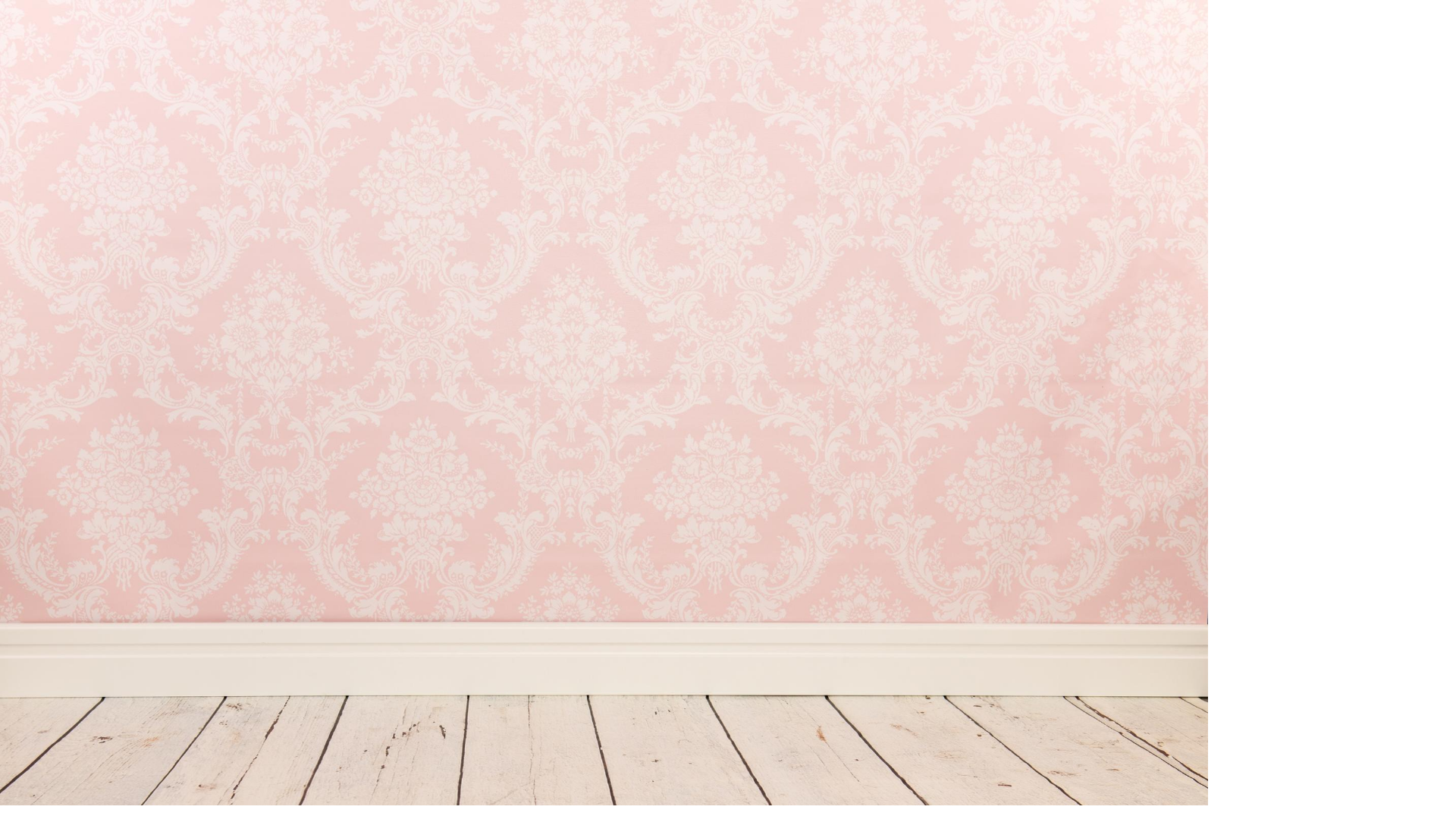 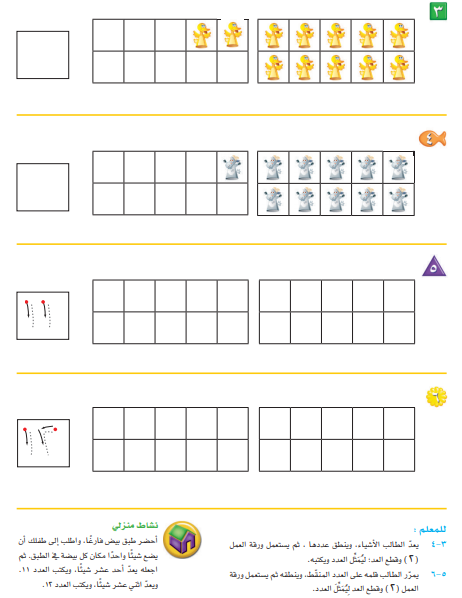 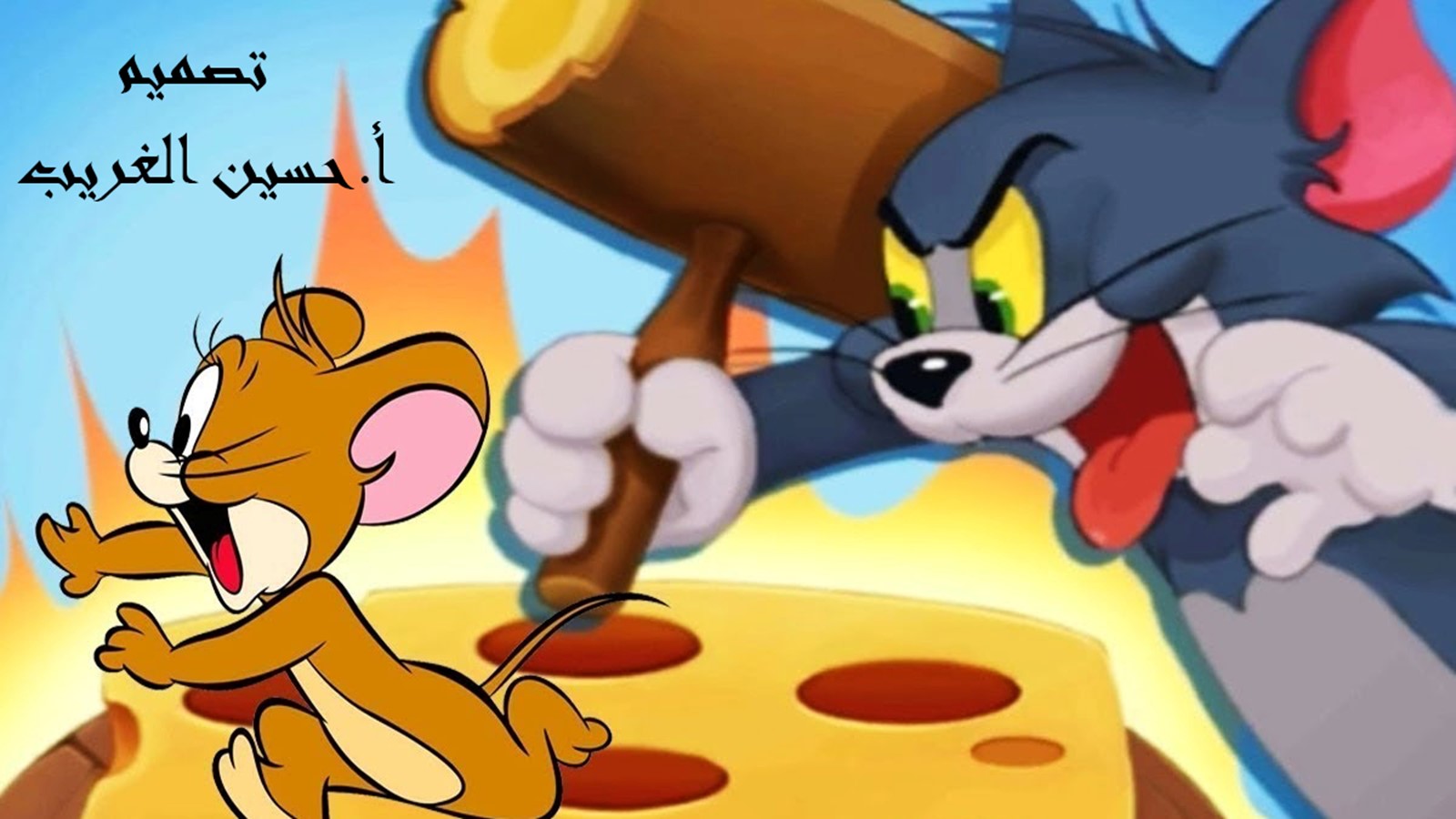 نشاط
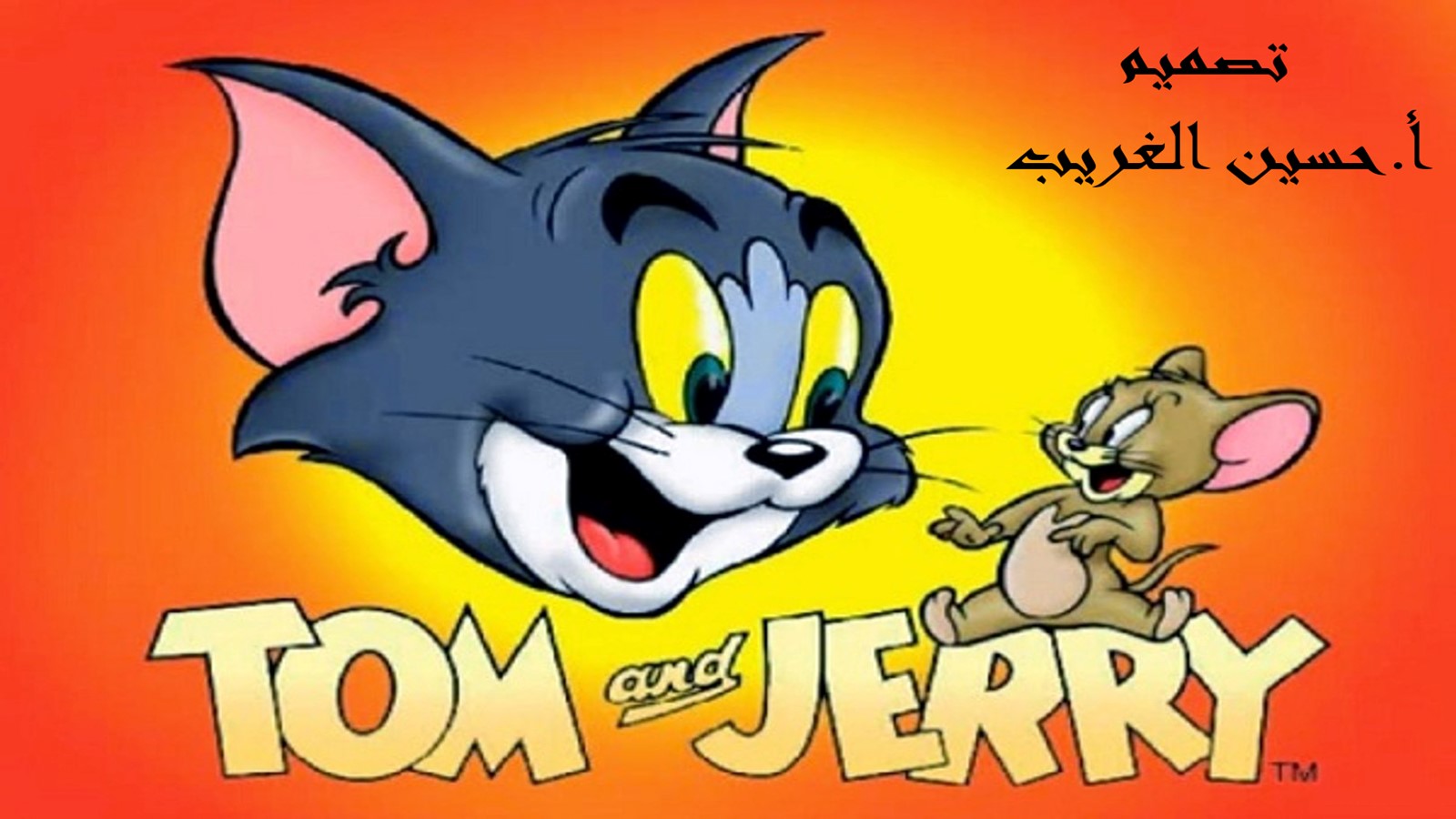 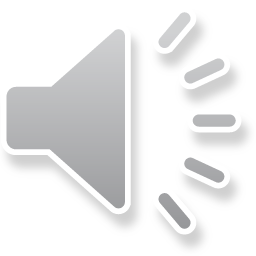 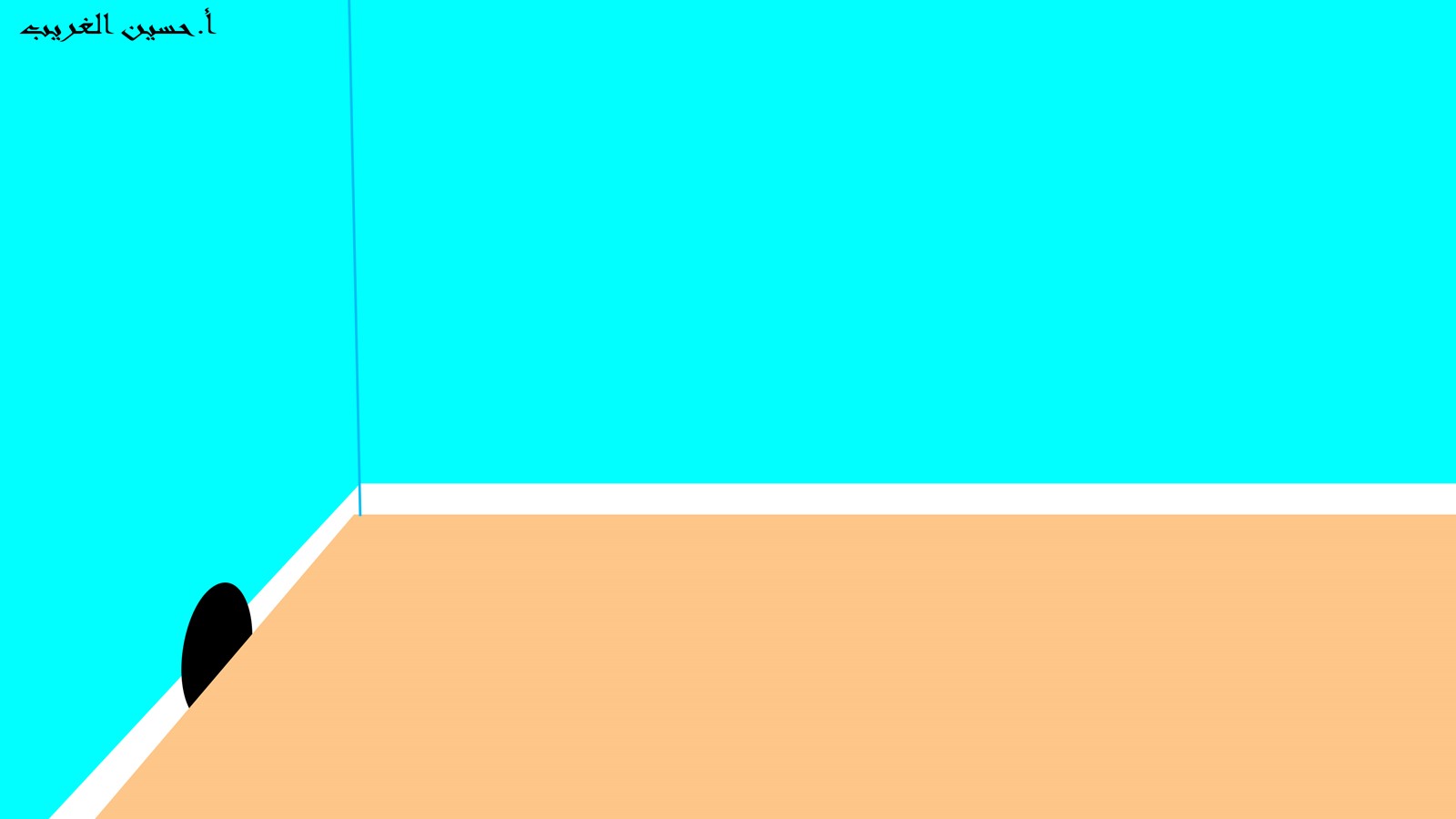 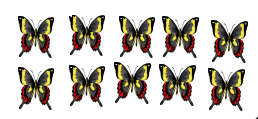 كم عدد الفراش ؟
12
10
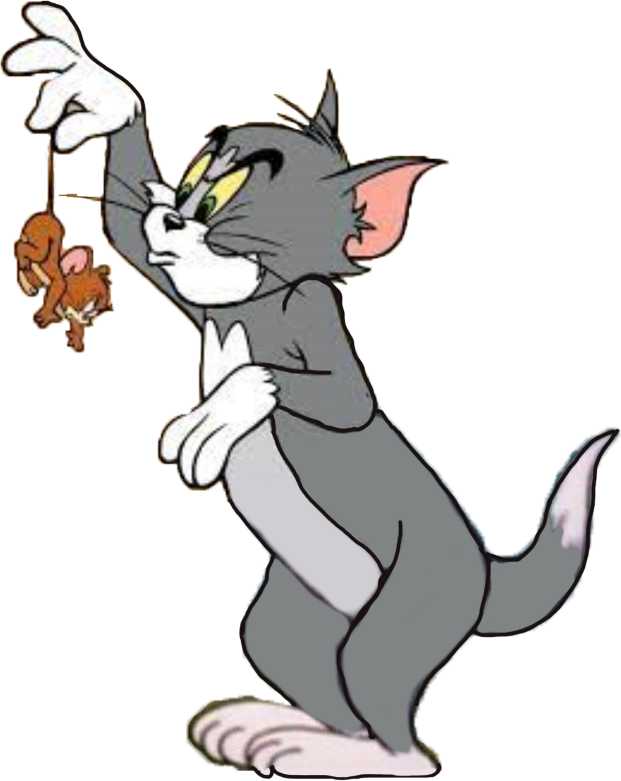 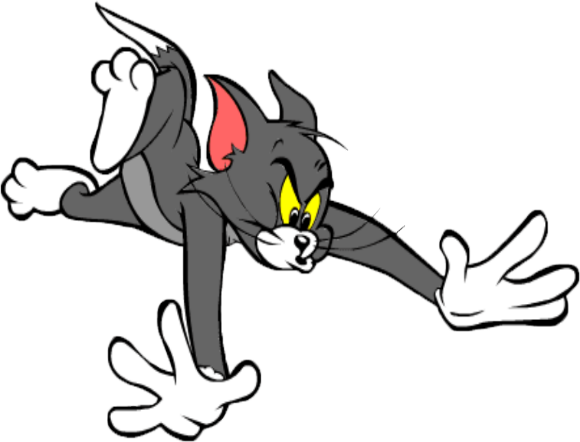 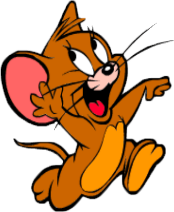 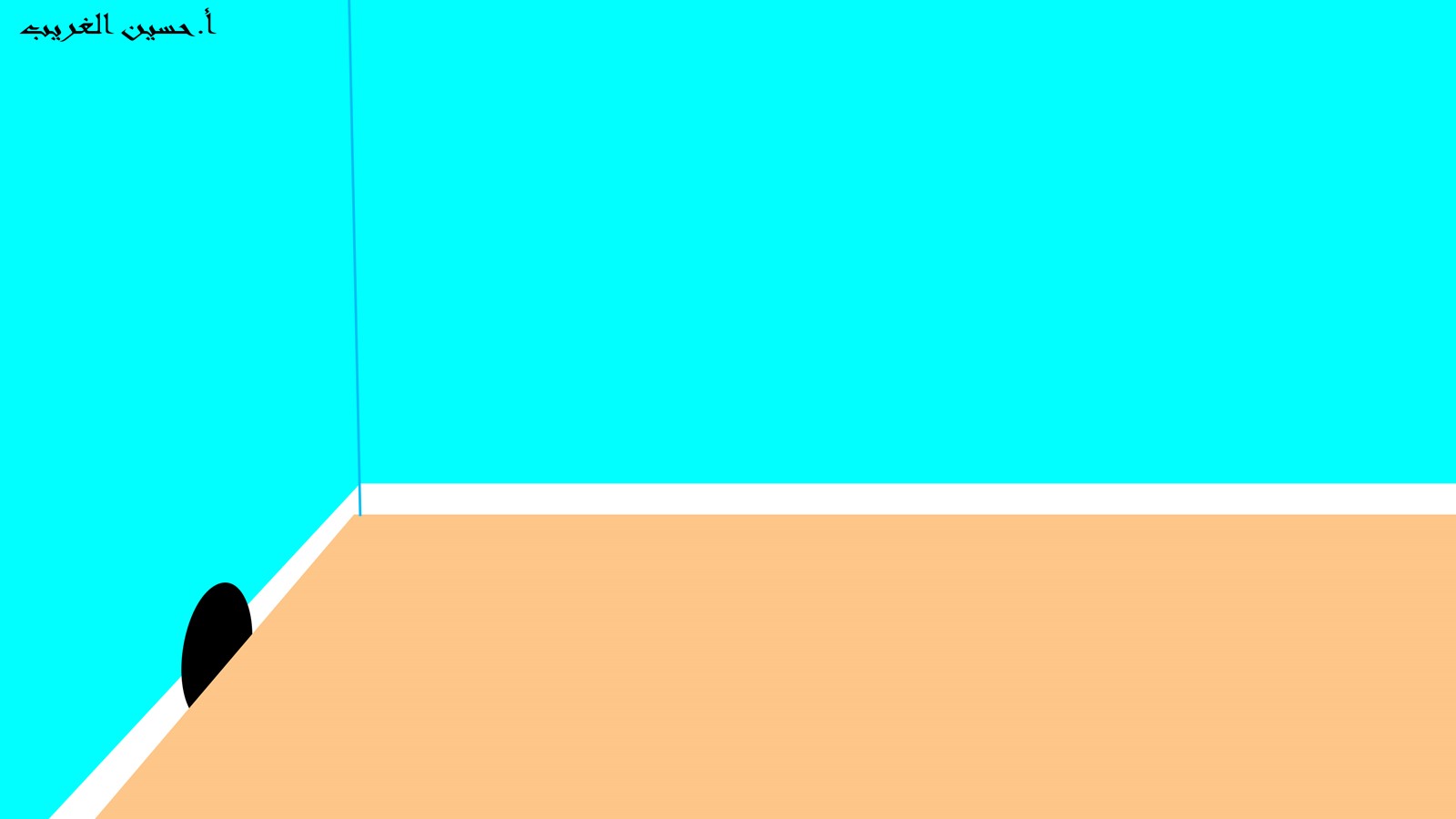 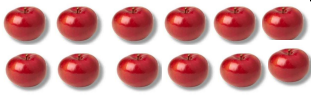 عدد التفاح يساوي 11
خطأ
صح
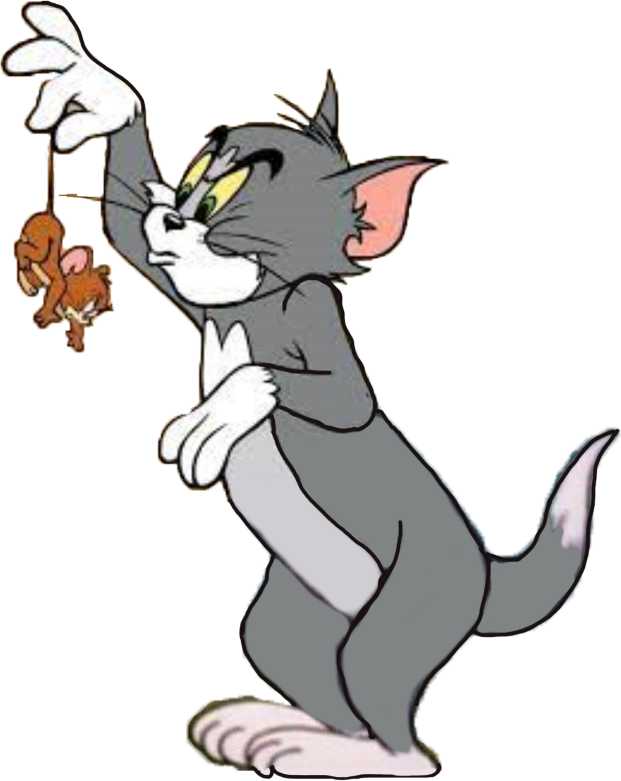 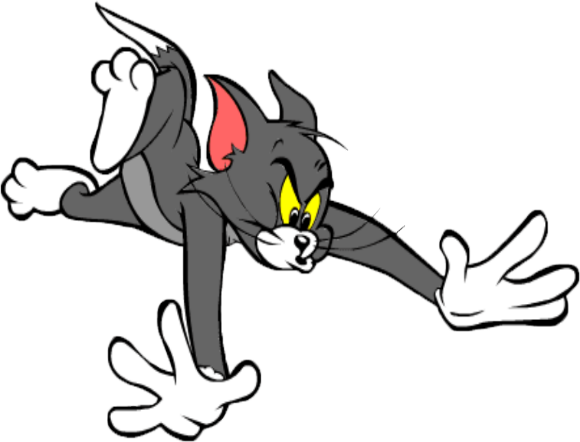 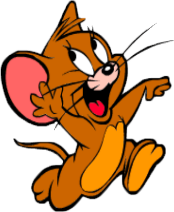 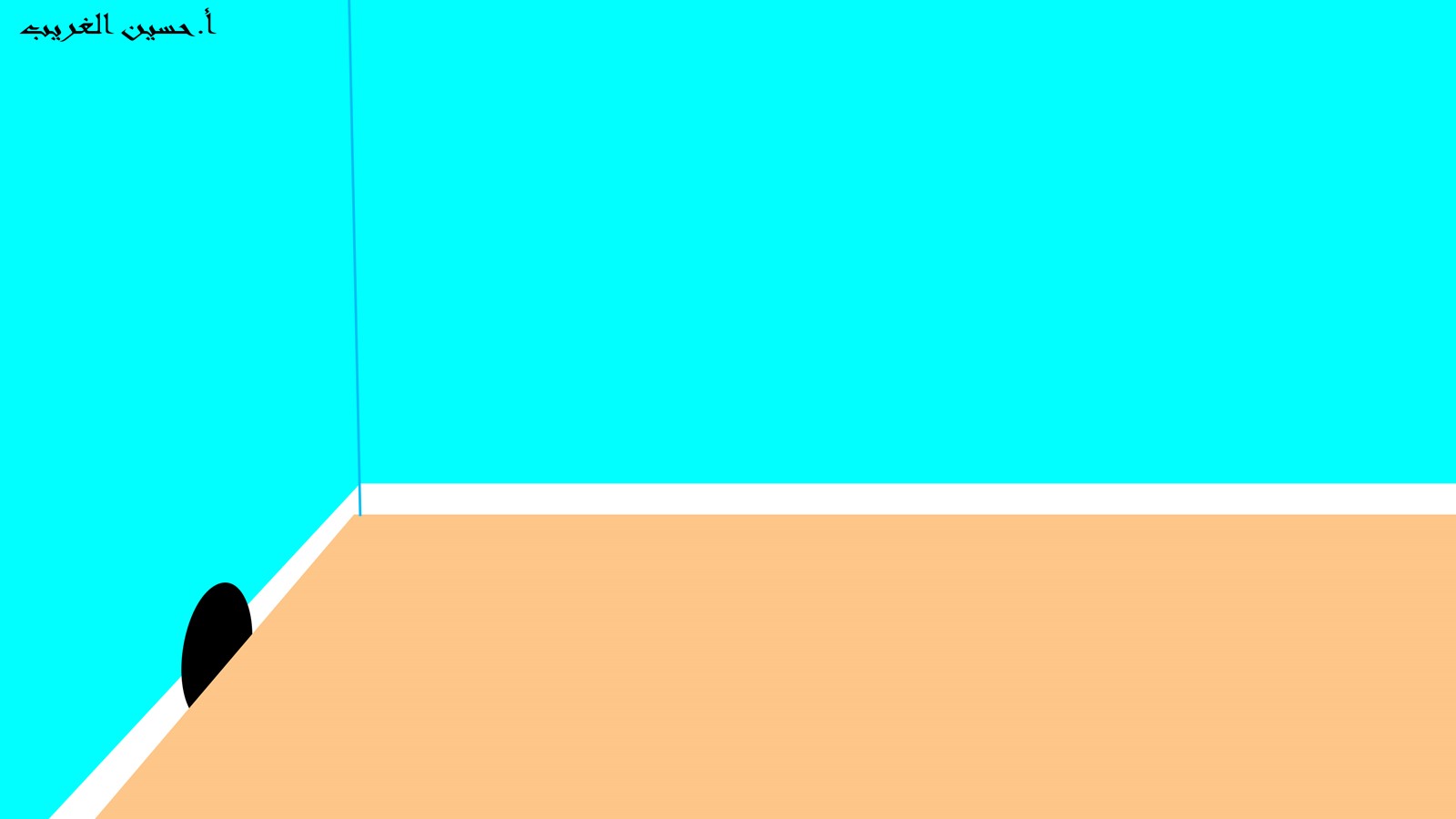 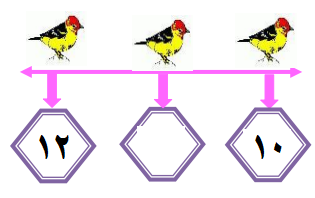 العدد الذي يقع 
بين العددان 10 و 12 هو :
11
9
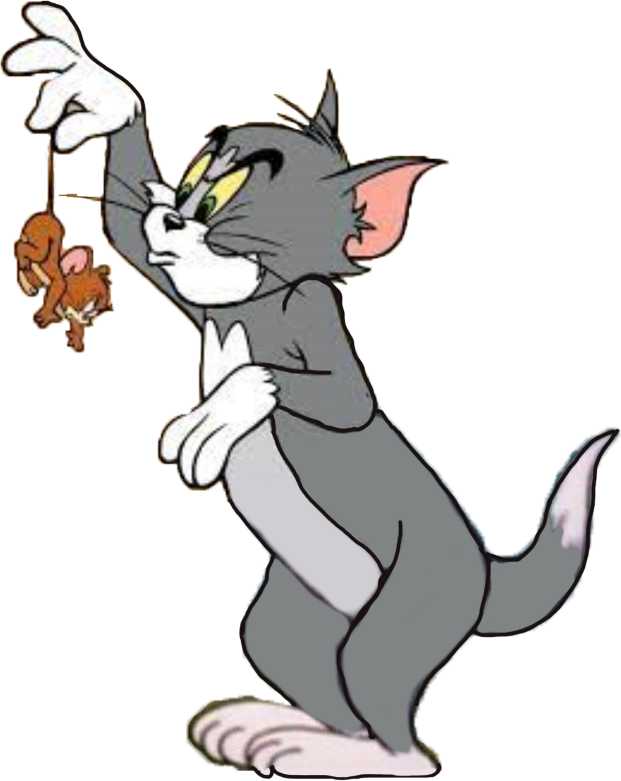 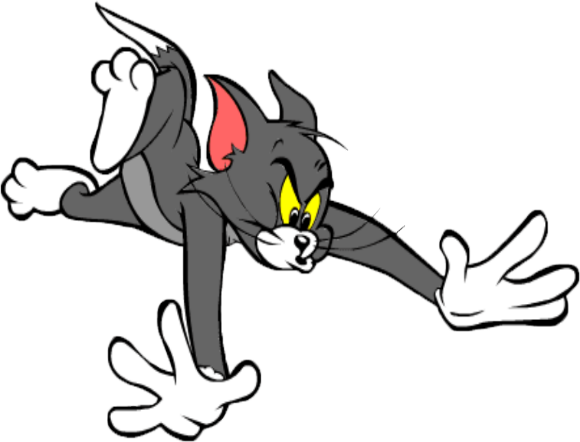 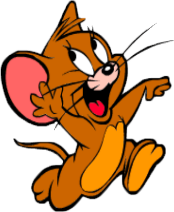 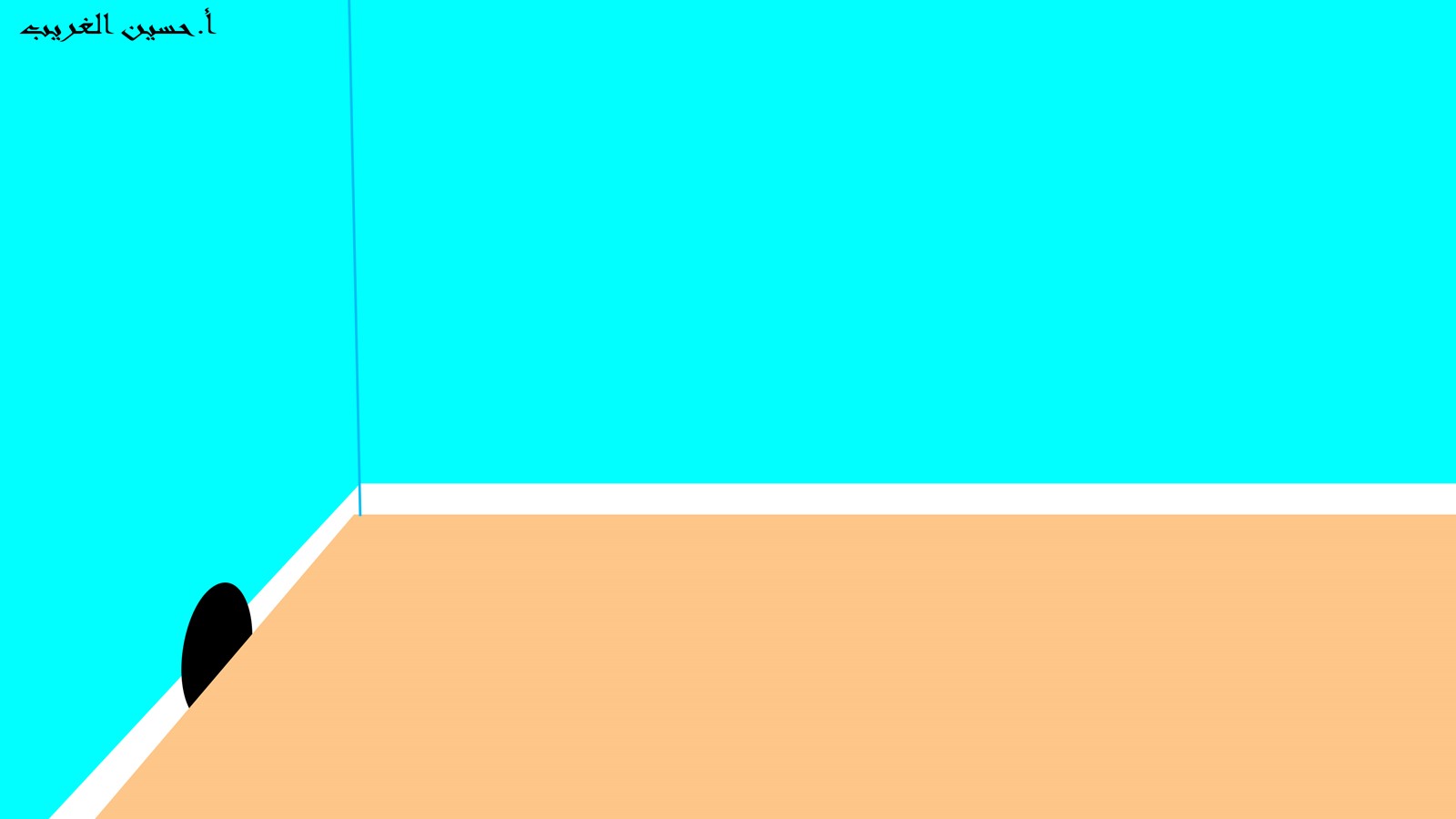 العدد 11 يأتي بعد العدد
12
10
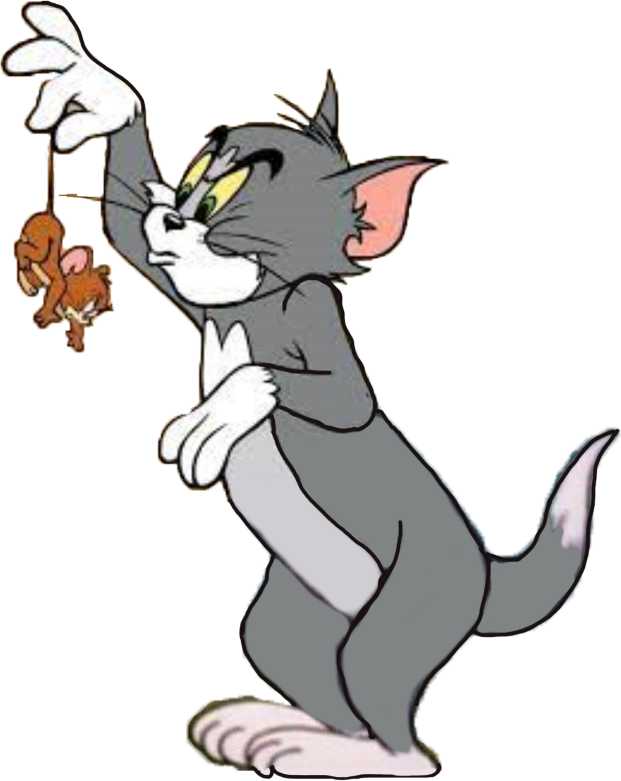 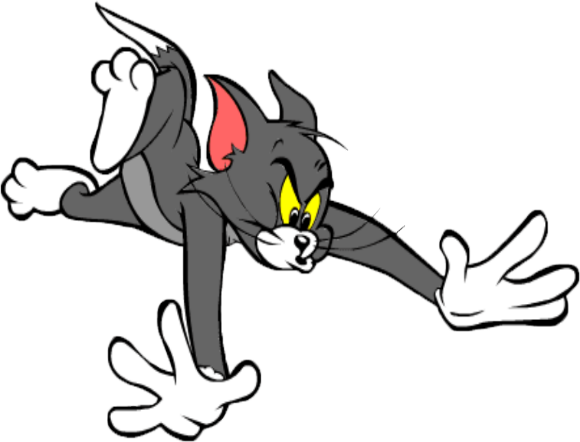 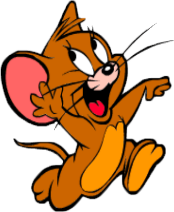 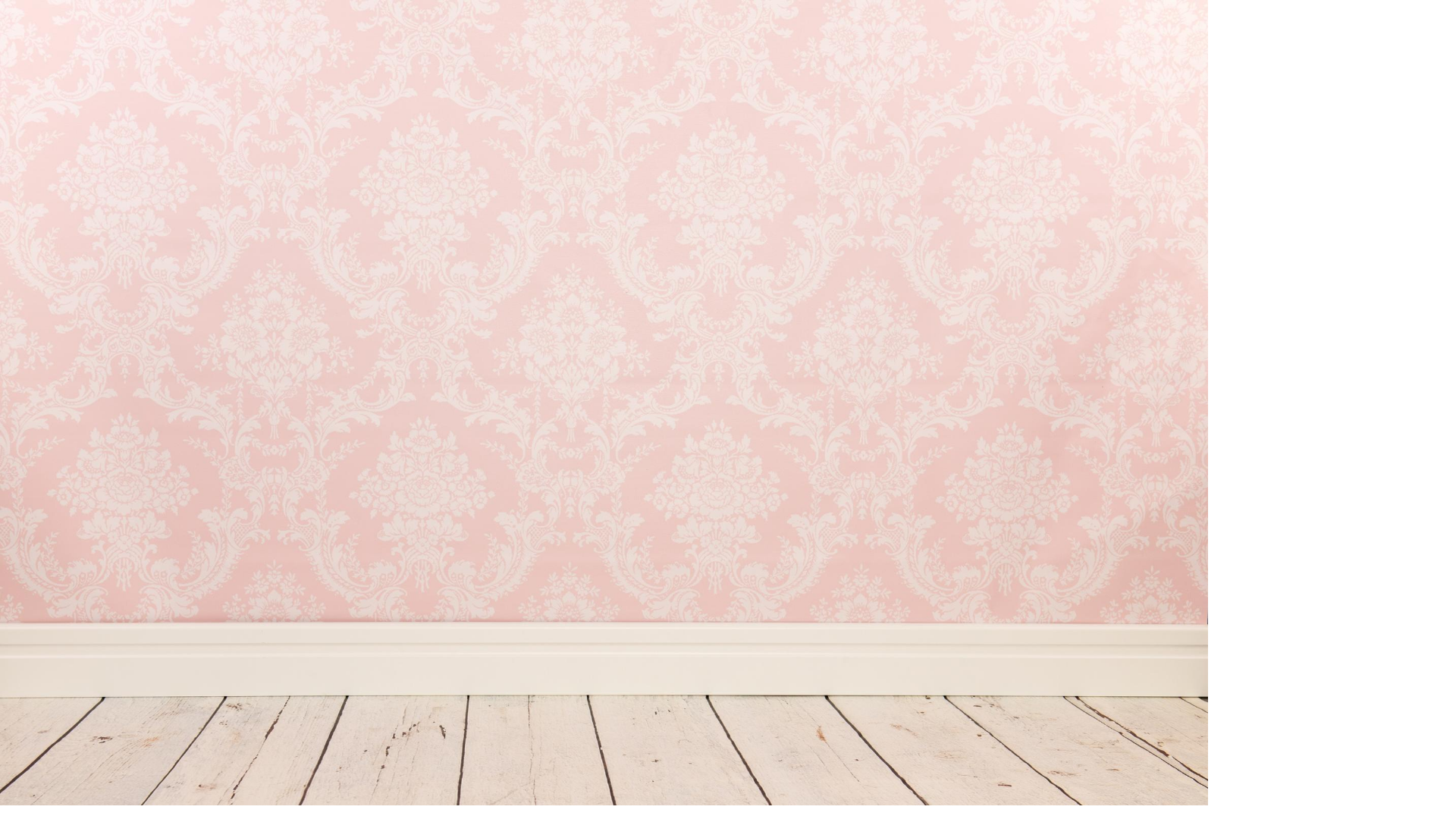 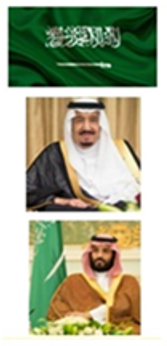 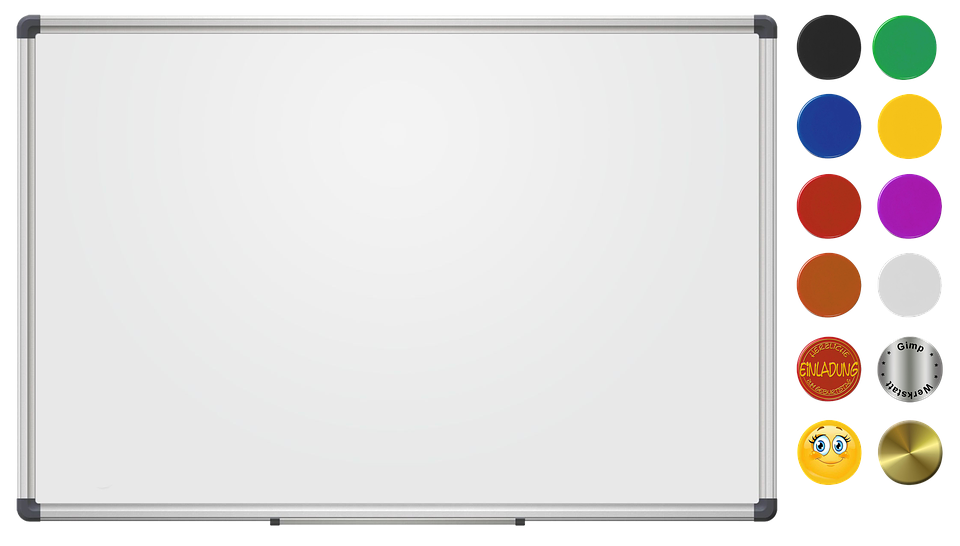 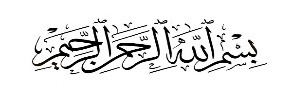 ورقة عمل تفاعلية
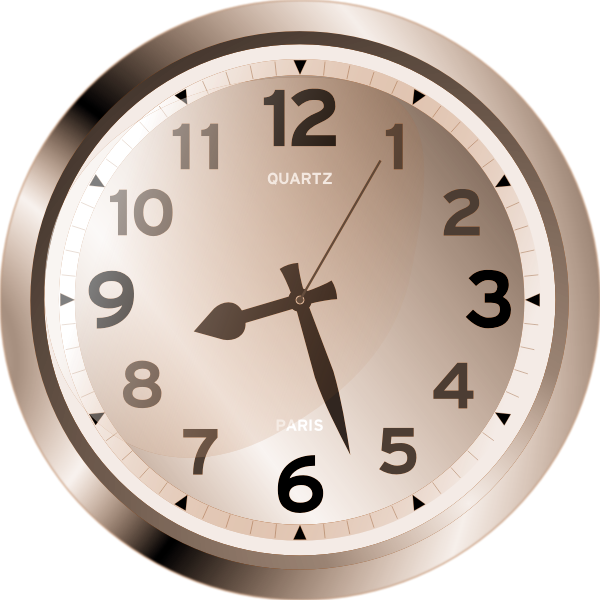 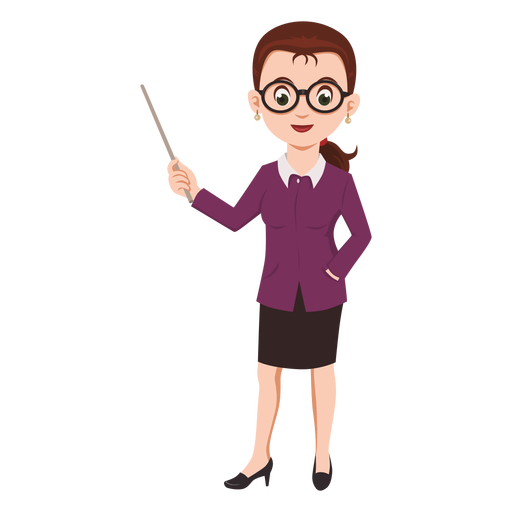 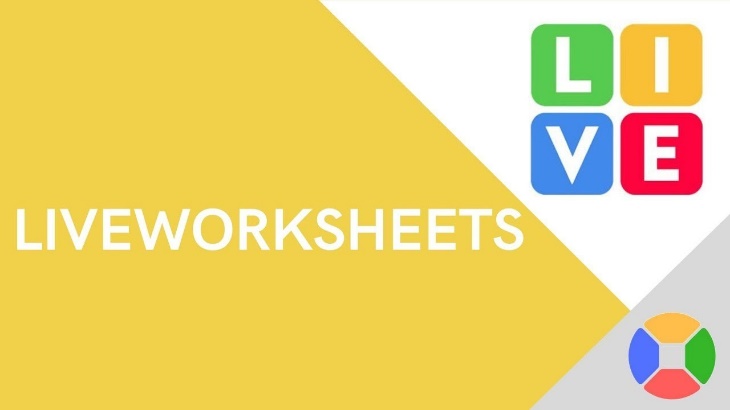 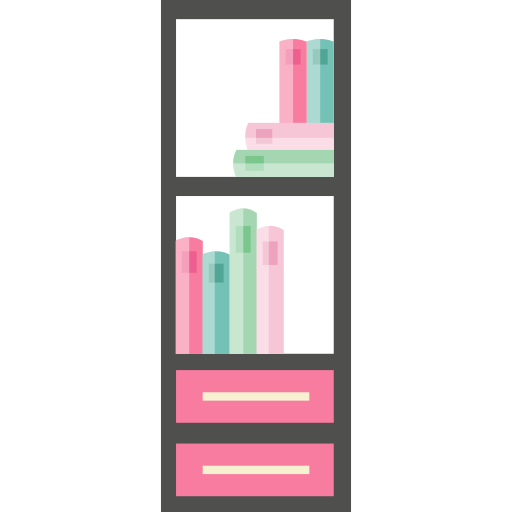 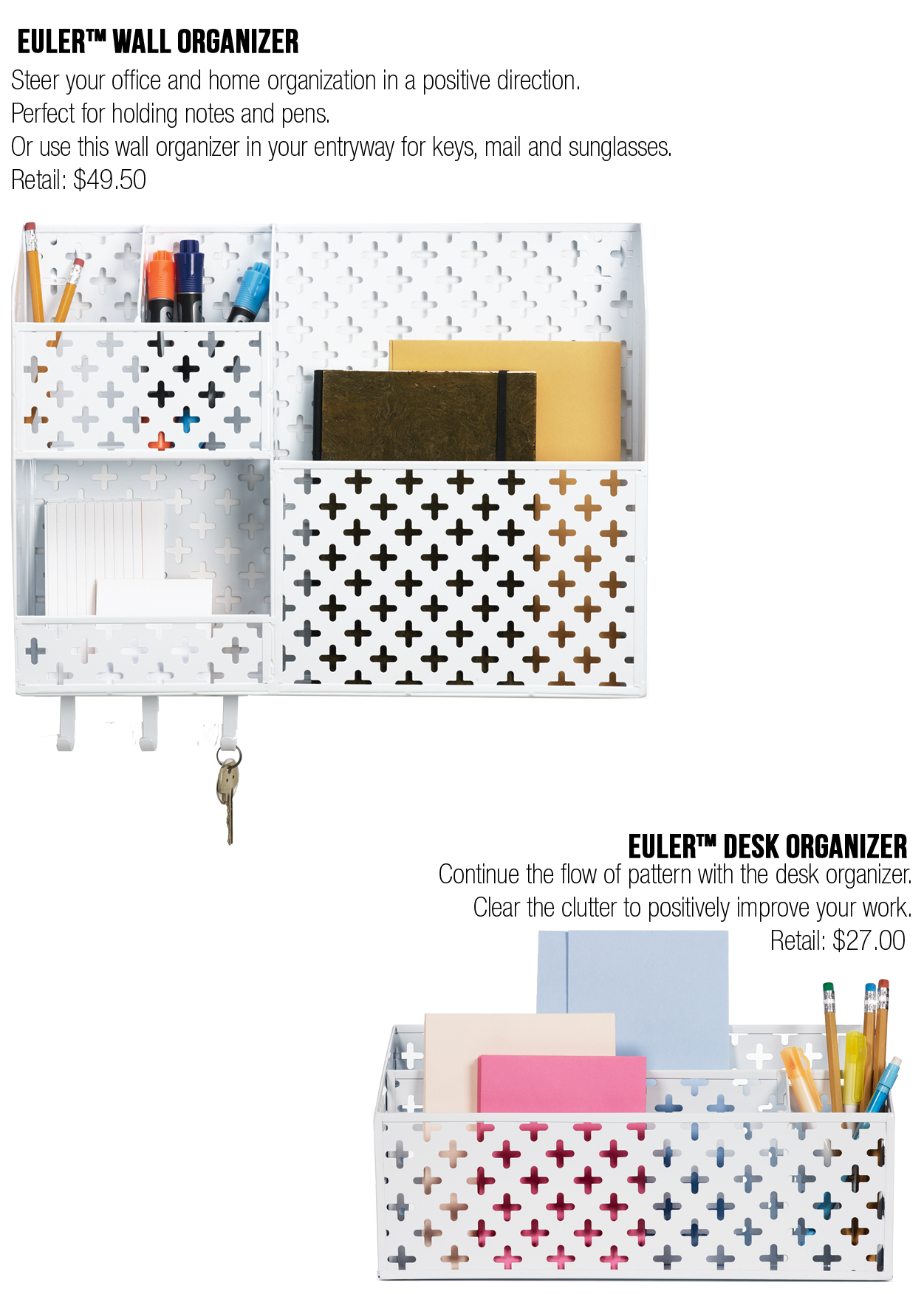 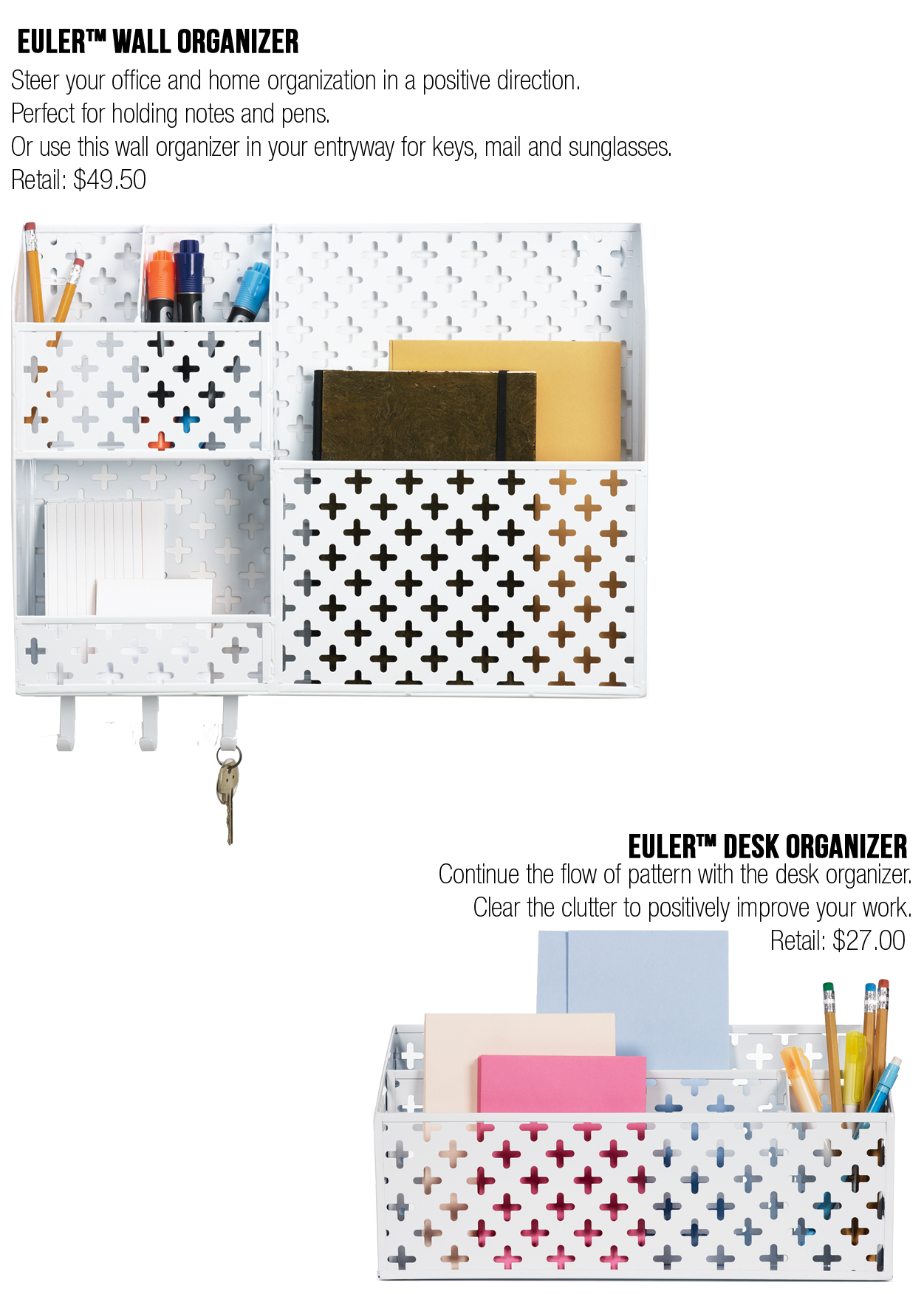 https://www.liveworksheets.com/ds2085432lf
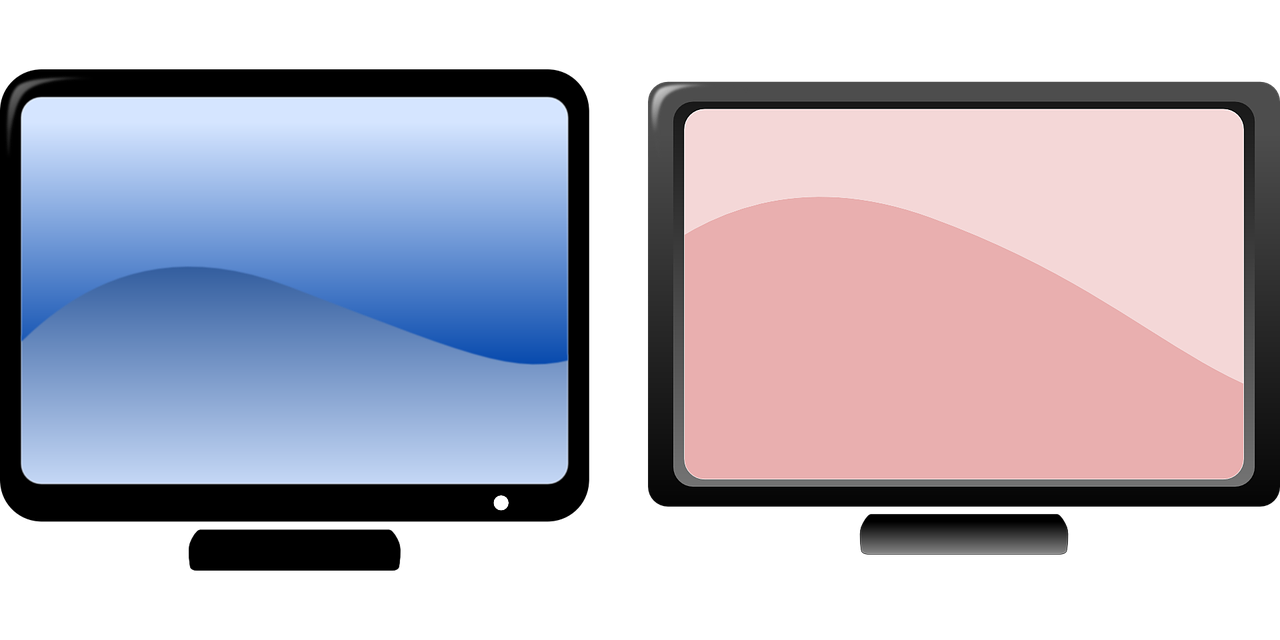 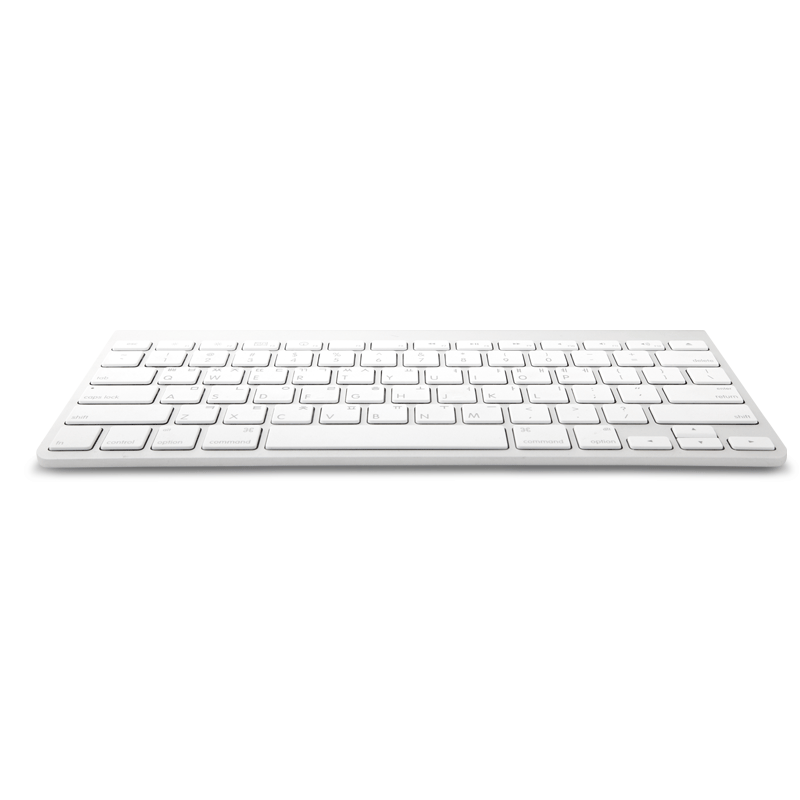 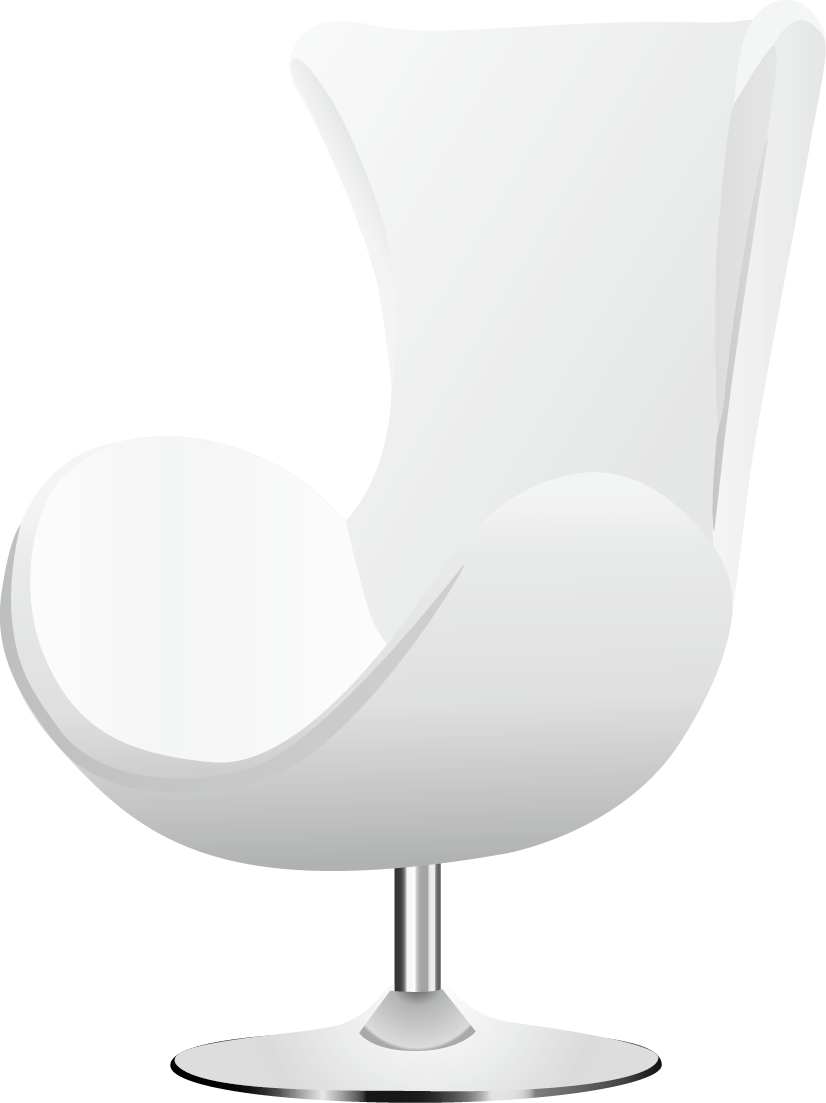 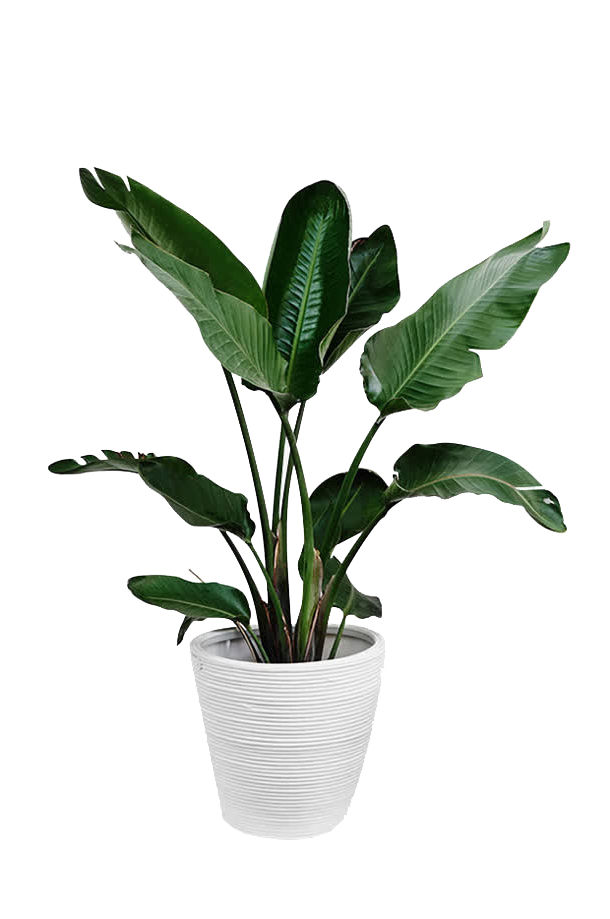 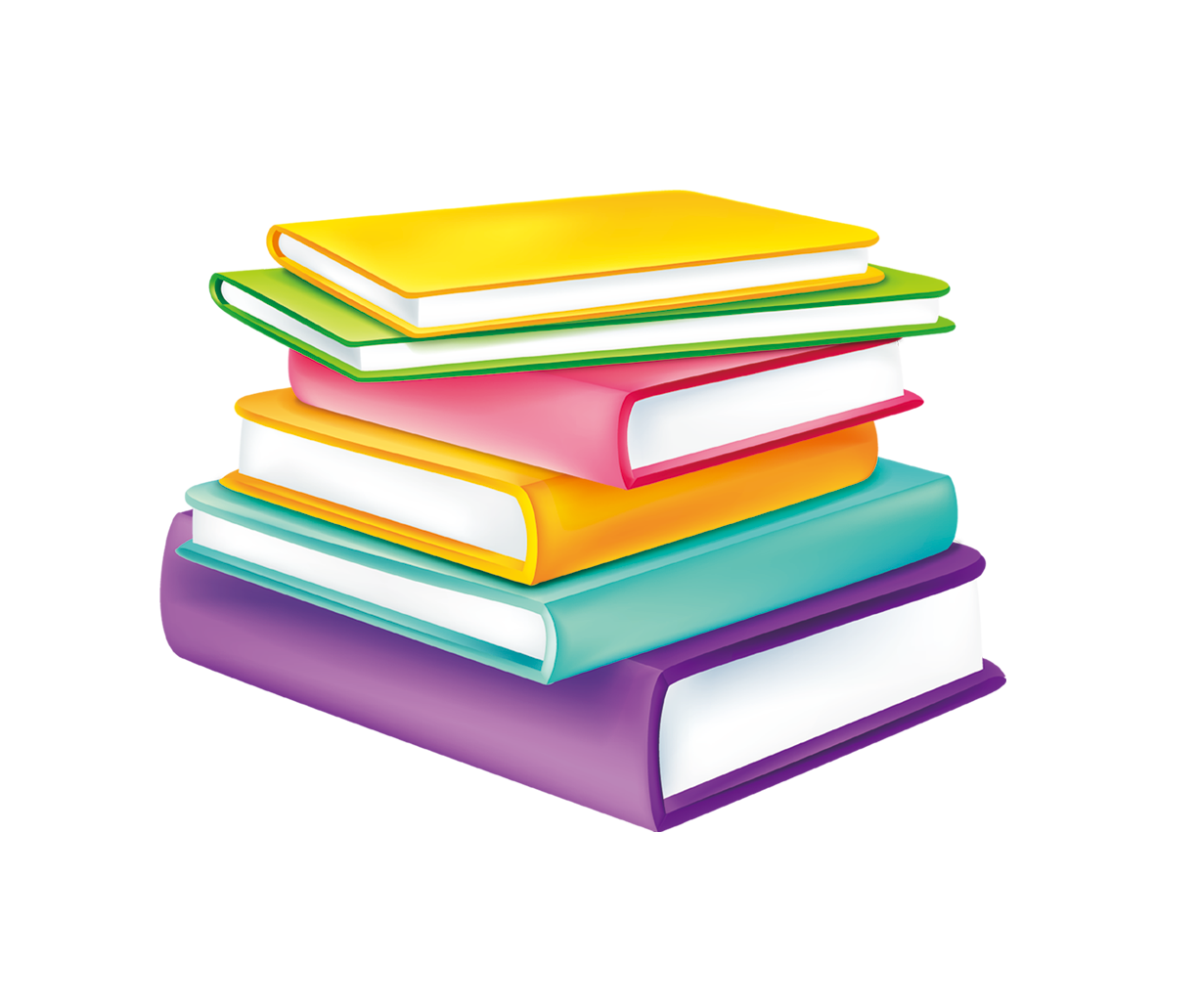 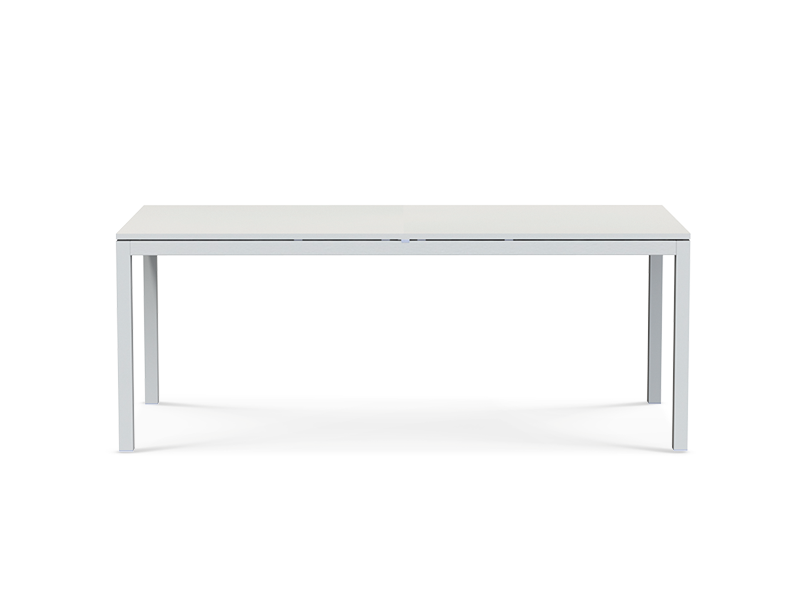 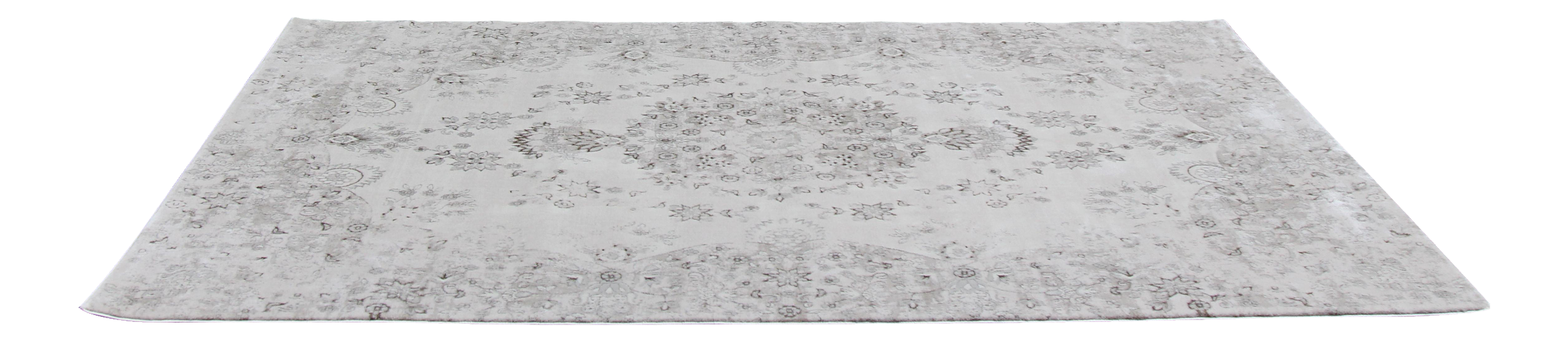 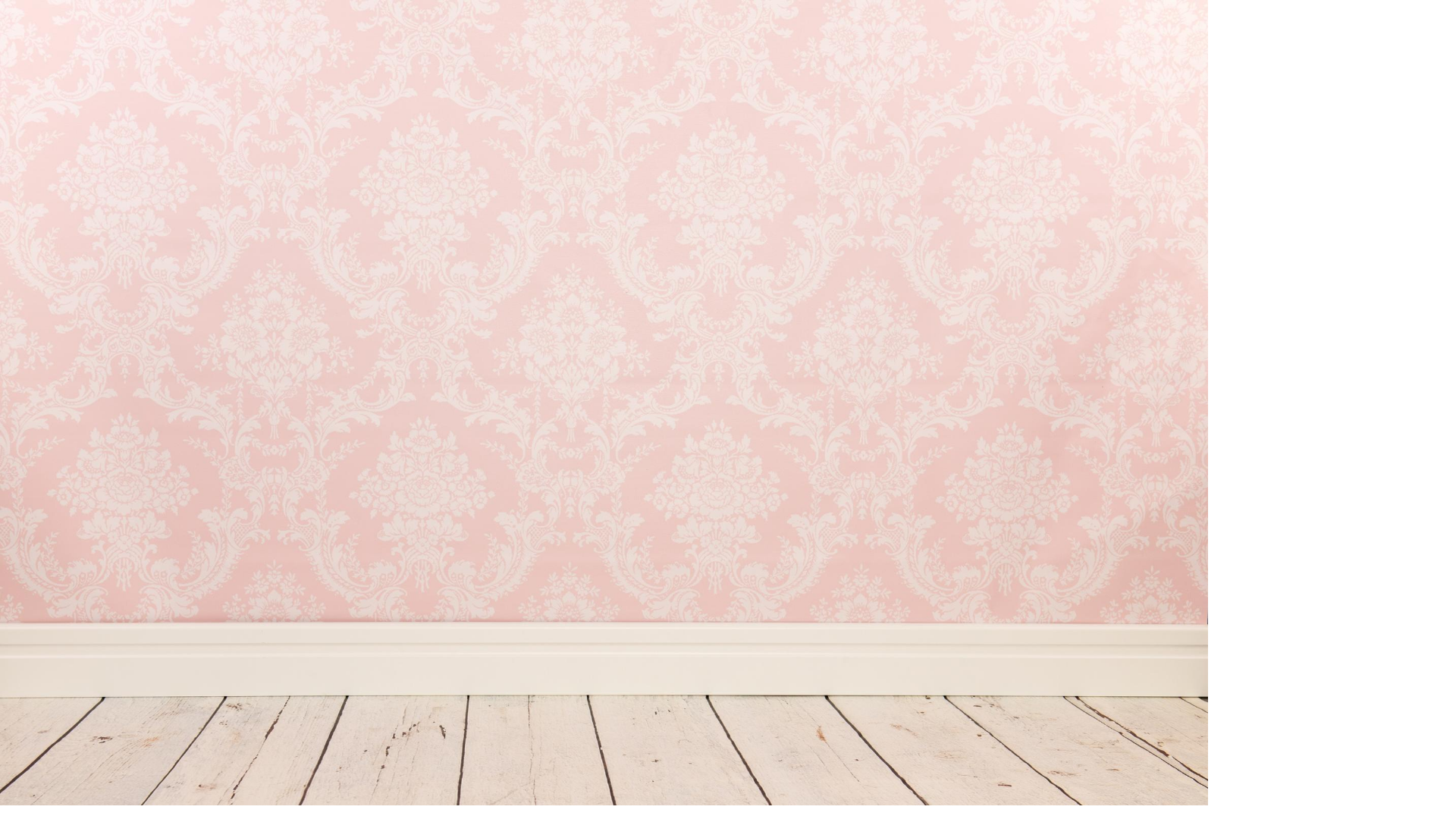 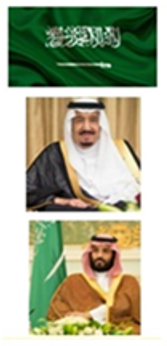 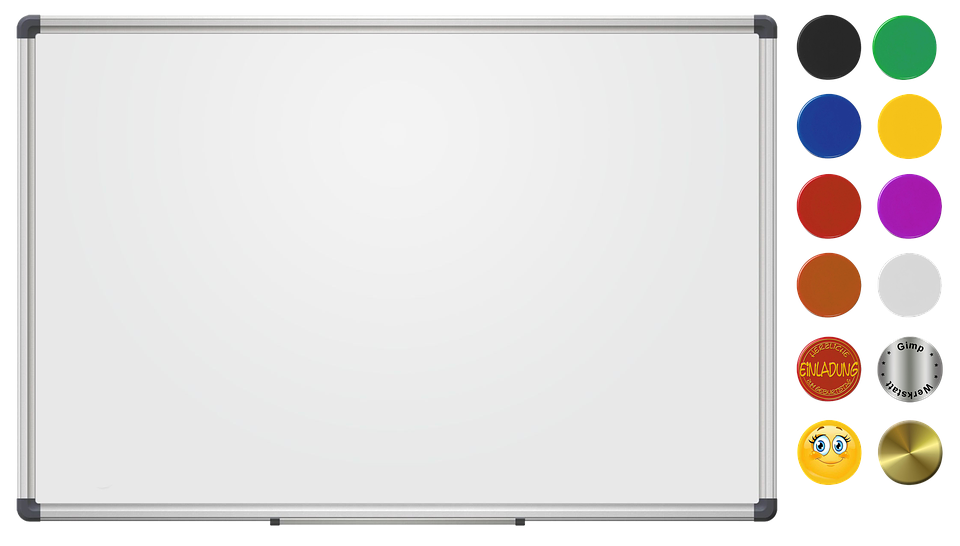 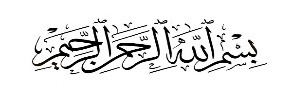 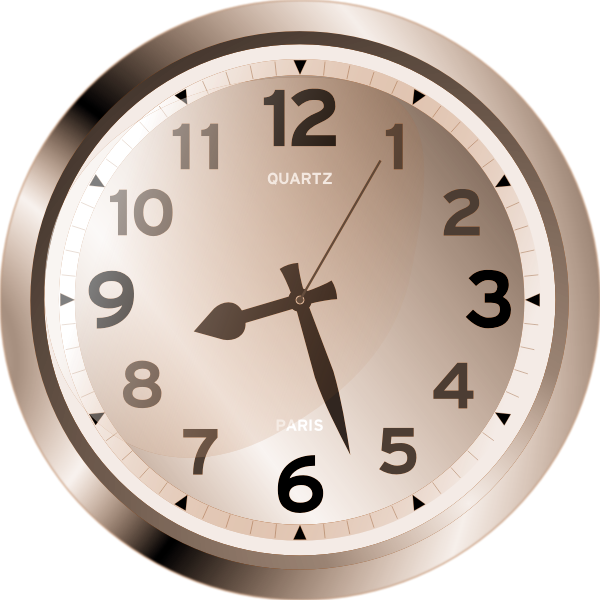 الواجب فقرة
4 , 5 , 6 
+ النشاط المنزلي
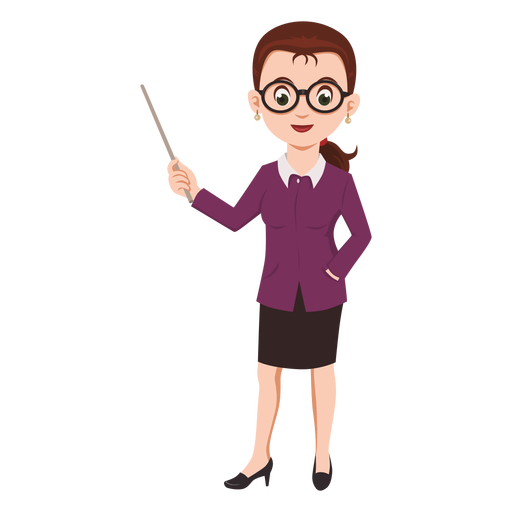 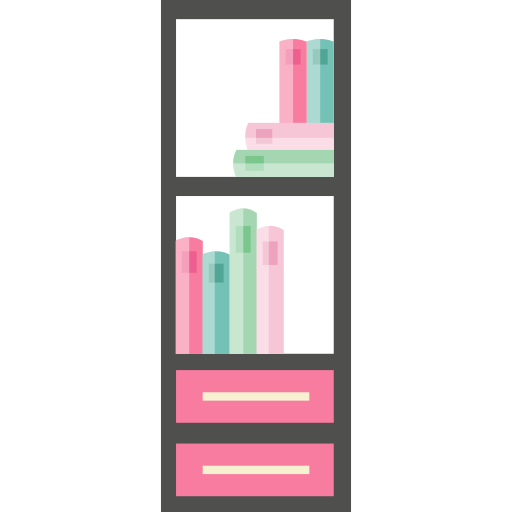 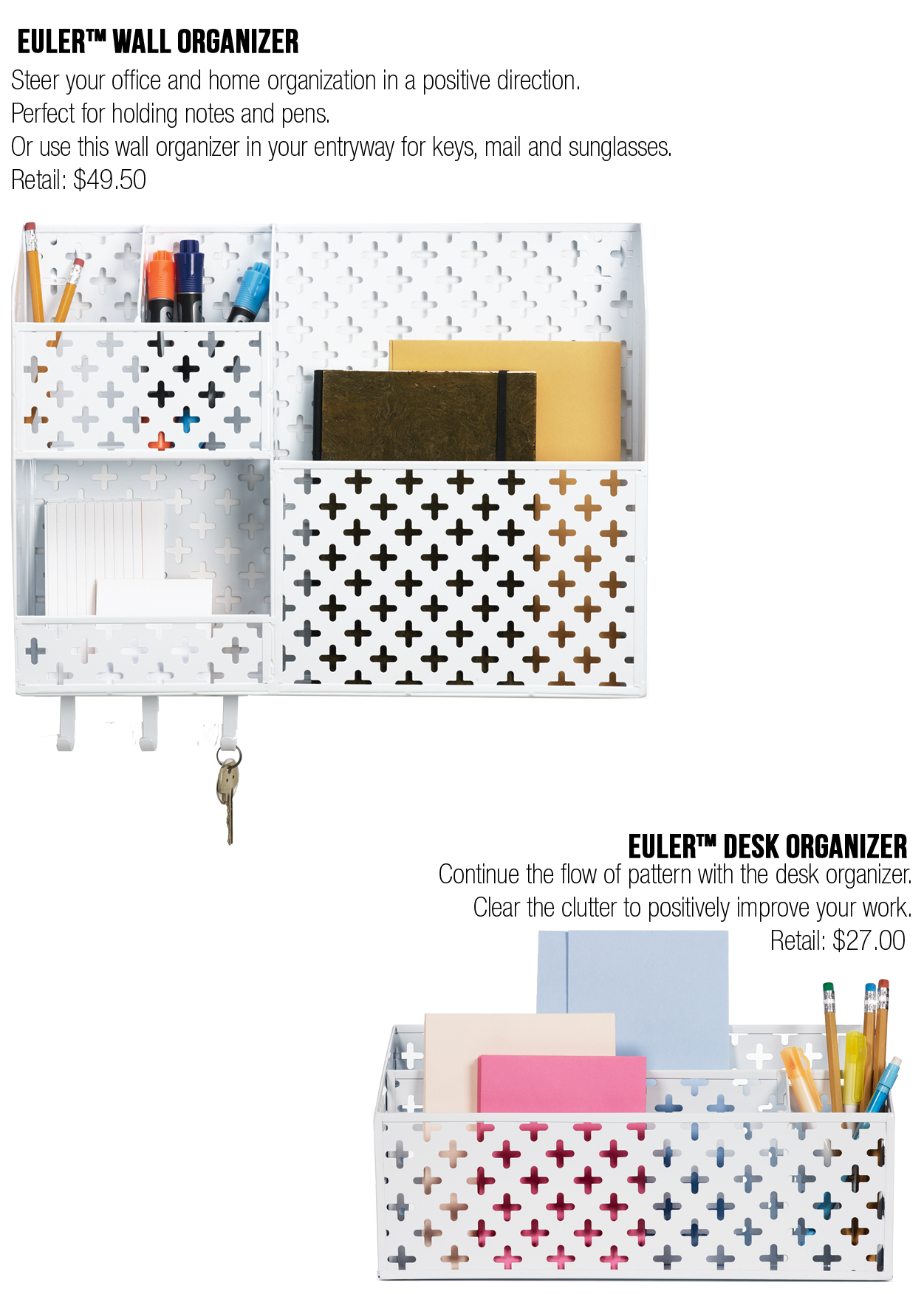 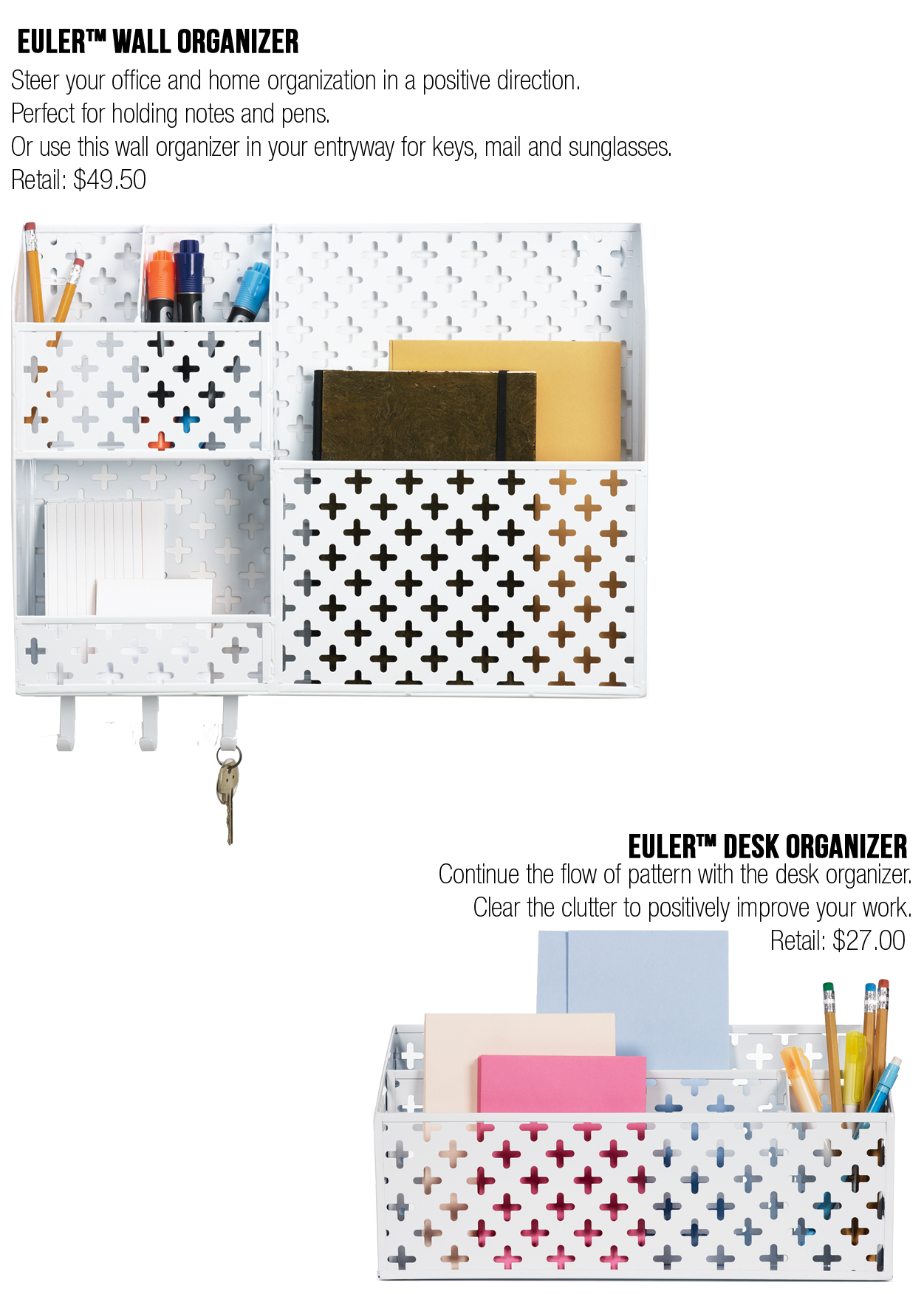 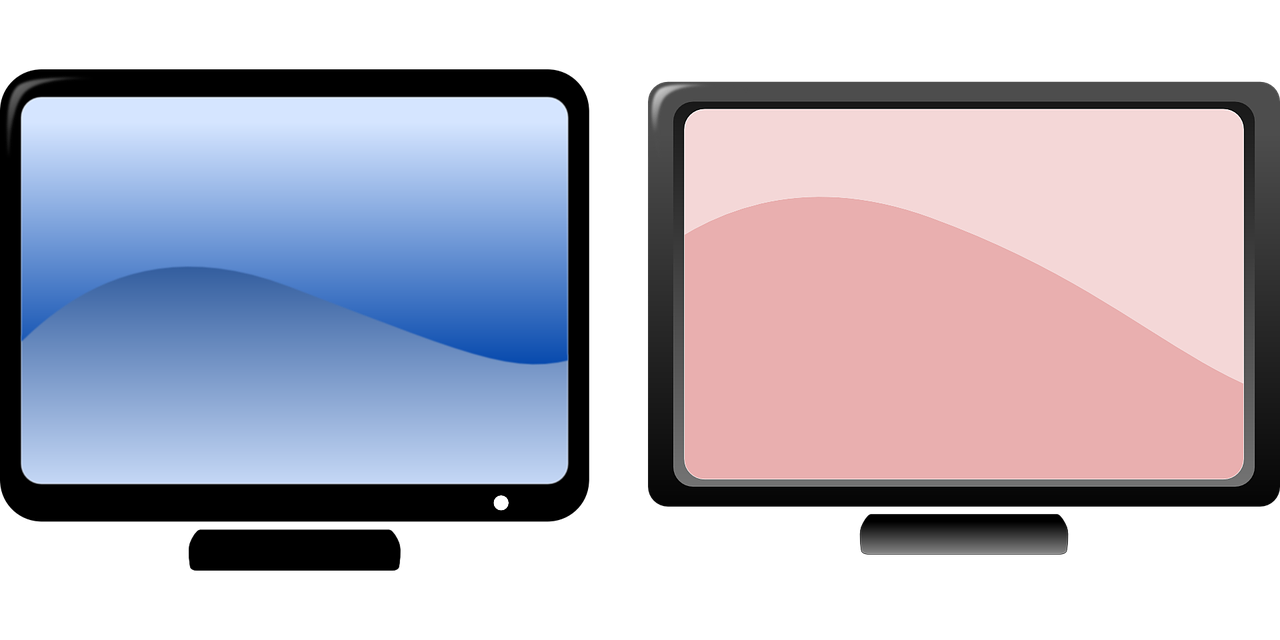 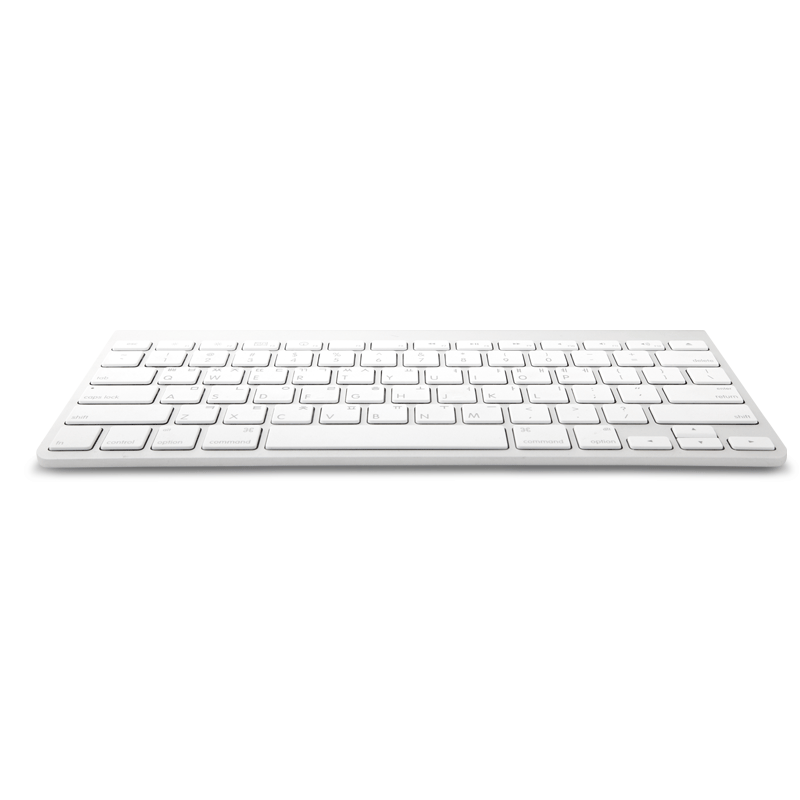 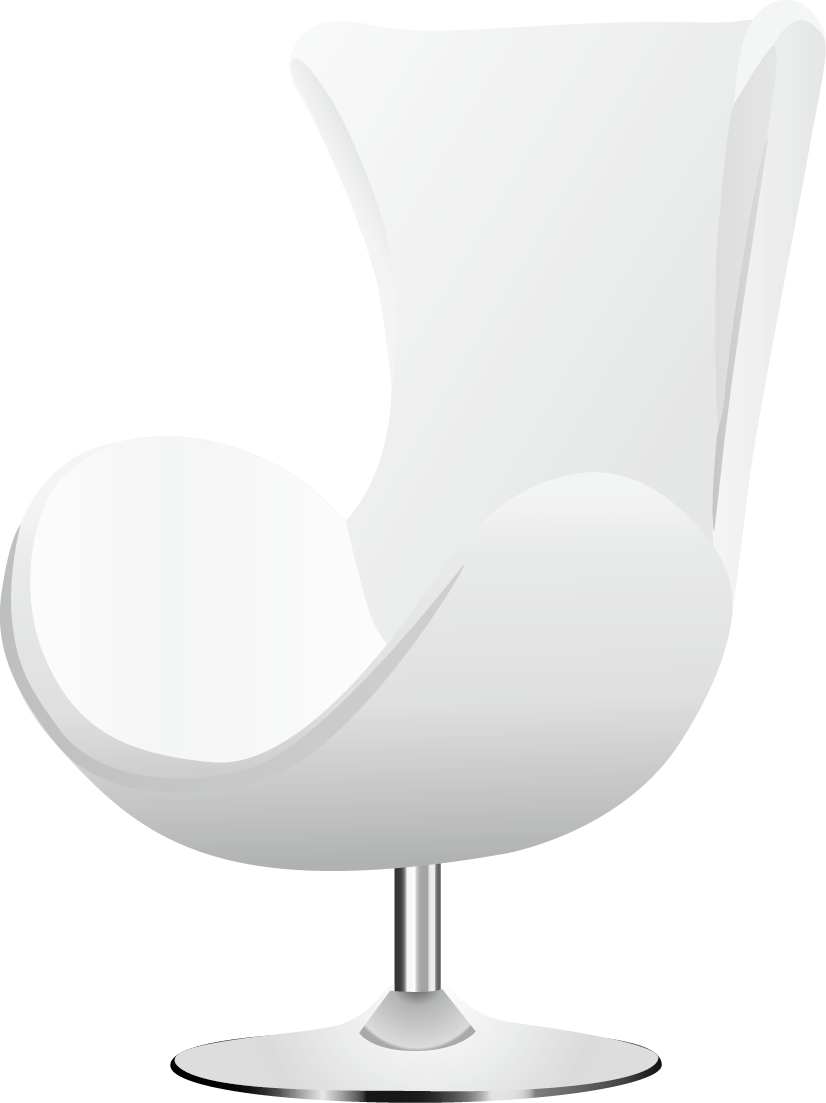 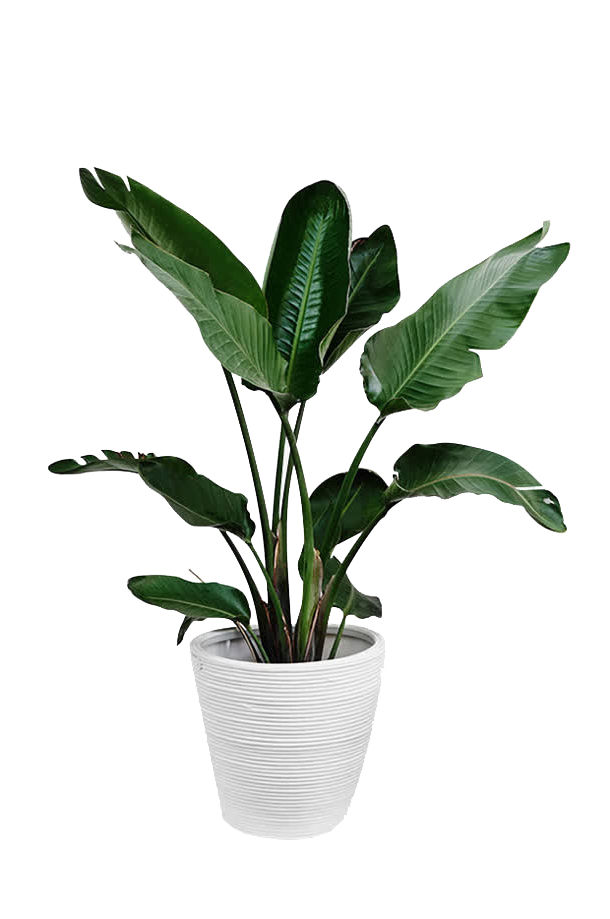 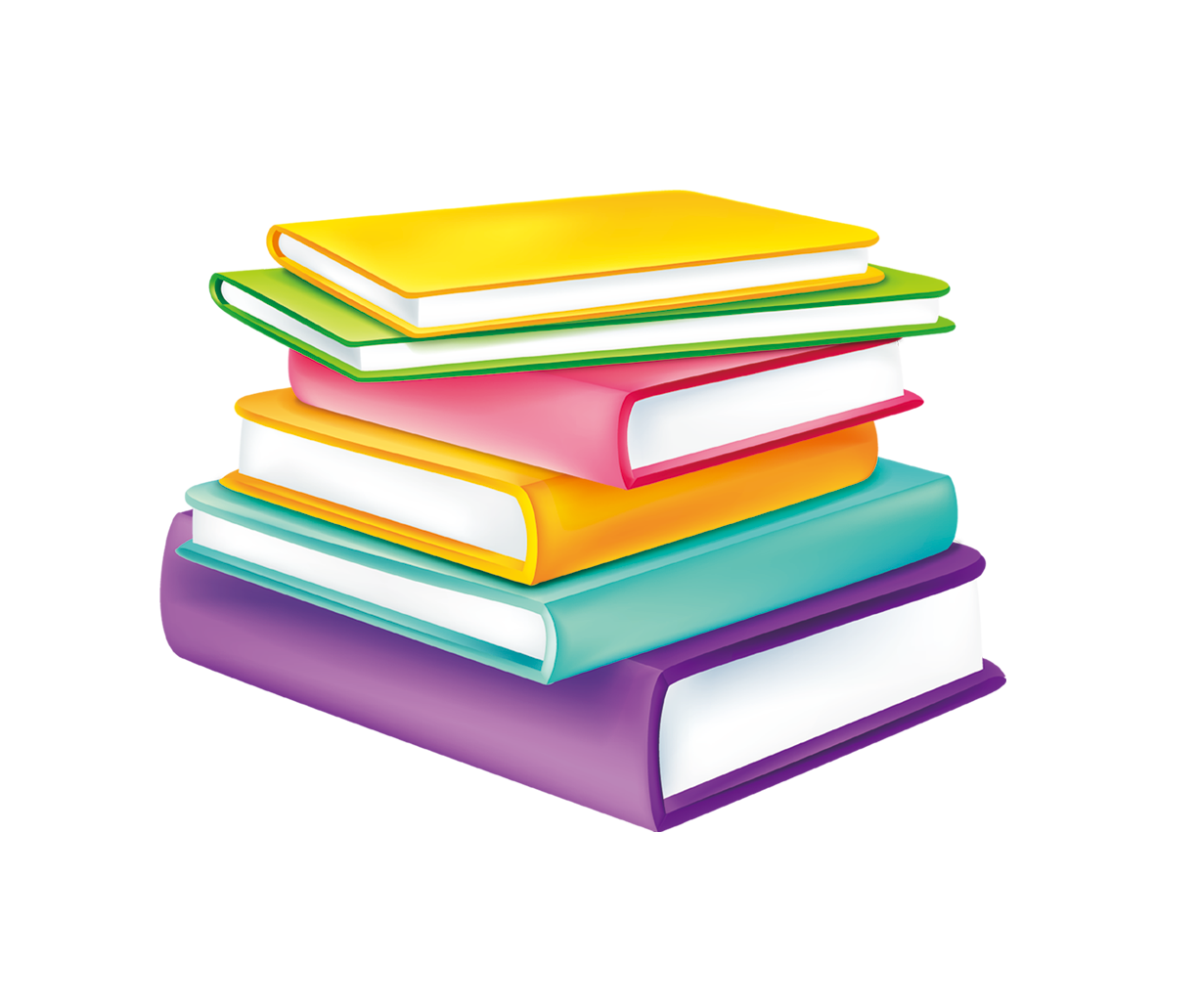 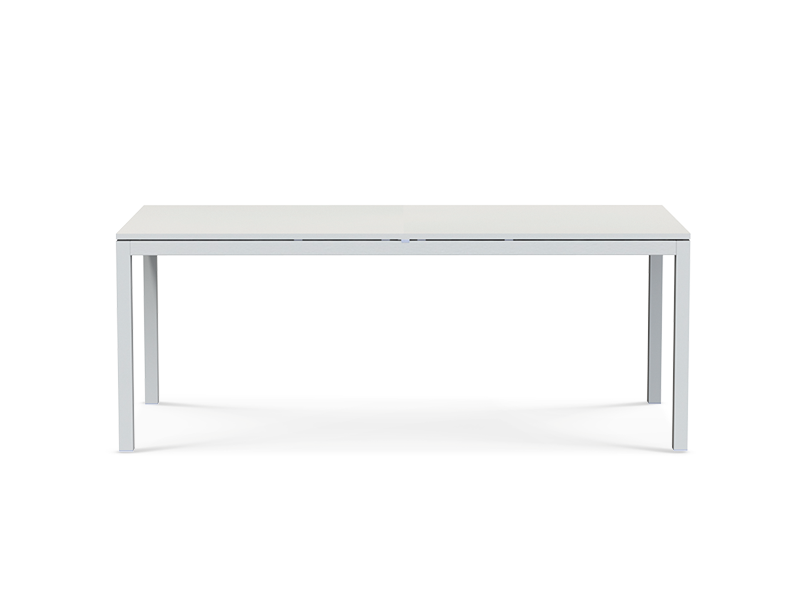 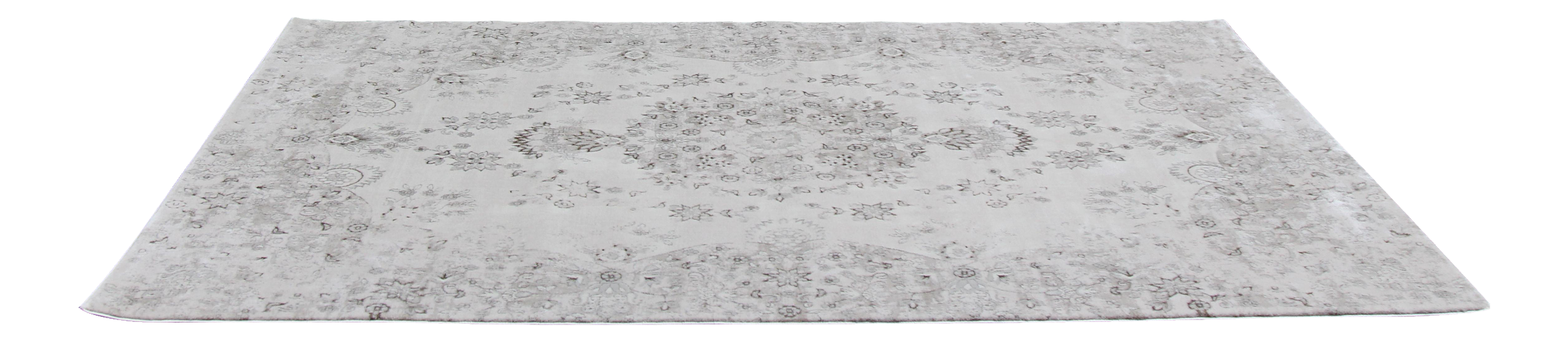